UNIT 5 – OUR TOWN 
Lesson 1 - VOCABULARY
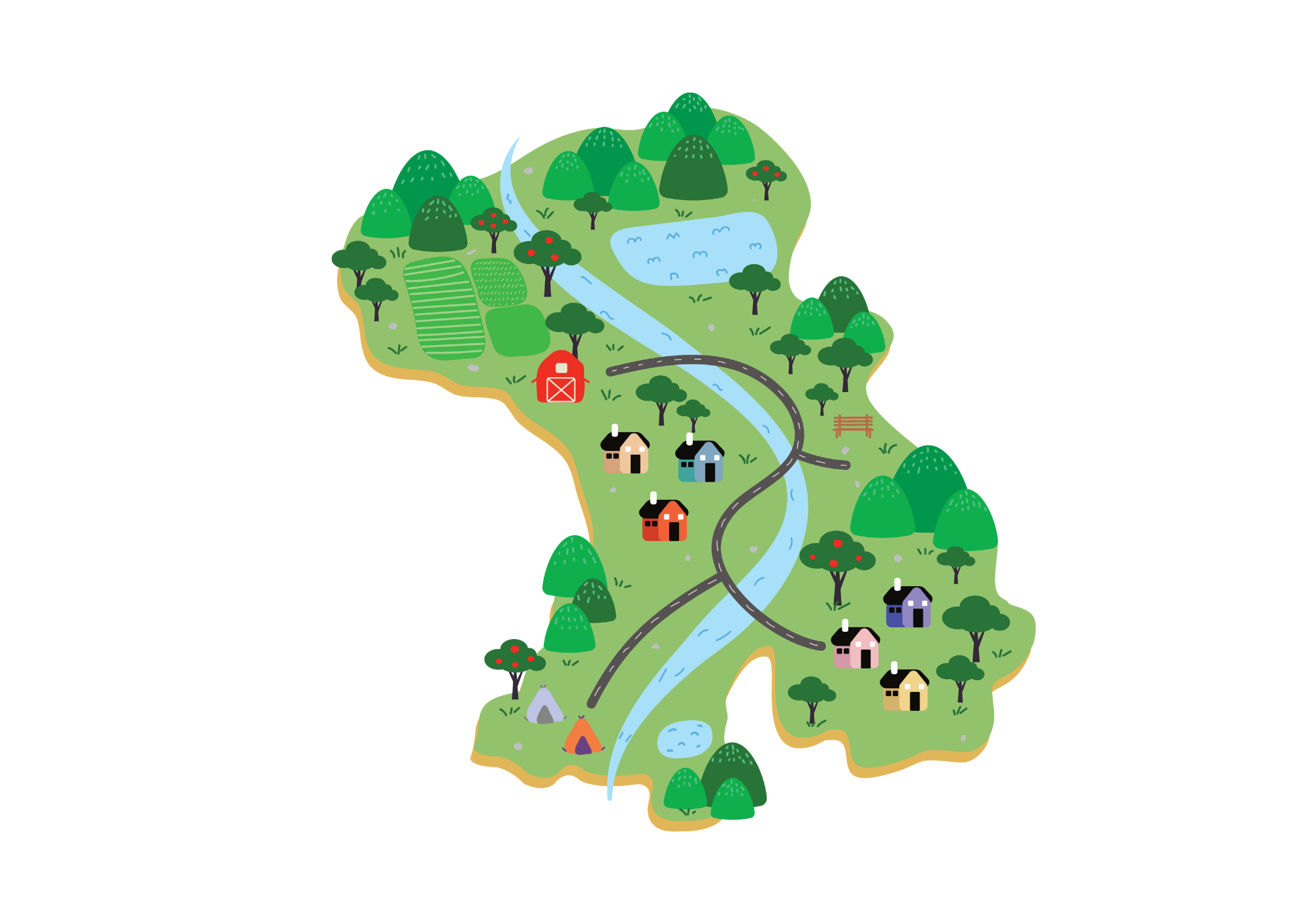 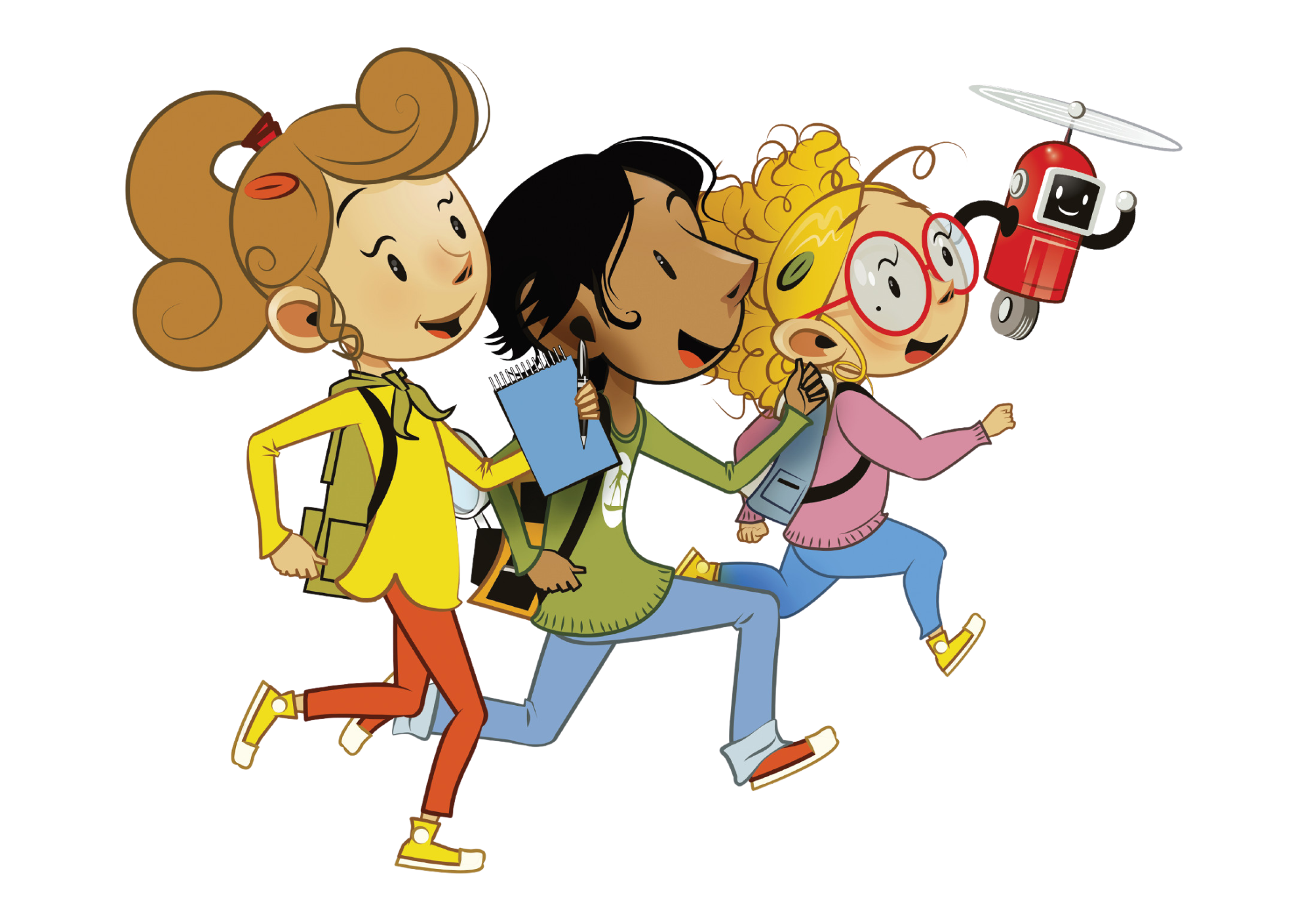 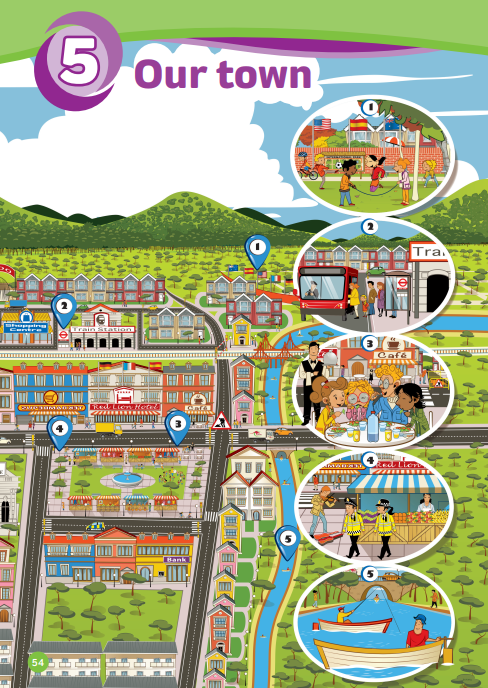 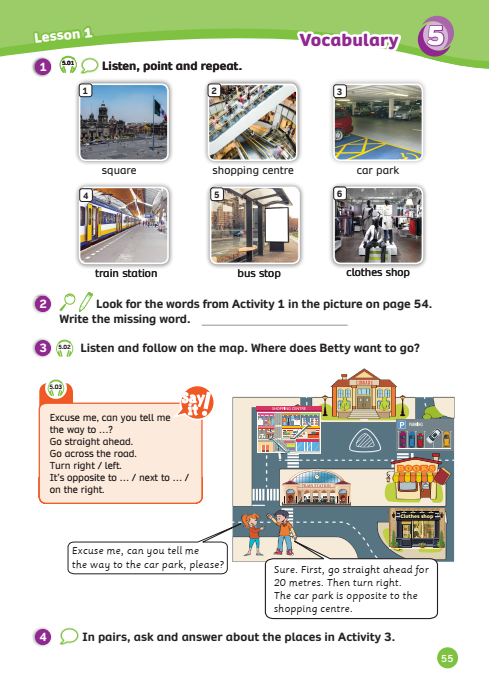 UNIT 5 – Lesson 1
We’re learning…
places in town
directions used in town.
- PB p.54, 55
- AB p.44
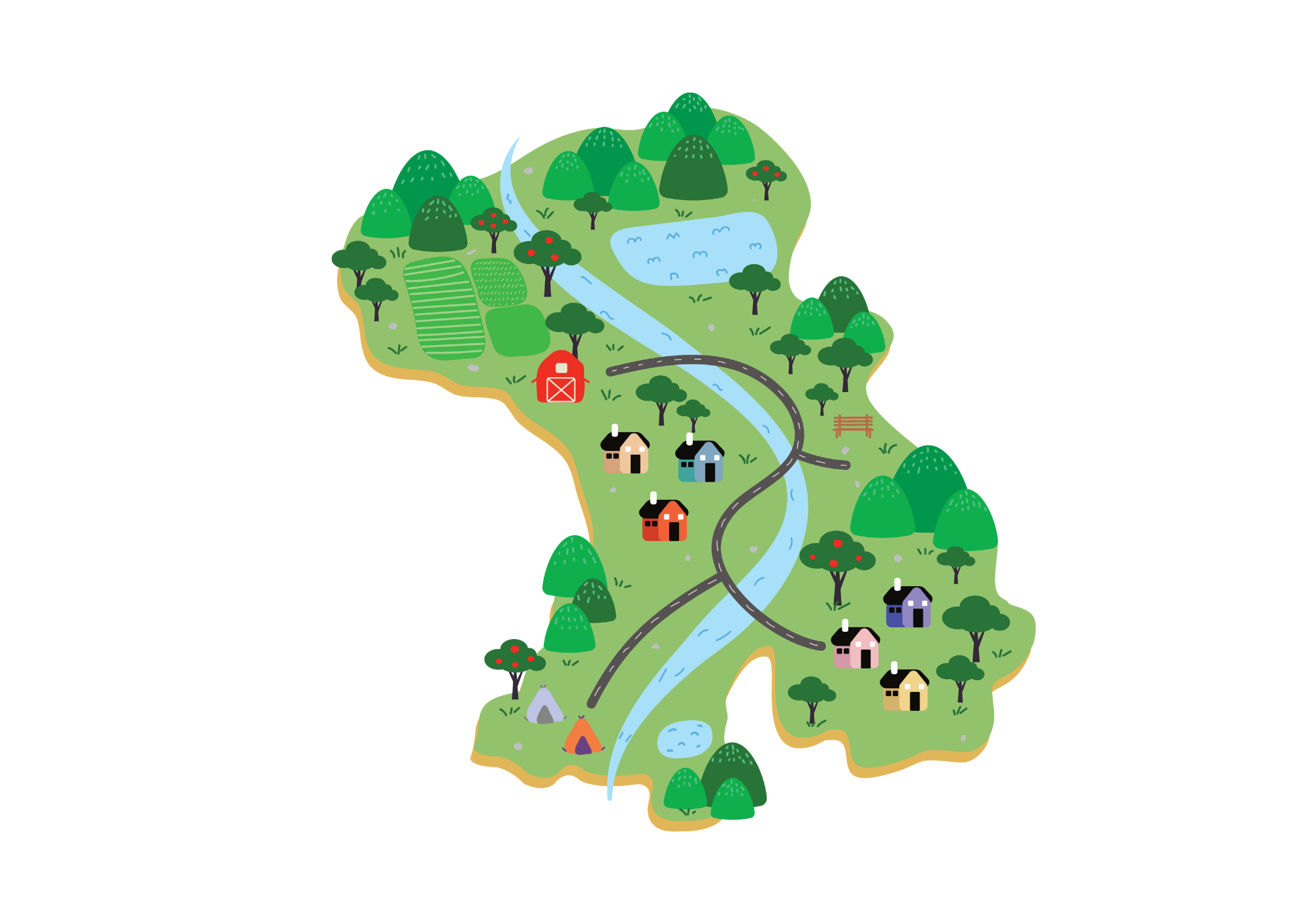 WARM-UP ACTIVITY
Activity: The chorus
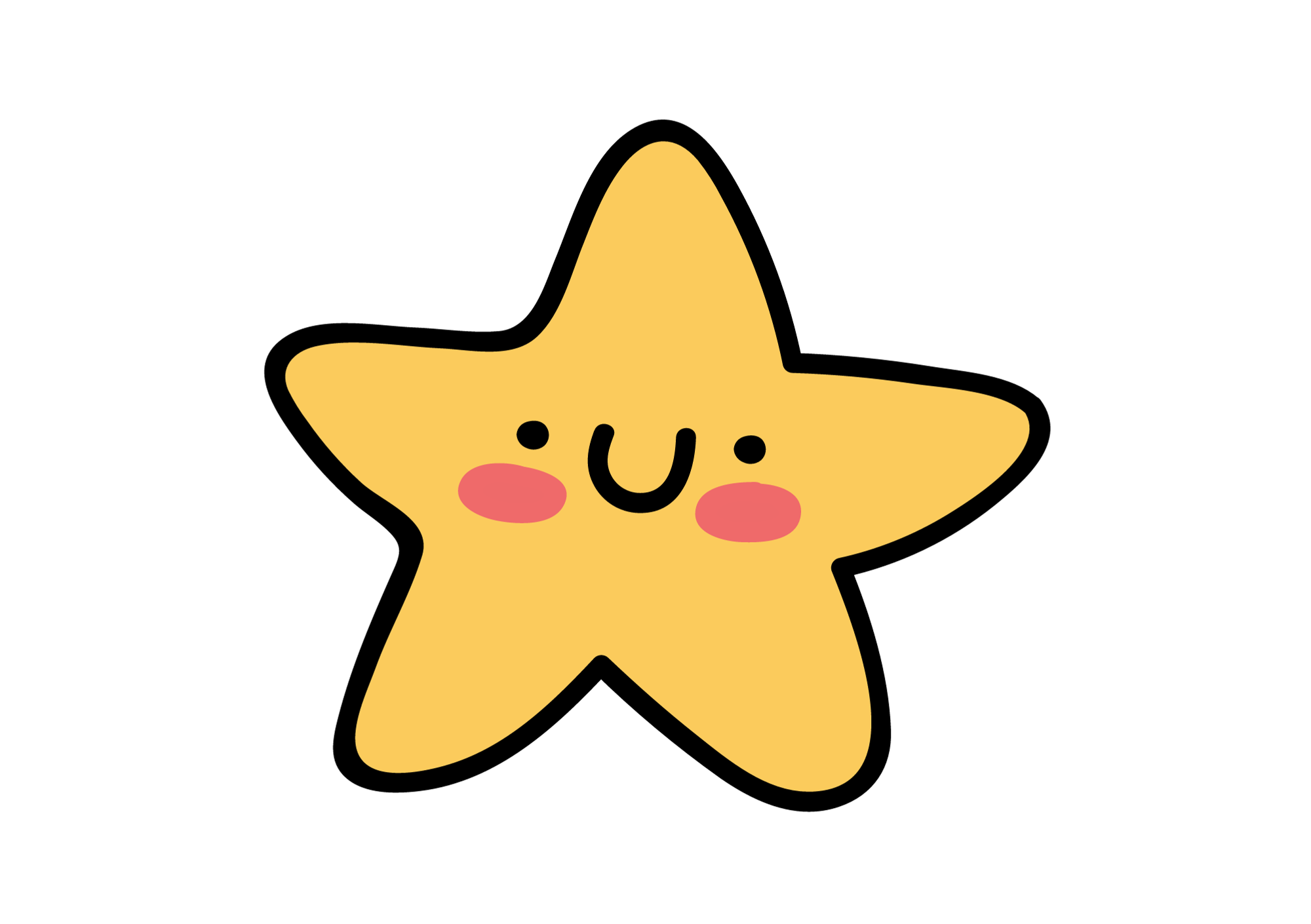 Divide the class into groups of 6. 
Quickly review the outdoor places by showing pictures from the previous unit.
In this game, students need to correctly spell the words together (6 members in the team)
The teacher shows a mix-up word, a member raises hands, then all members stand up and spell the correct word. 
The fastest team with the correct answer can get 2 points.
WARM-UP ACTIVITY
1. EFTSOR
forest
valley
2. LLYVAE
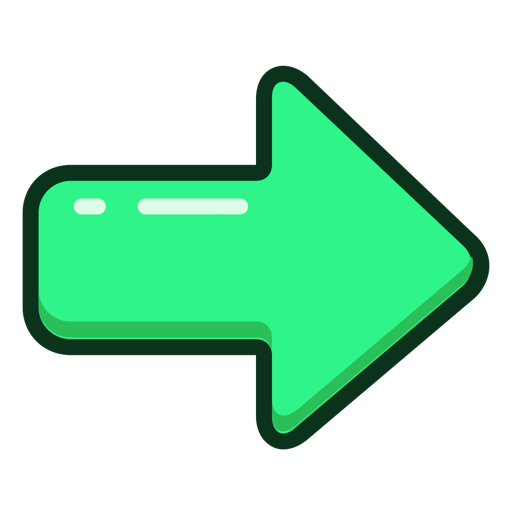 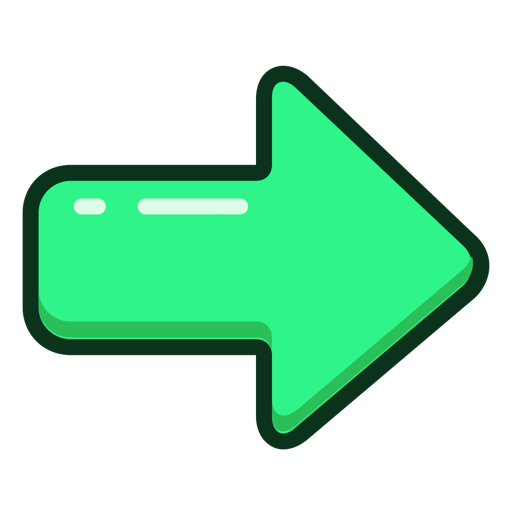 island
hill
4. SNDLAI
3. LILH
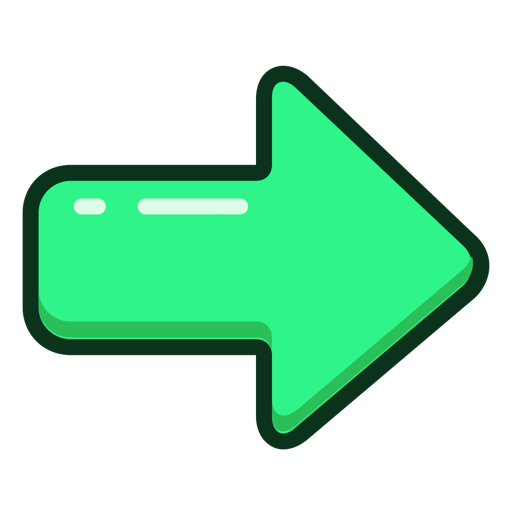 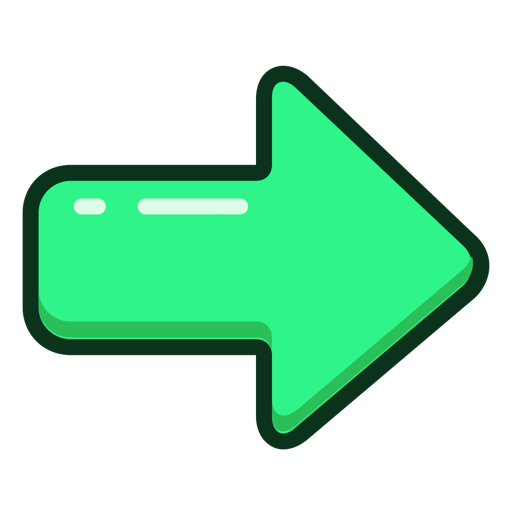 5. TRYEFCOSIUN
6. GLLIAVE
village
countryside
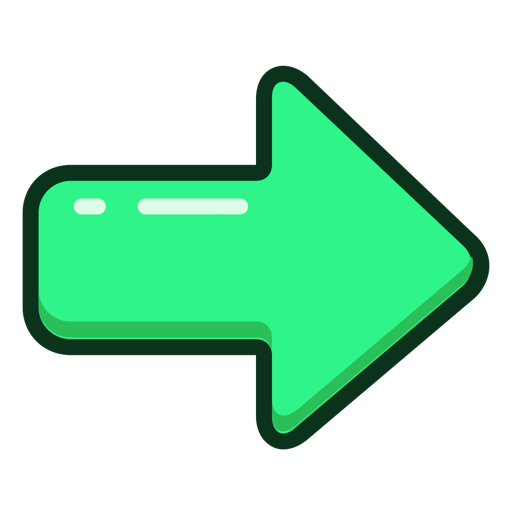 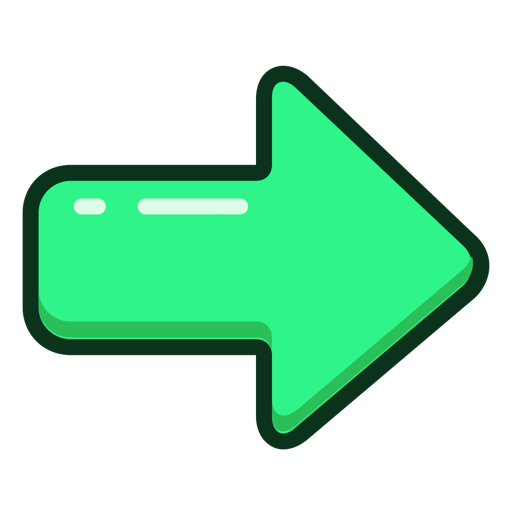 Answer
The teacher shows the flashcard and asks a random student to spell that word.
Click on “sad face” to erase one line.
VOCABULARY – Lead-in
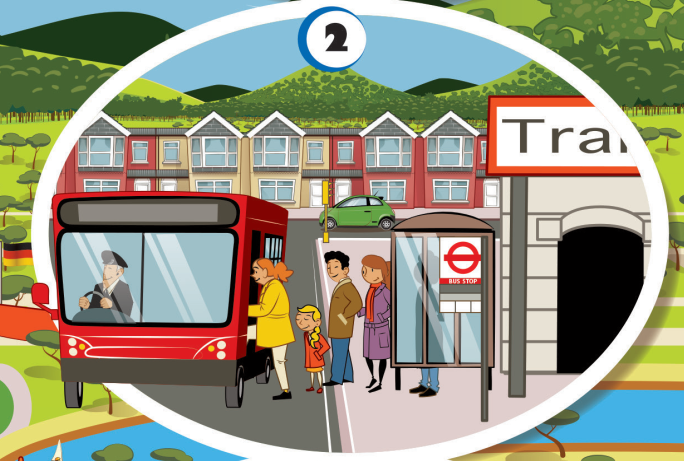 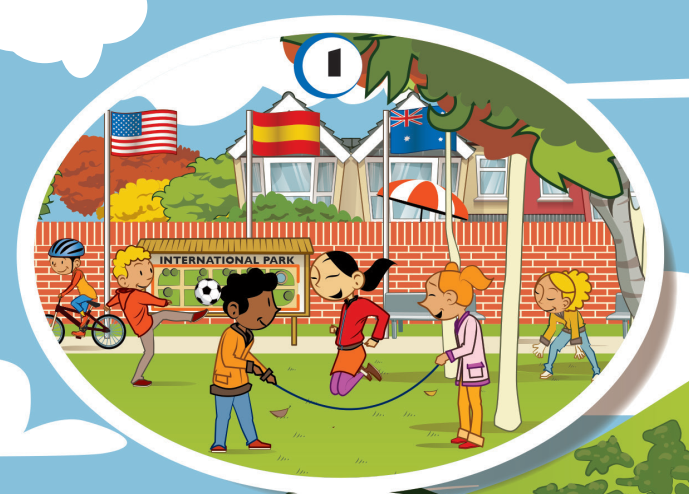 What happens in this town, 1-5?
In picture 1, they’re playing in the park.
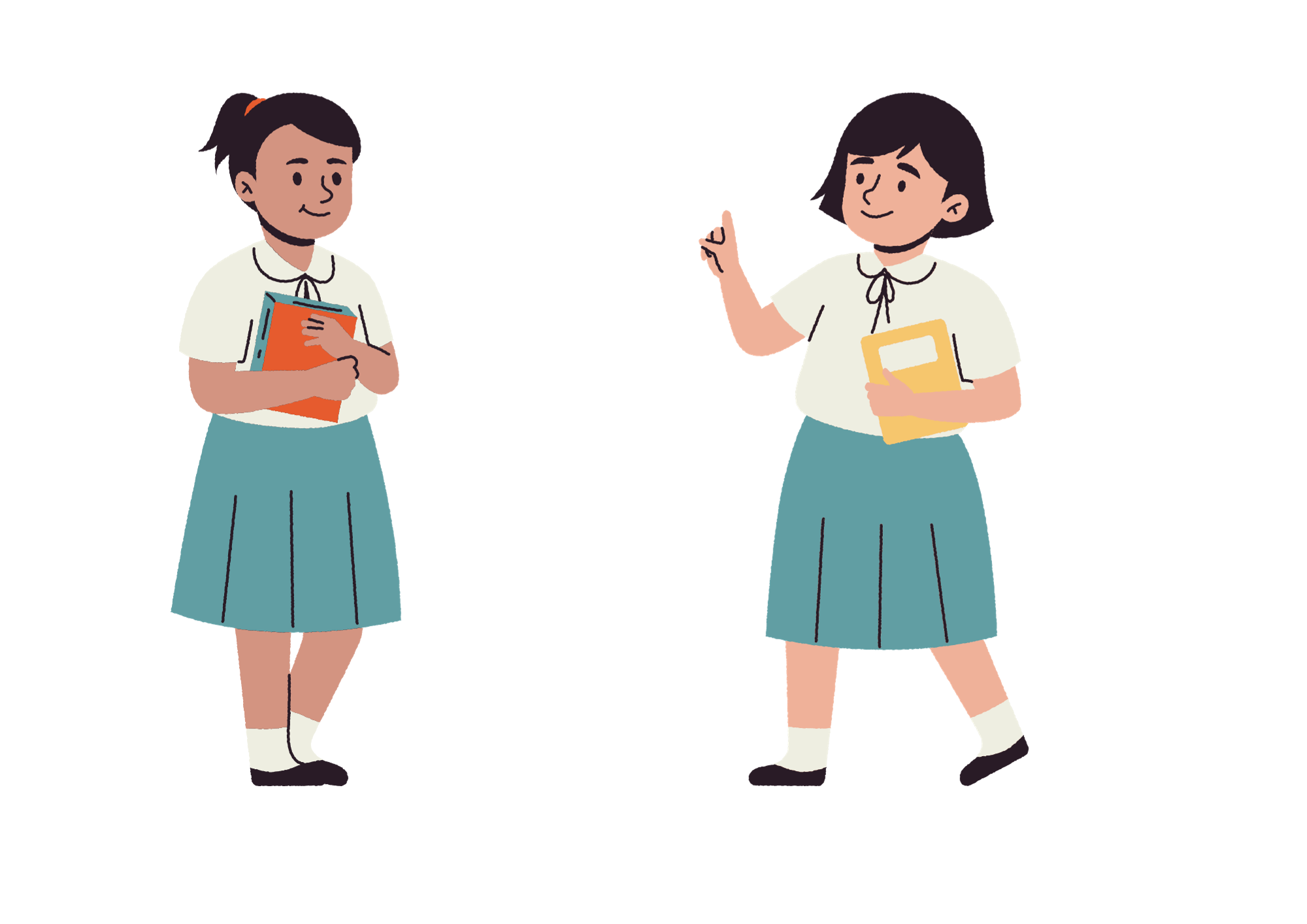 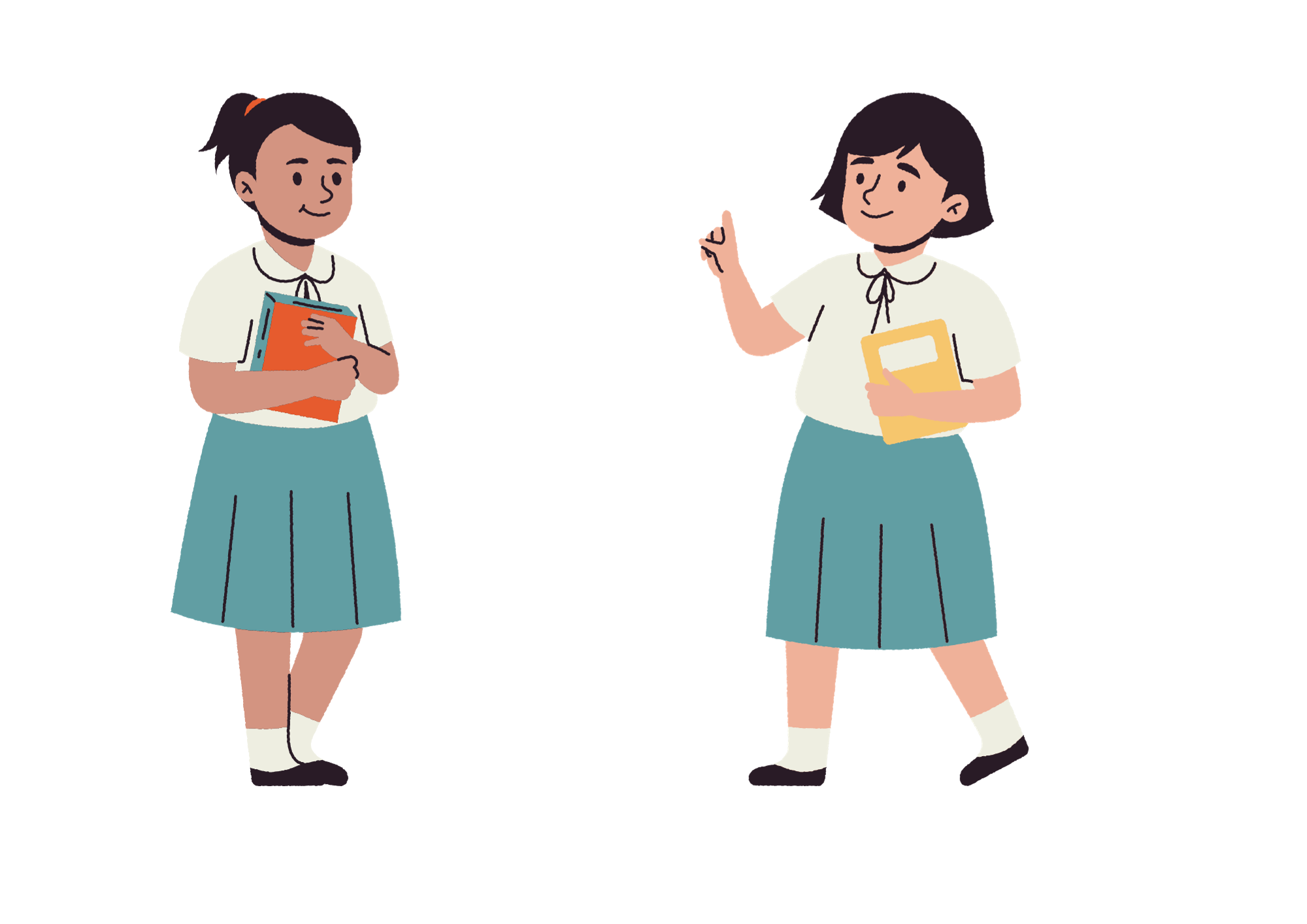 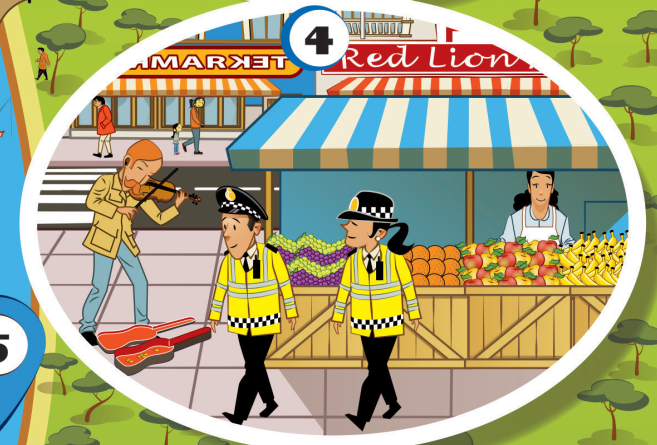 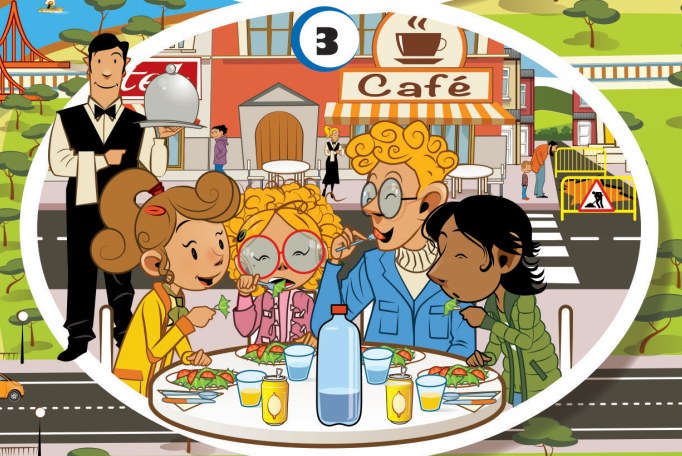 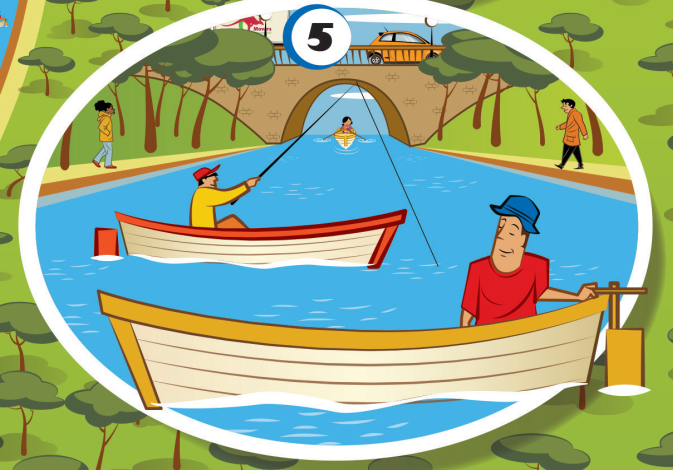 Look at the picture and answer the question.
VOCABULARY – Lead-in
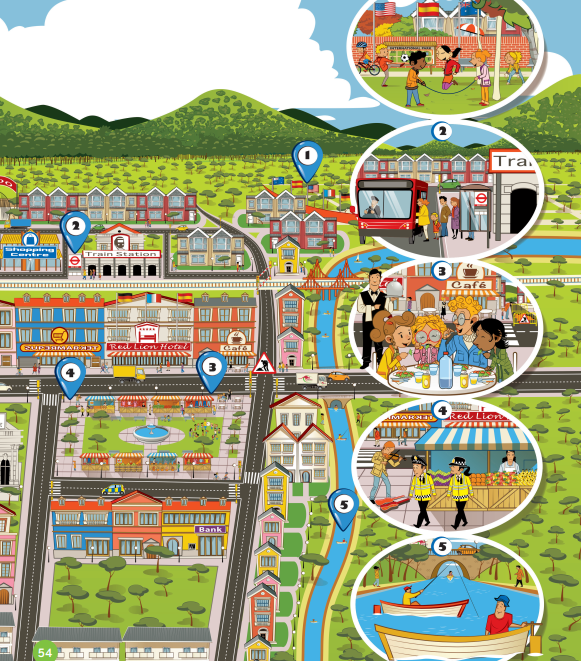 How is this town different from yours?
In my town, there isn’t a river at all.
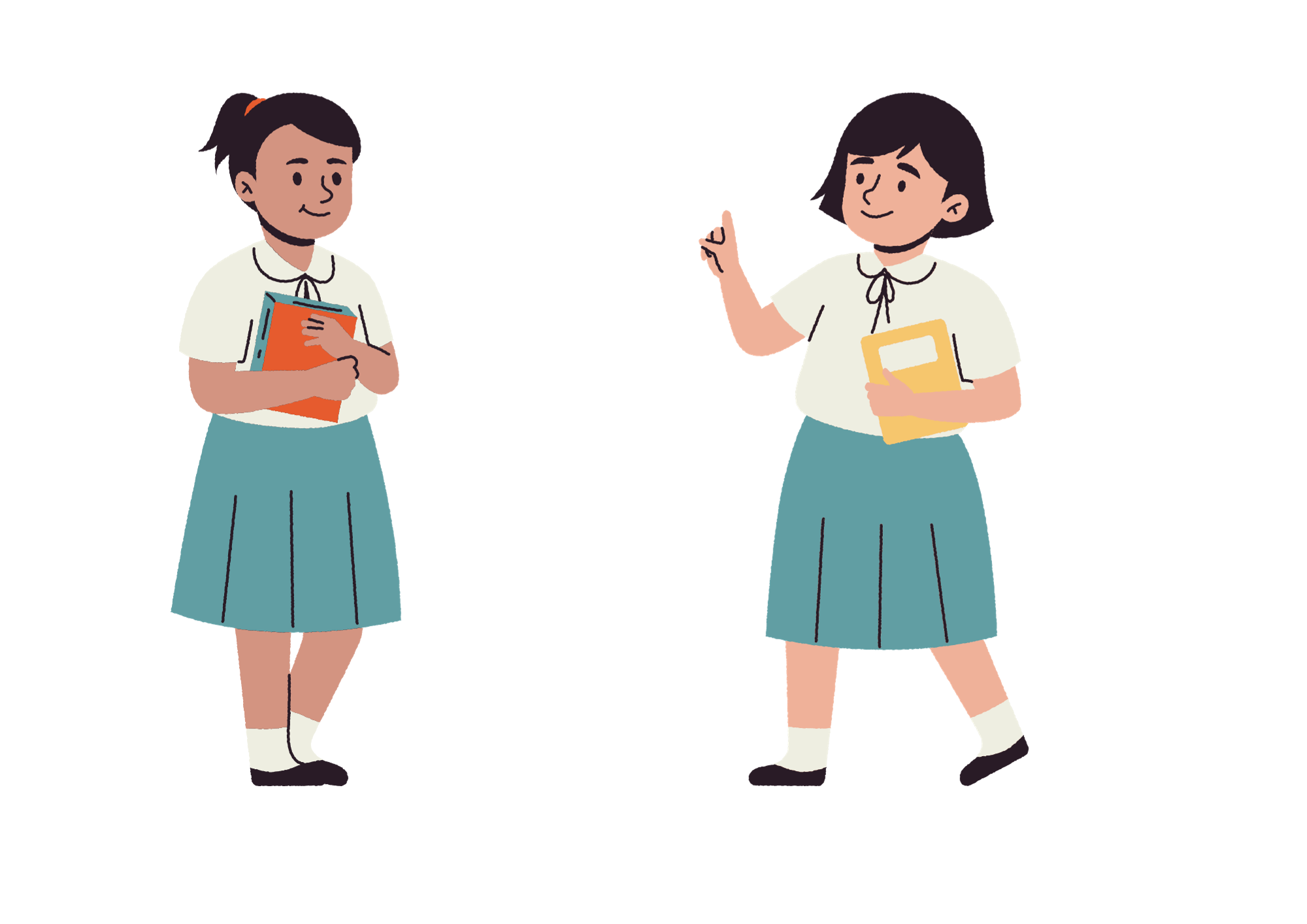 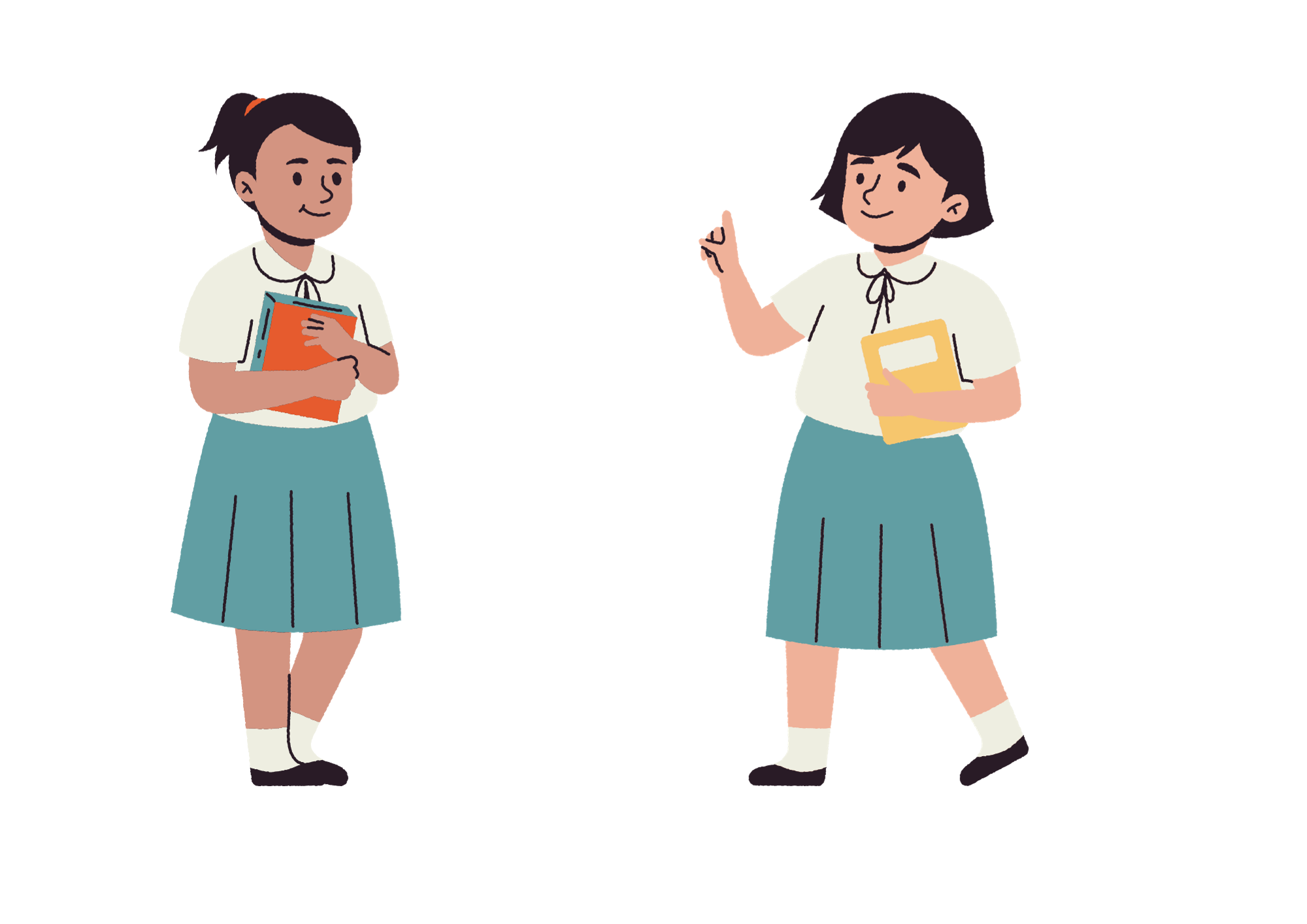 Look at the picture and answer the question.
VOCABULARY – Places in Town
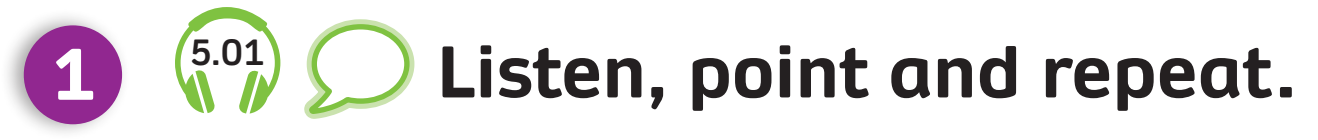 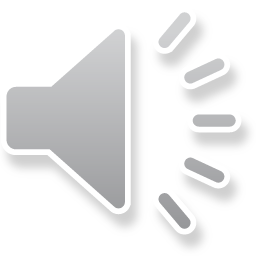 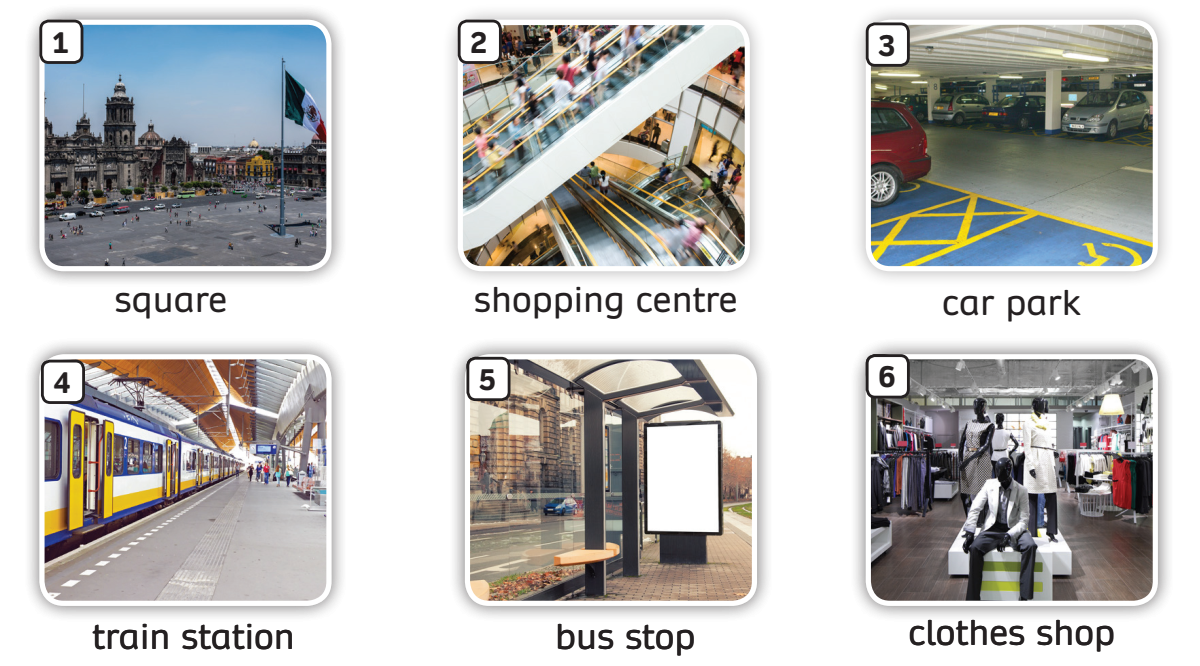 -  Have students look at the pictures, listen and repeat.
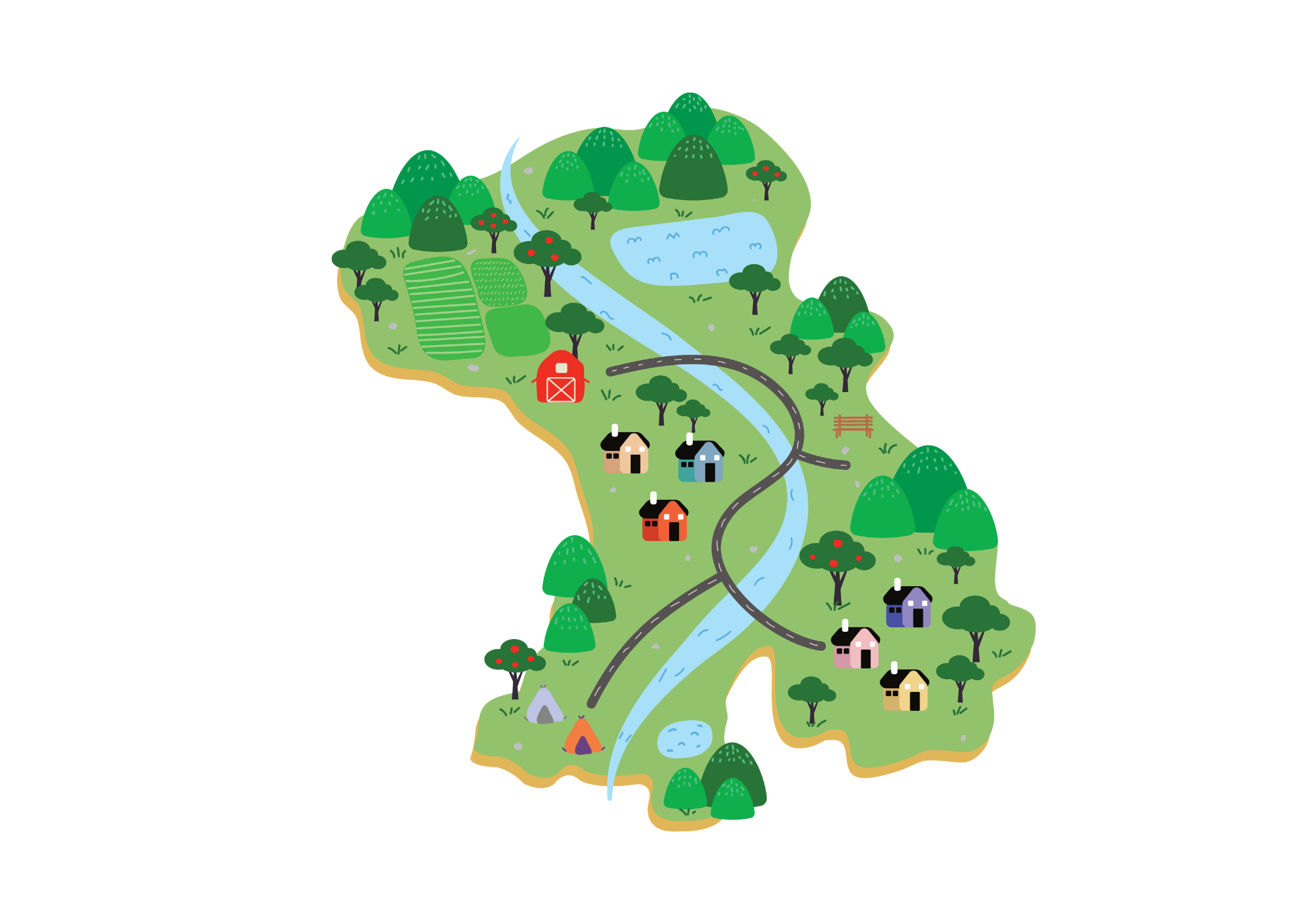 VOCABULARY – Places in Town
c
Let’s spell!
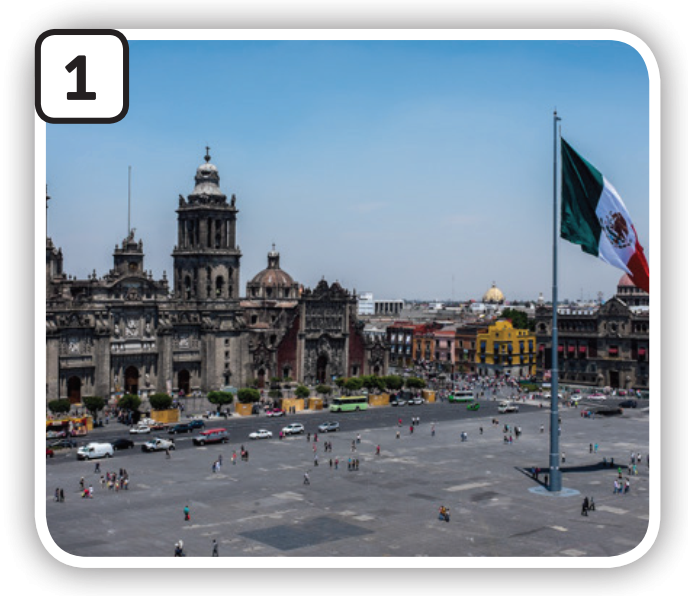 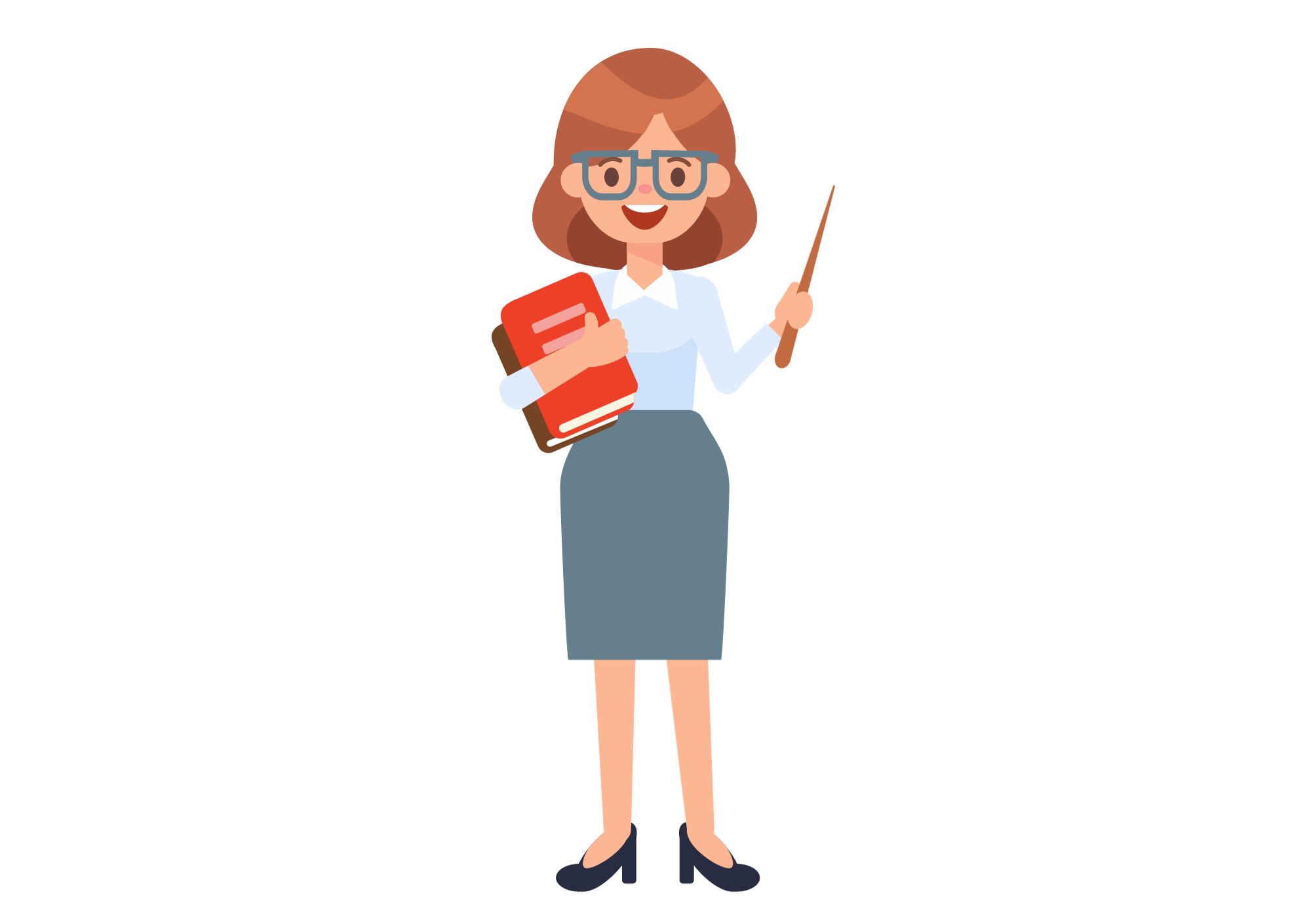 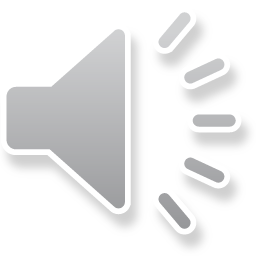 square
s
e
q
u
a
r
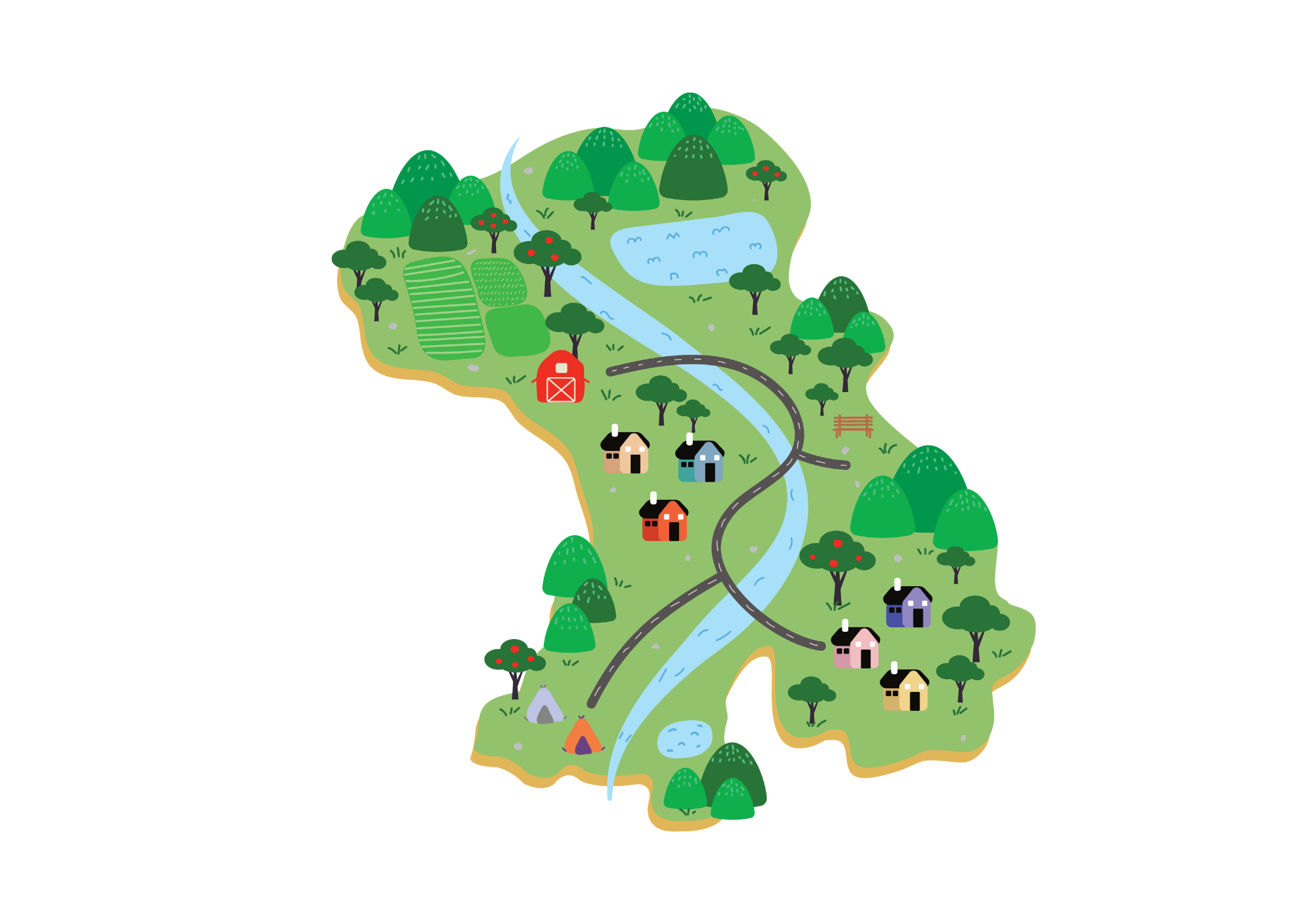 VOCABULARY – Places in Town
c
Let’s spell!
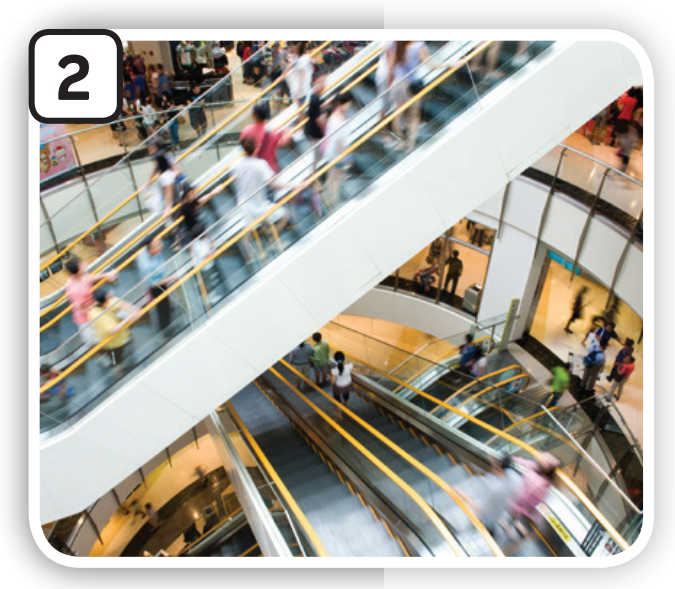 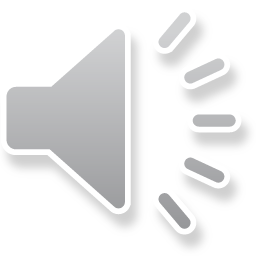 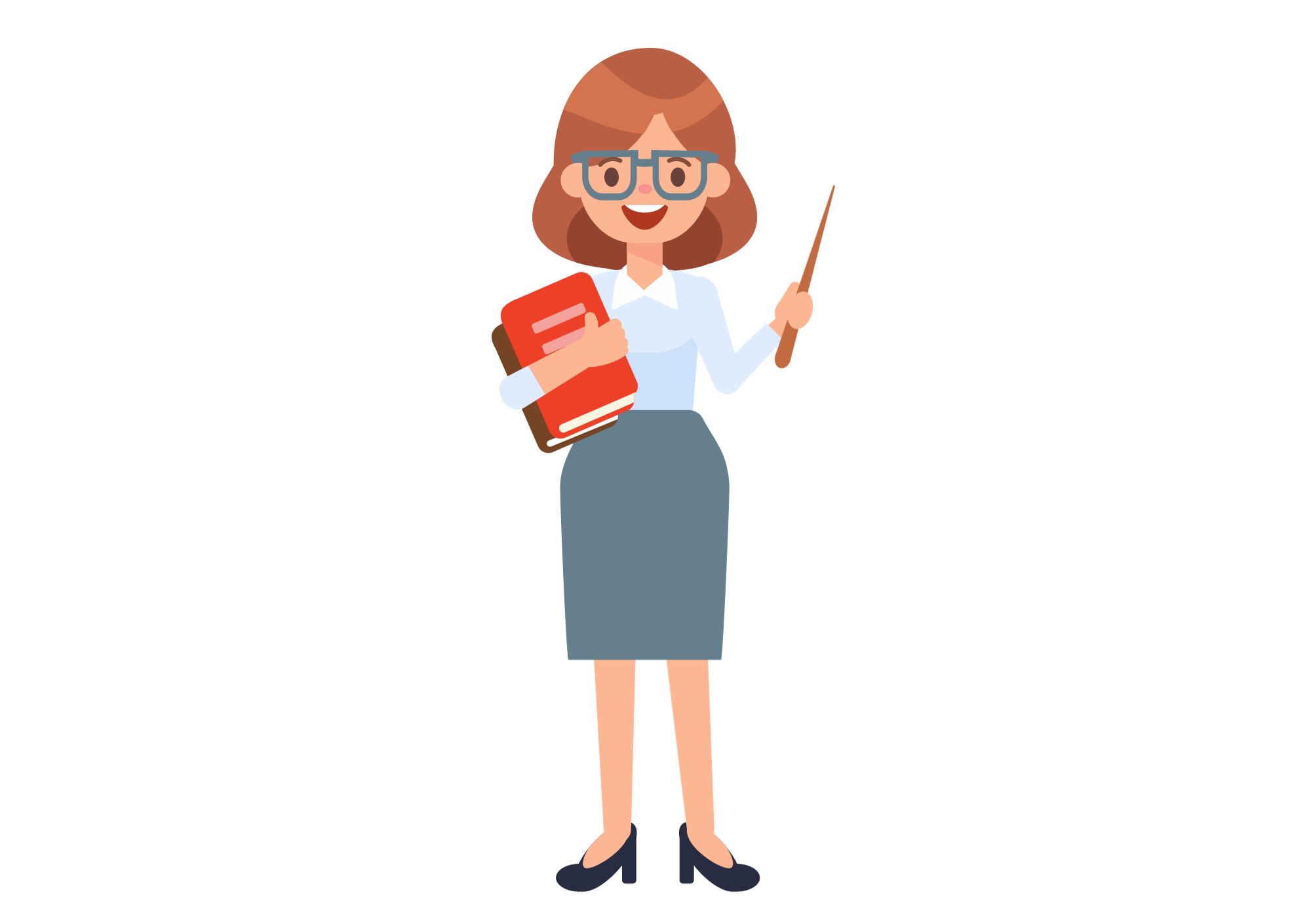 shopping 
centre
s
n
g
i
h
o
p
p
e
r
c
e
n
t
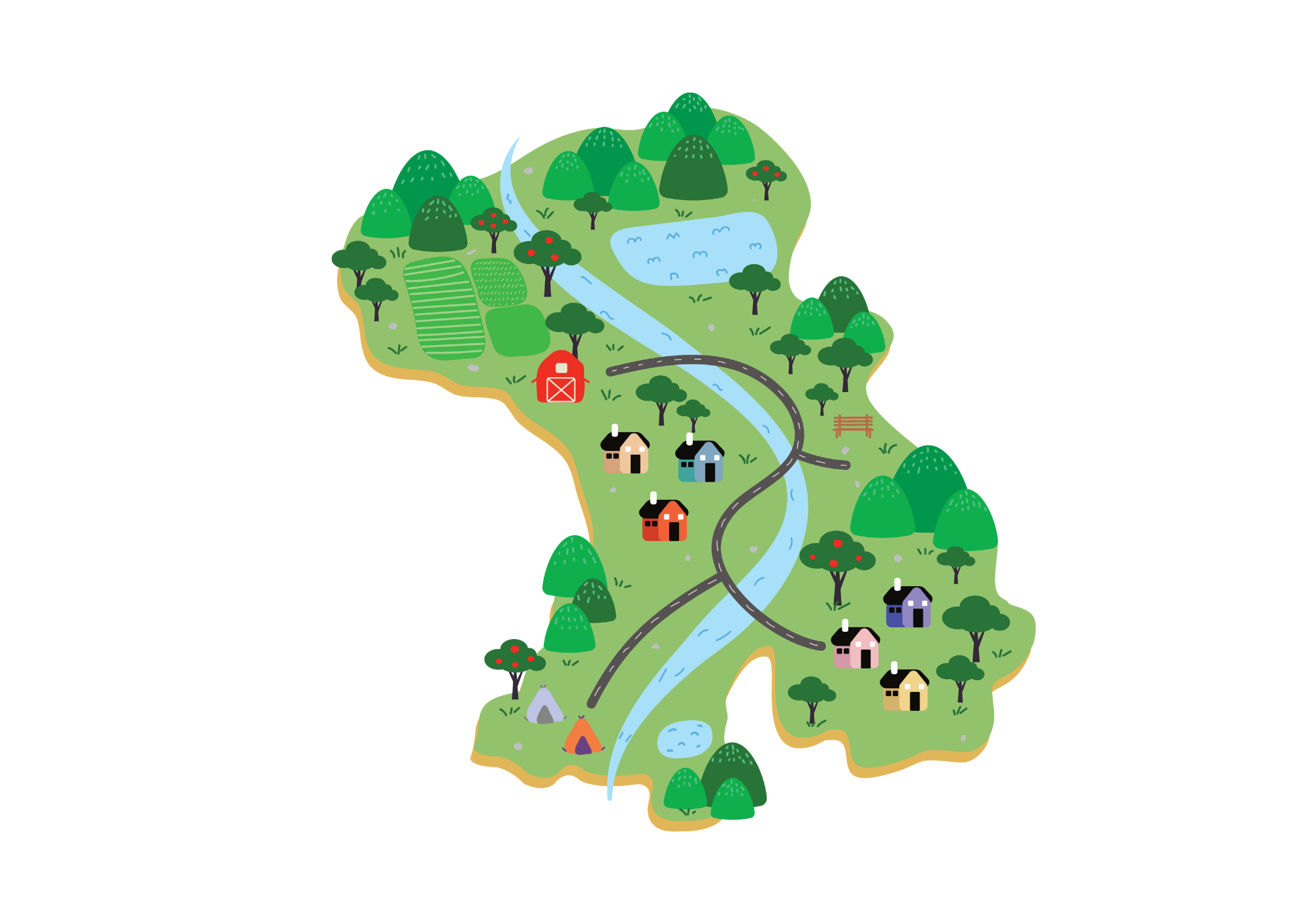 VOCABULARY – Places in Town
c
Let’s spell!
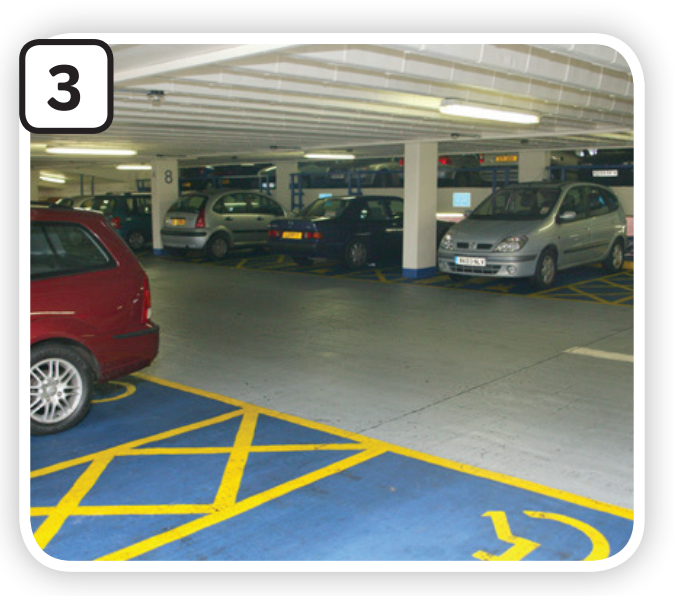 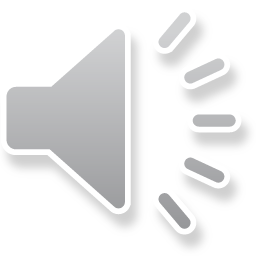 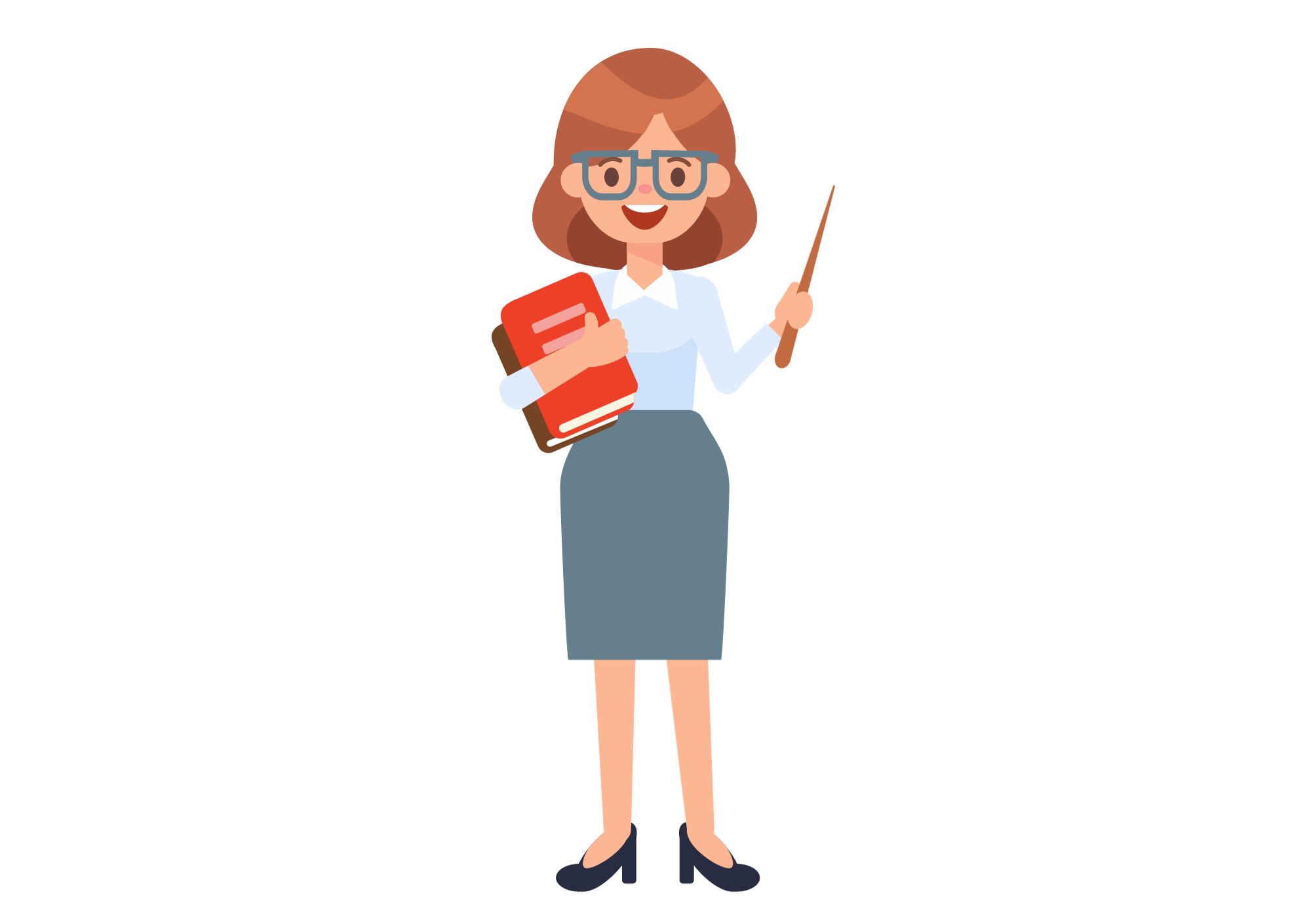 car park
k
c
r
a
r
p
a
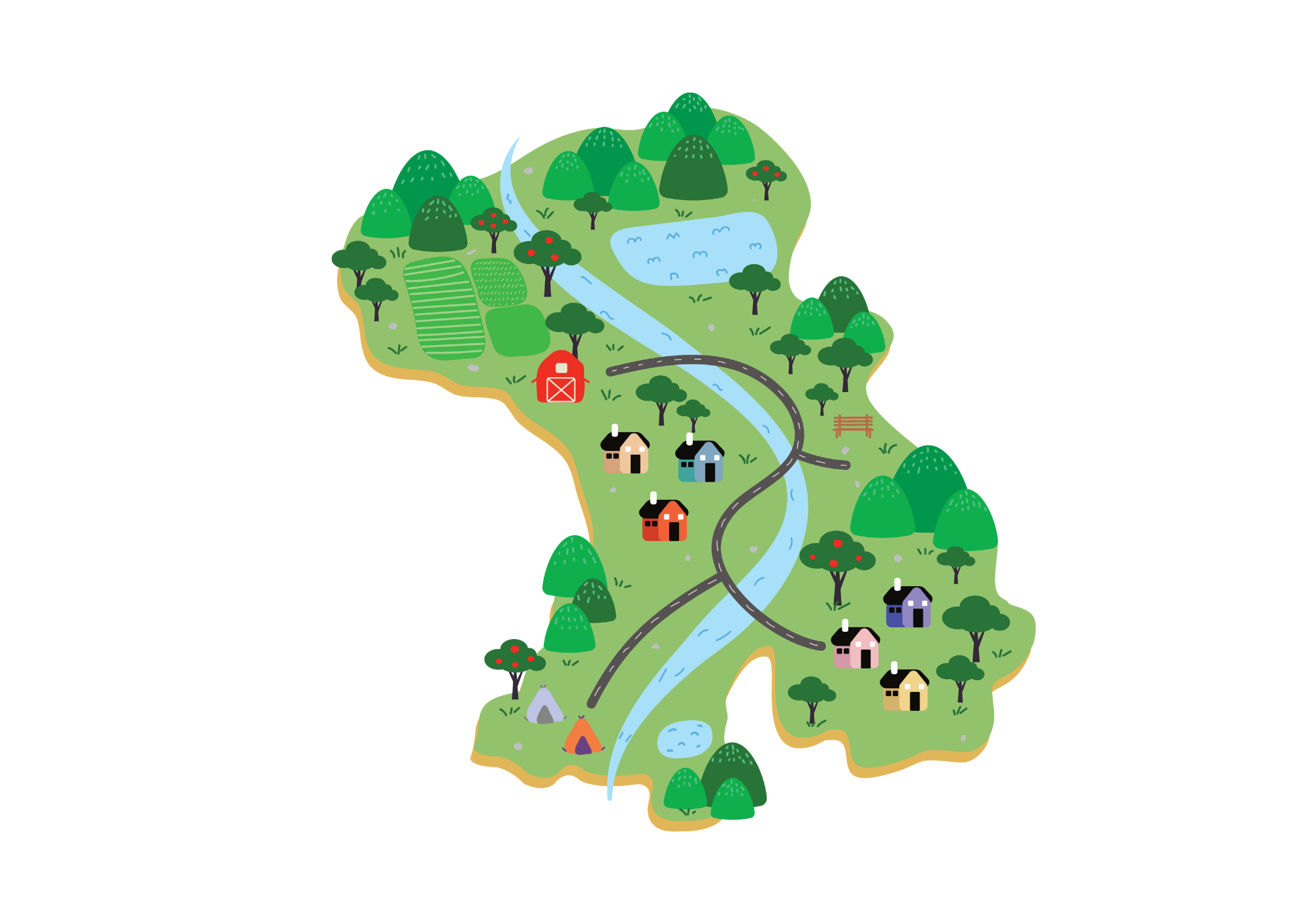 VOCABULARY – Places in Town
c
Let’s spell!
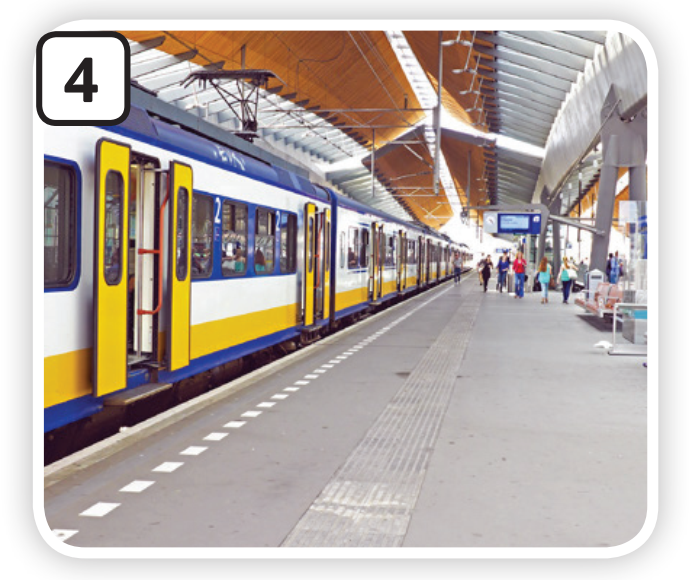 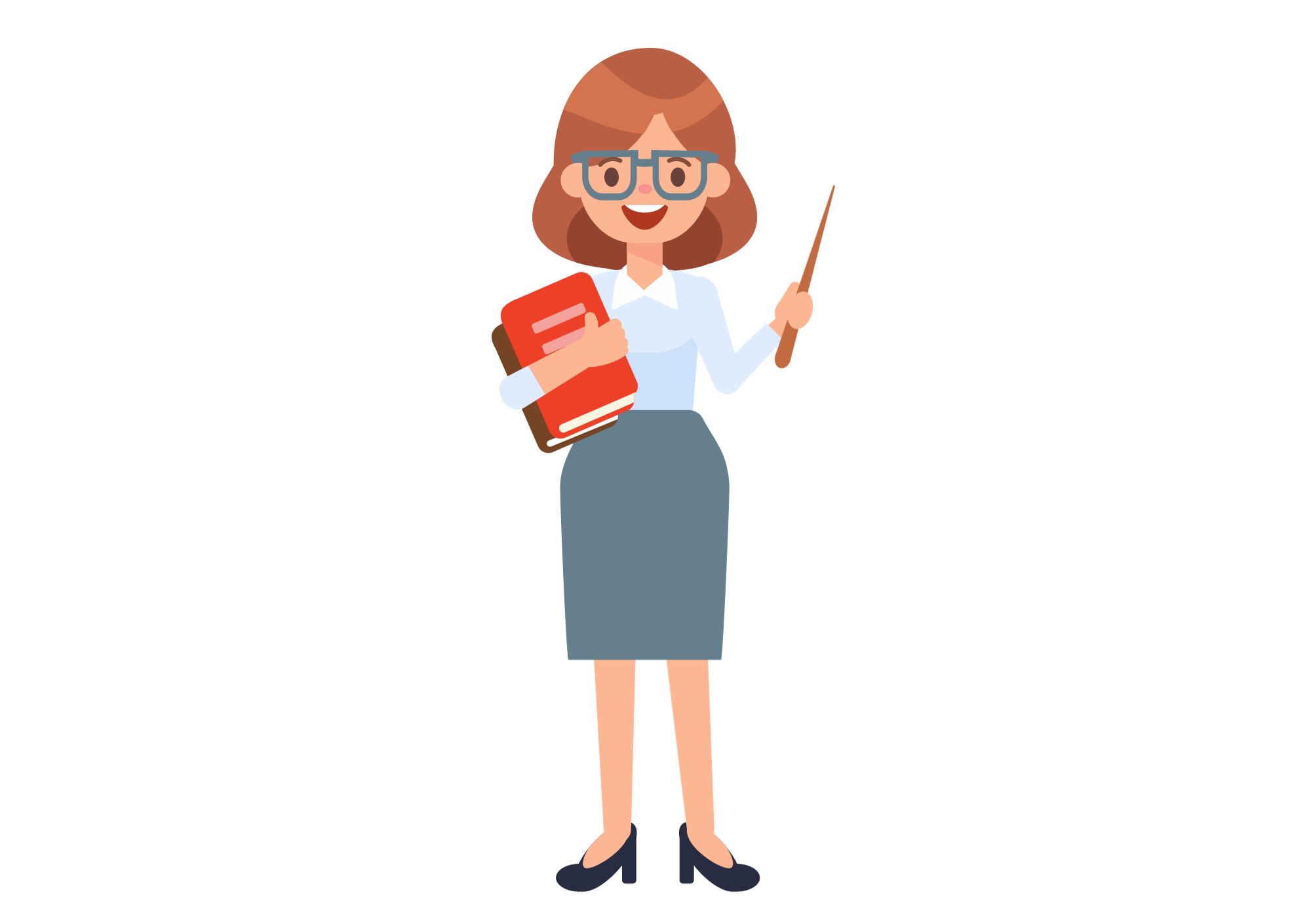 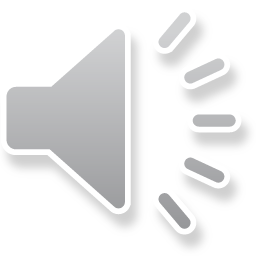 train station
t
r
a
i
n
s
o
n
t
a
t
i
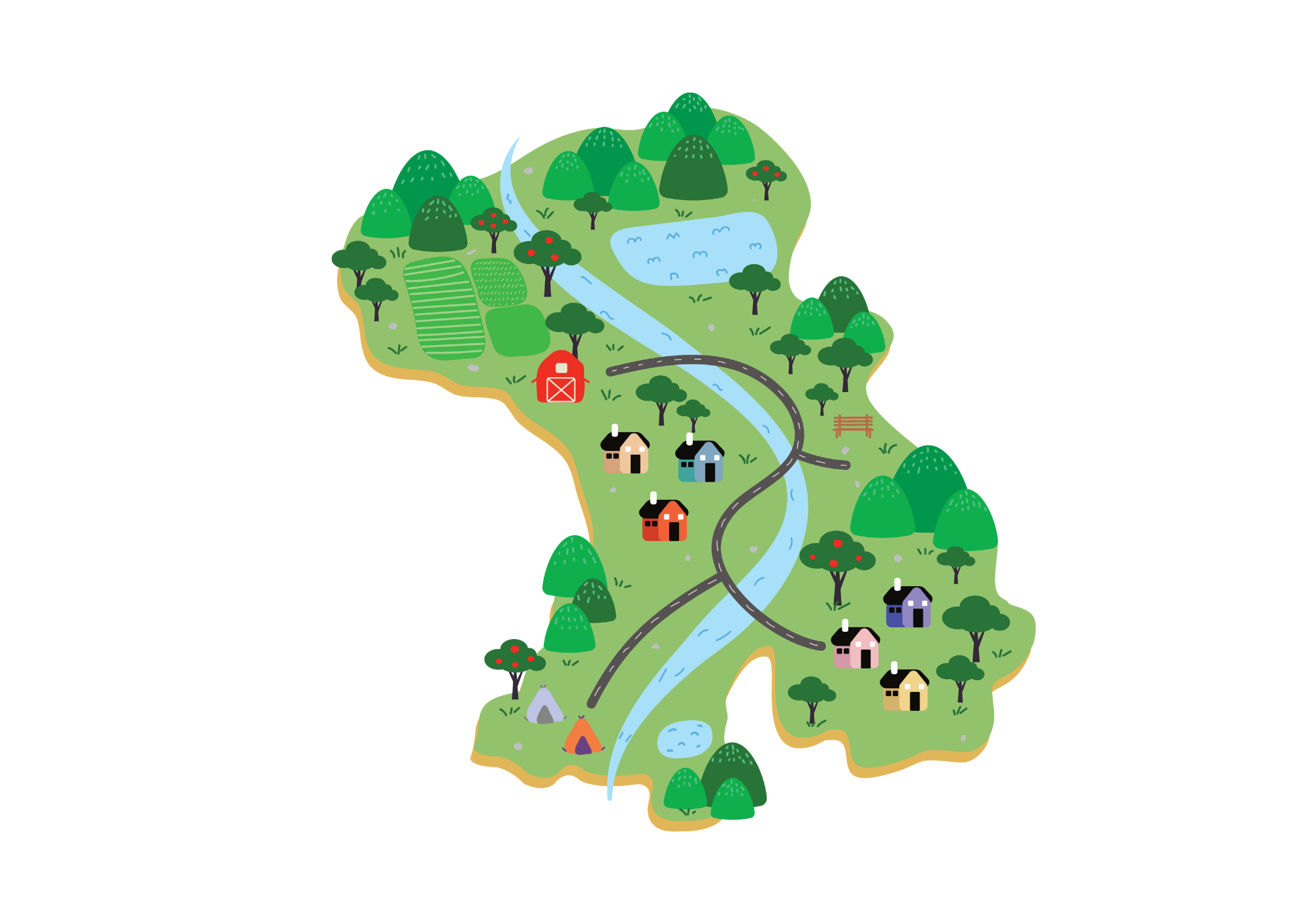 VOCABULARY – Places in Town
c
Let’s spell!
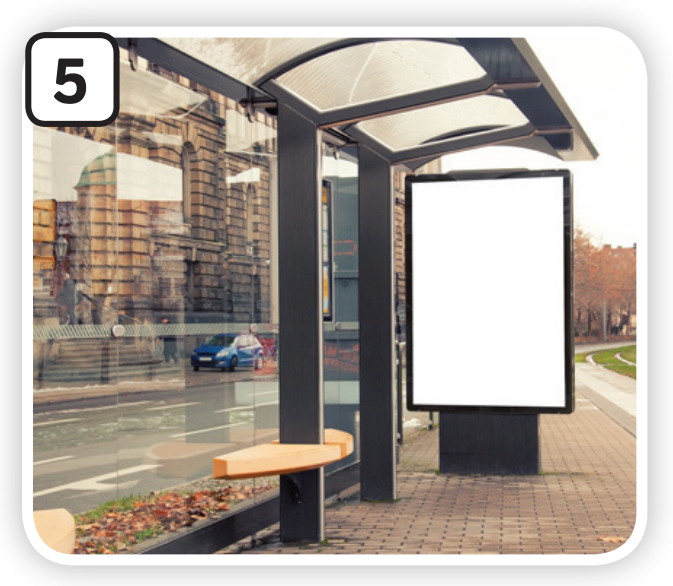 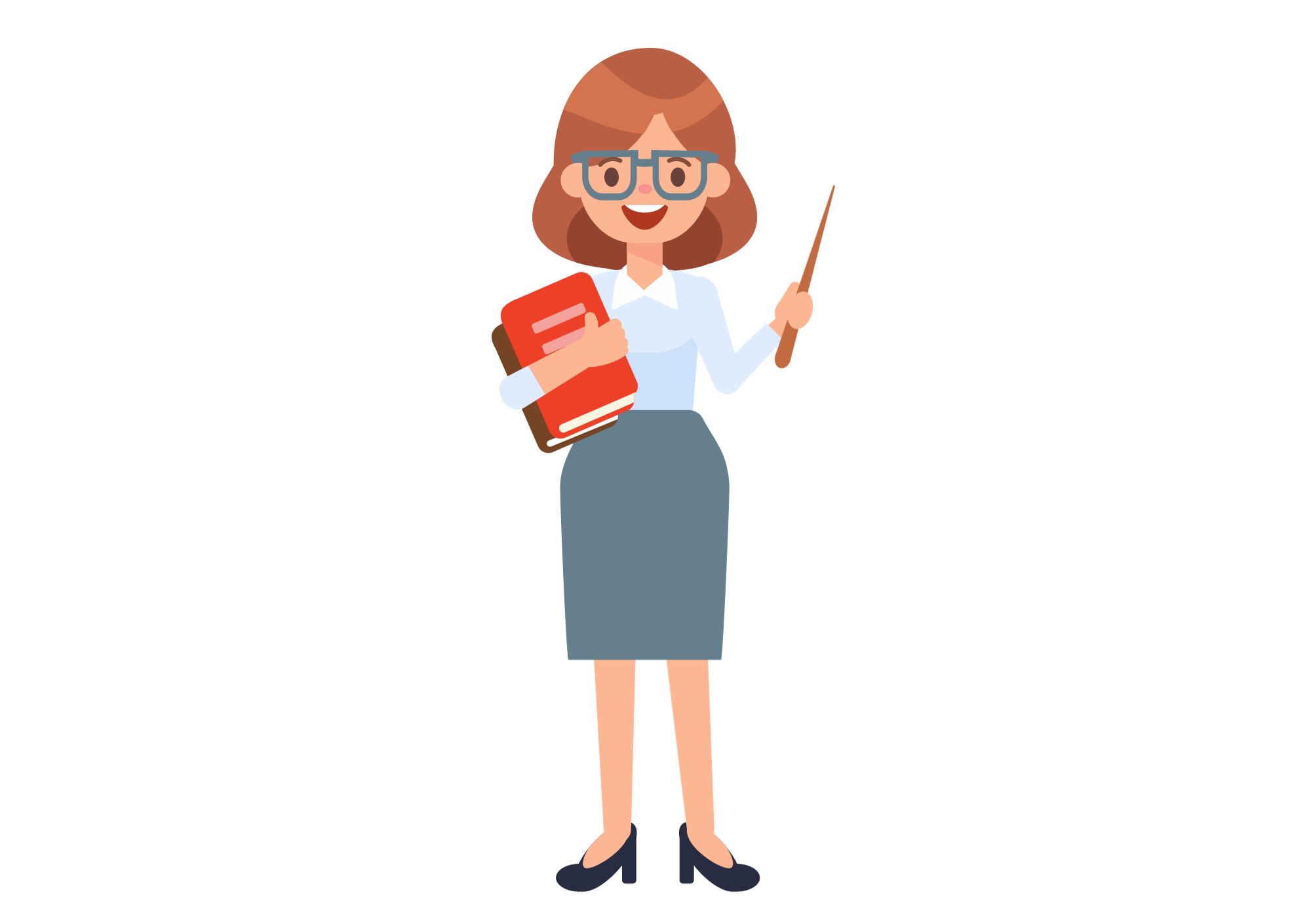 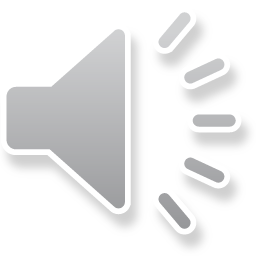 bus stop
b
o
u
s
s
t
p
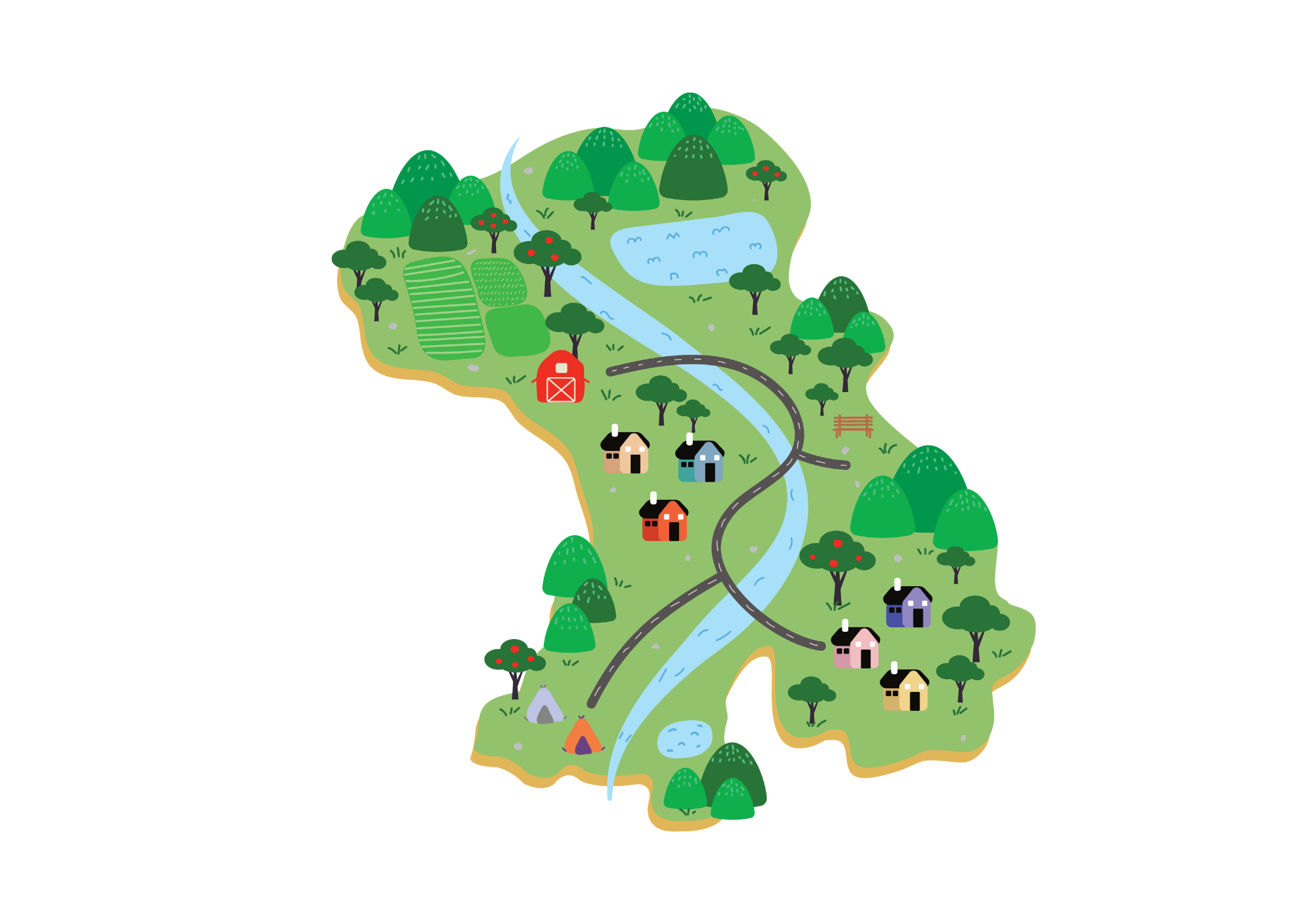 VOCABULARY – Places in Town
c
Let’s spell!
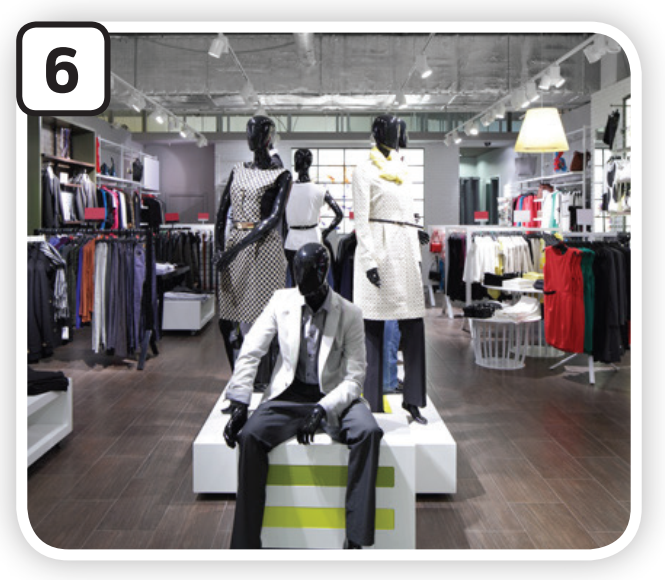 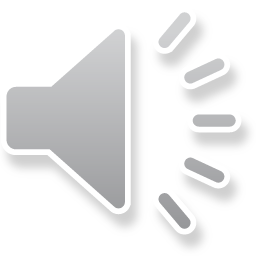 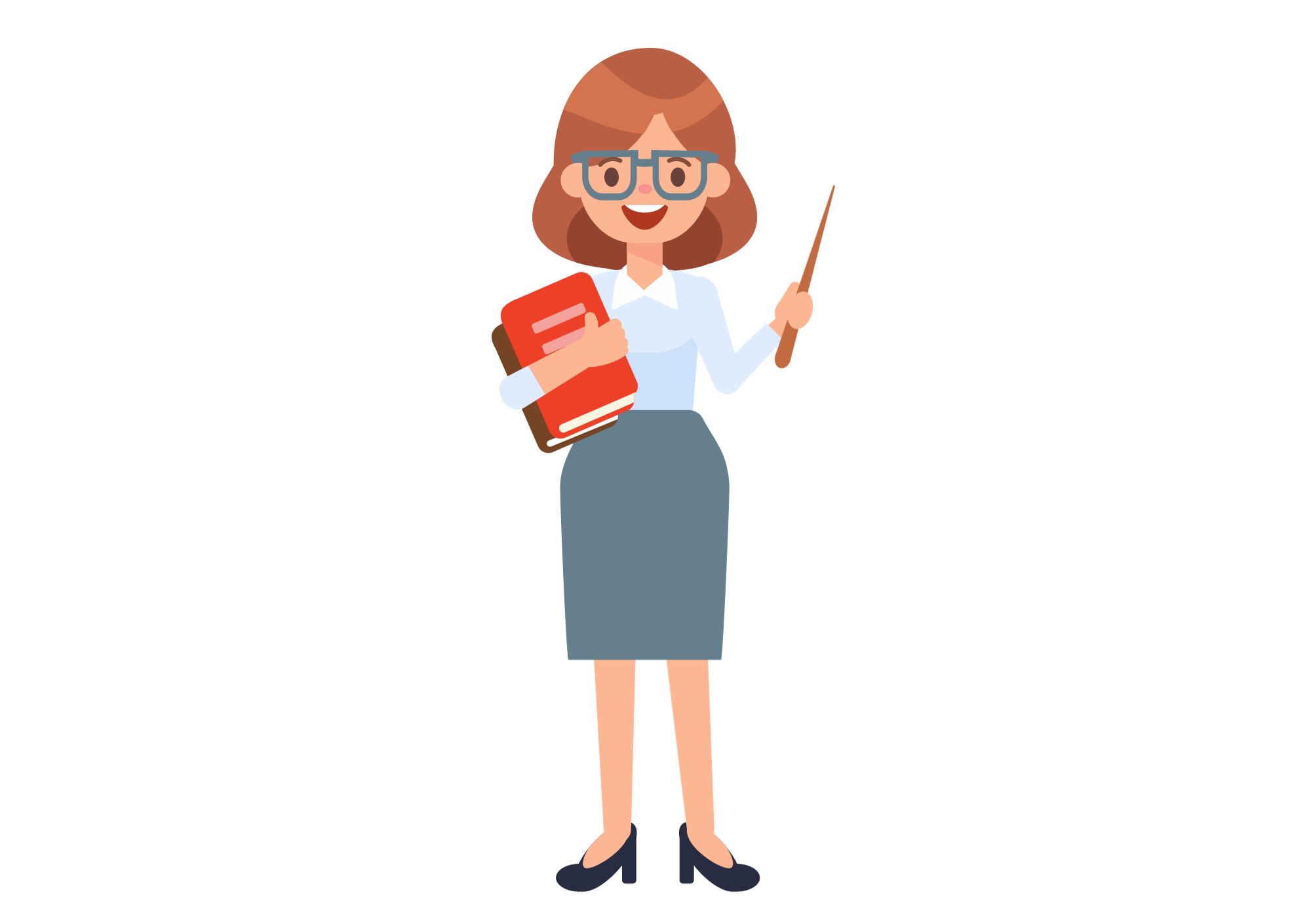 clothes shop
c
e
s
l
o
t
h
s
h
o
p
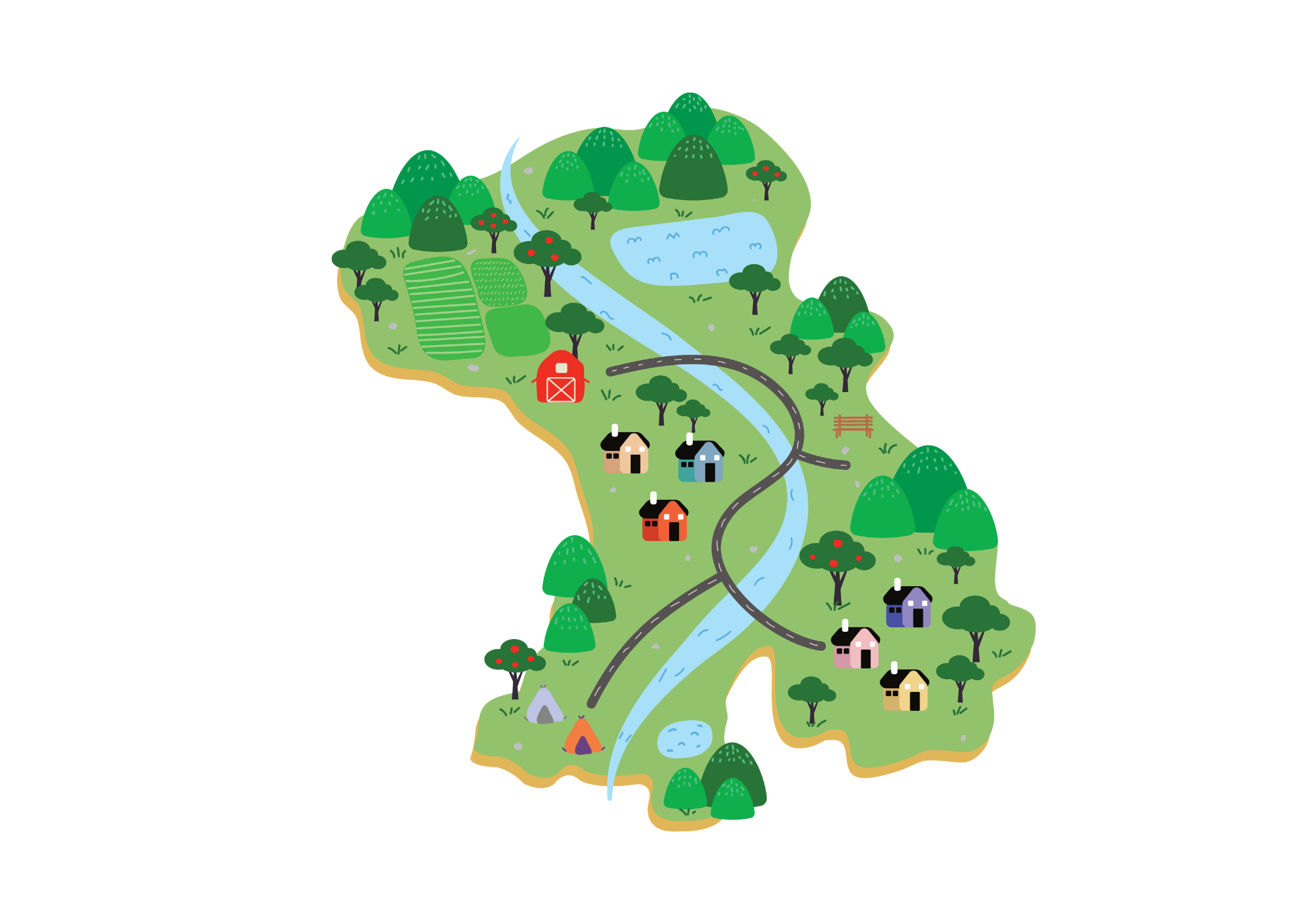 VOCABULARY – Places in Town
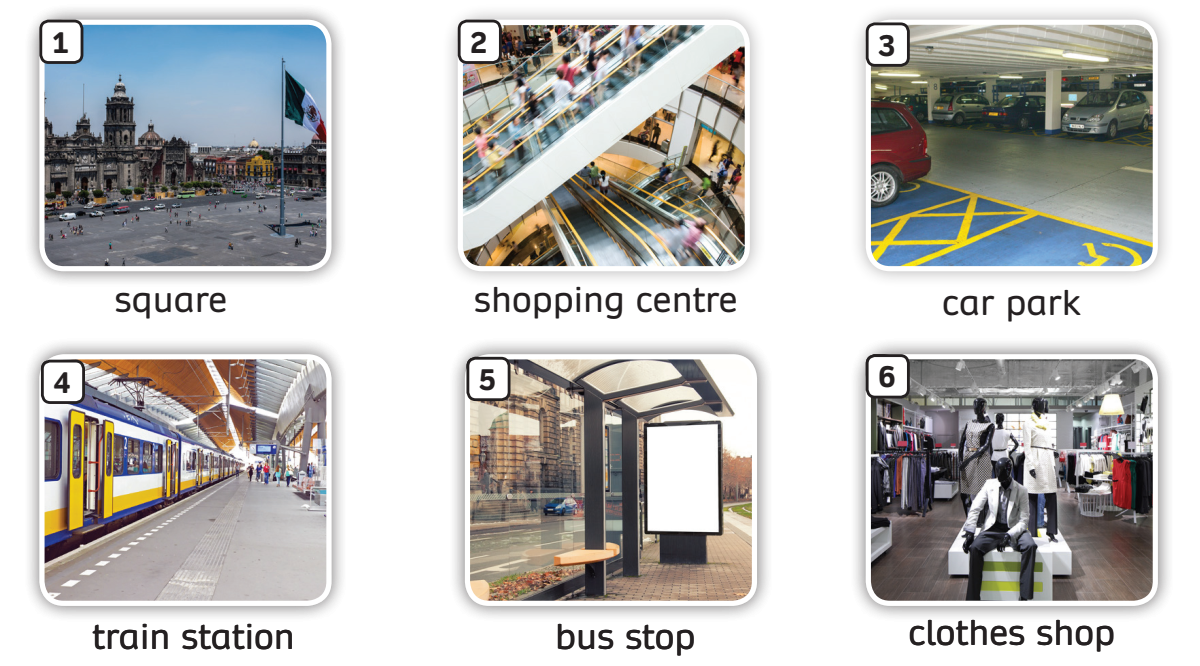 Try to memorise all the pictures and the numbers within 30 seconds. 
The teacher moves to a different slide, calls a number randomly. (Ex: Number 2)
Students raise their hands and answer.
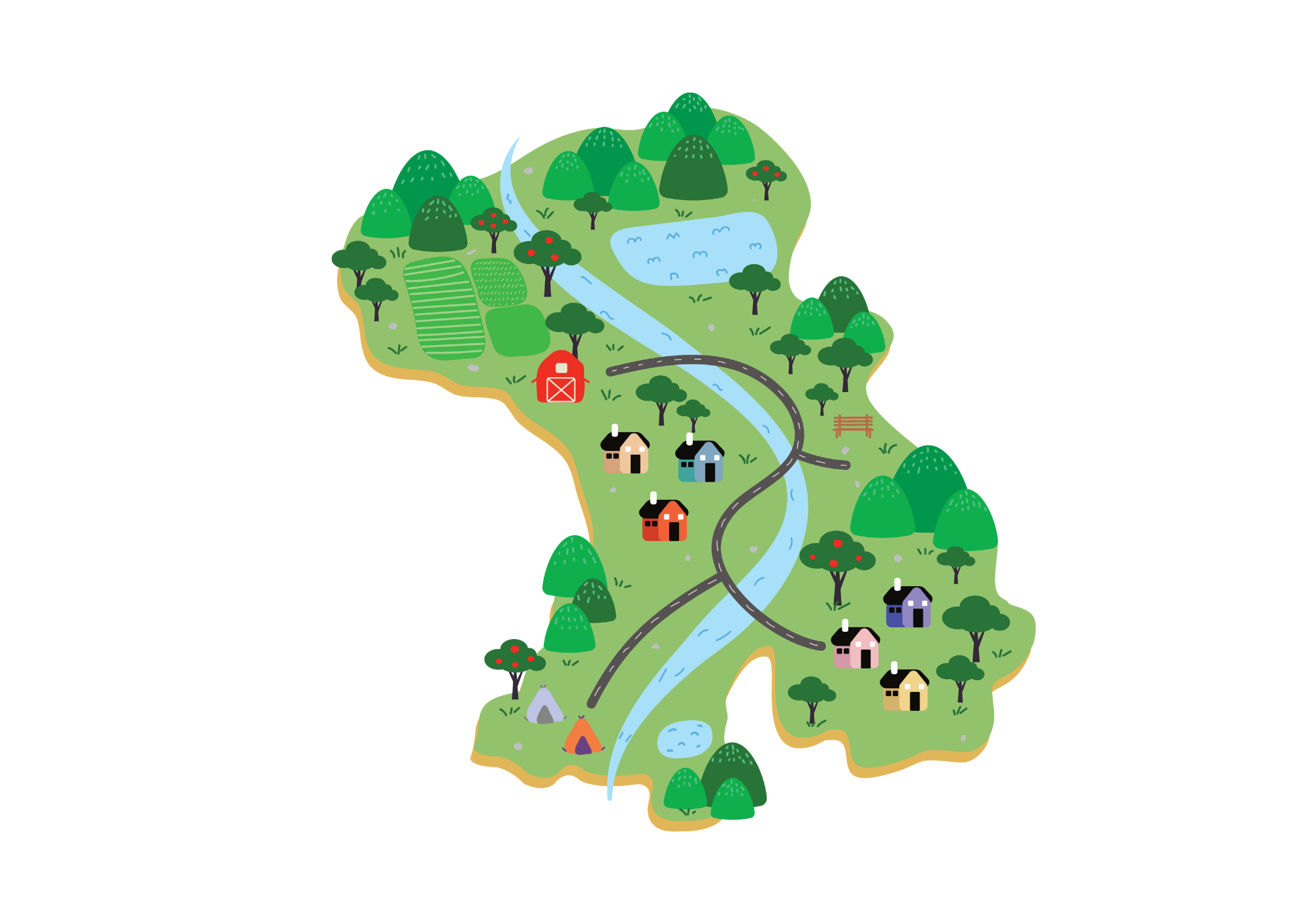 VOCABULARY – Places in Town
Activity: Where can I?
Divide the class into 4 teams.
Each team prepares a mini-board.
Read the question and discuss it with your team to find the answer.
Write no more than TWO words.
Students take turns to write
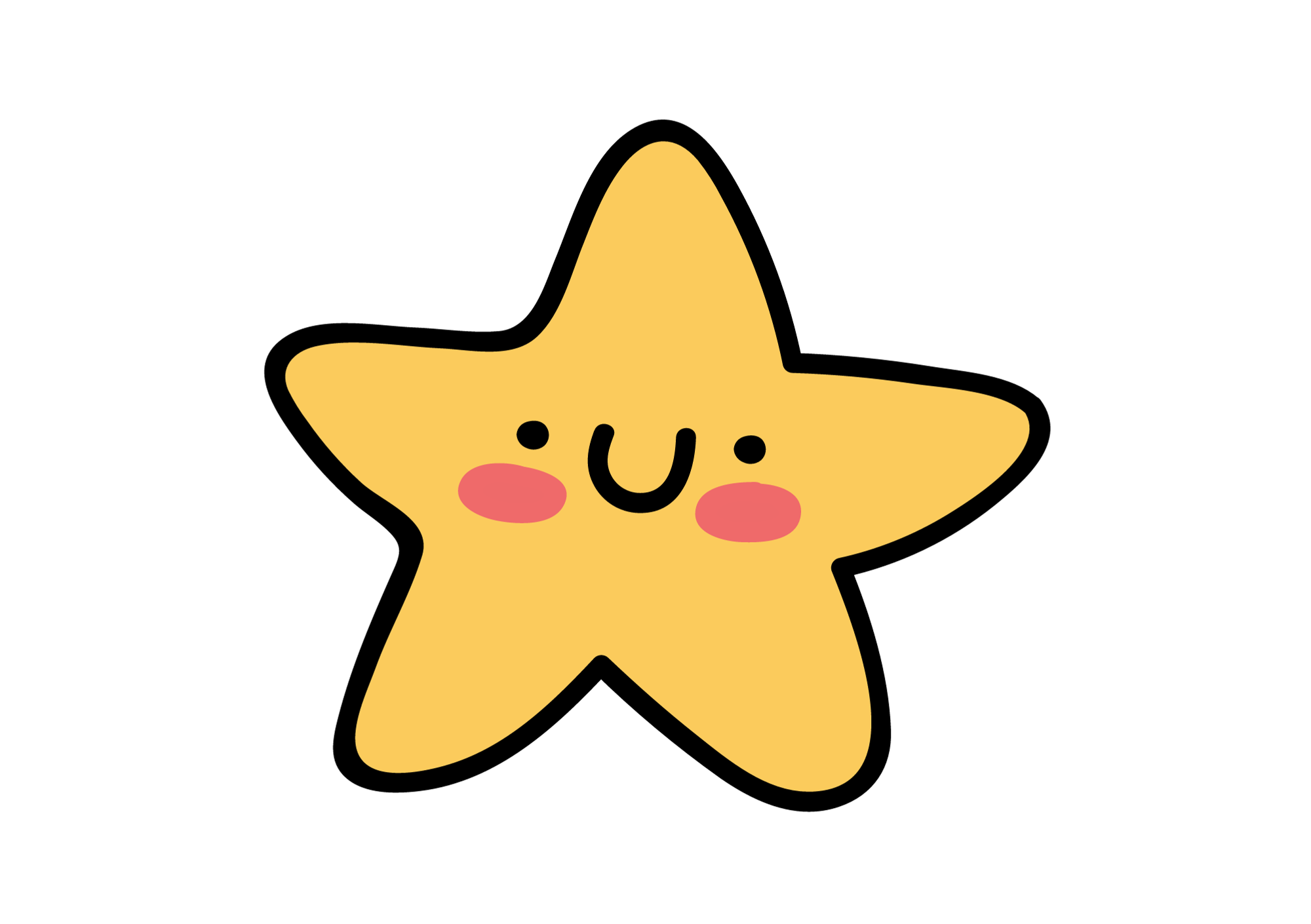 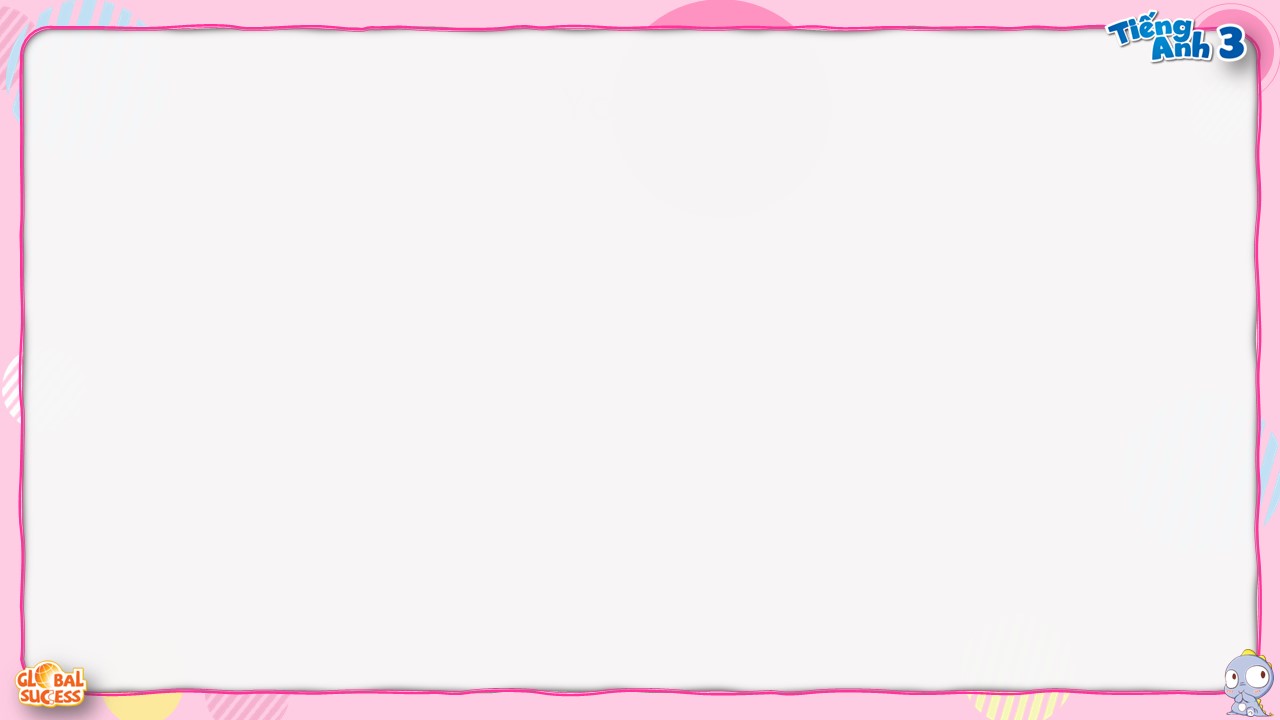 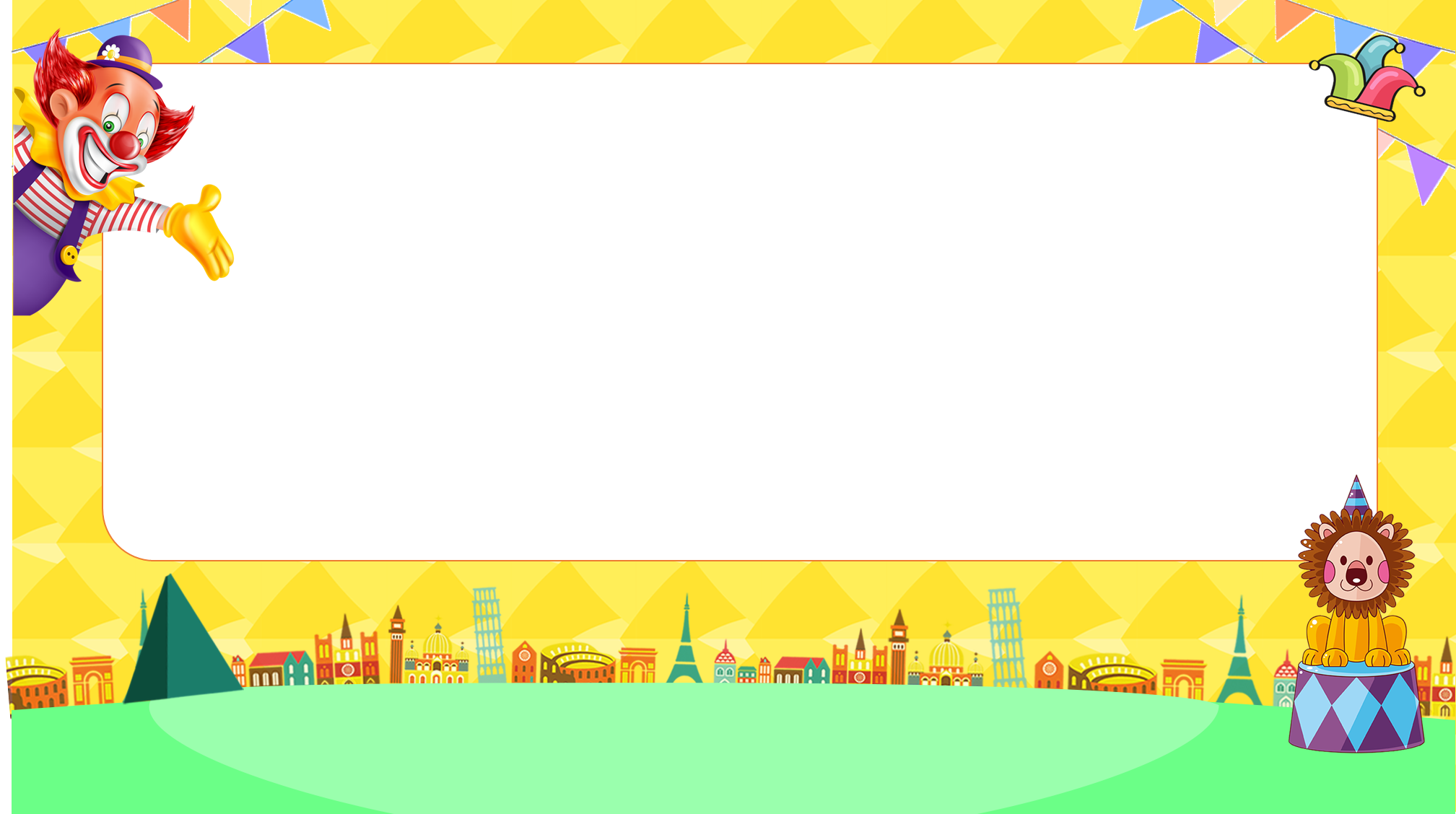 Where can I?
PLAY
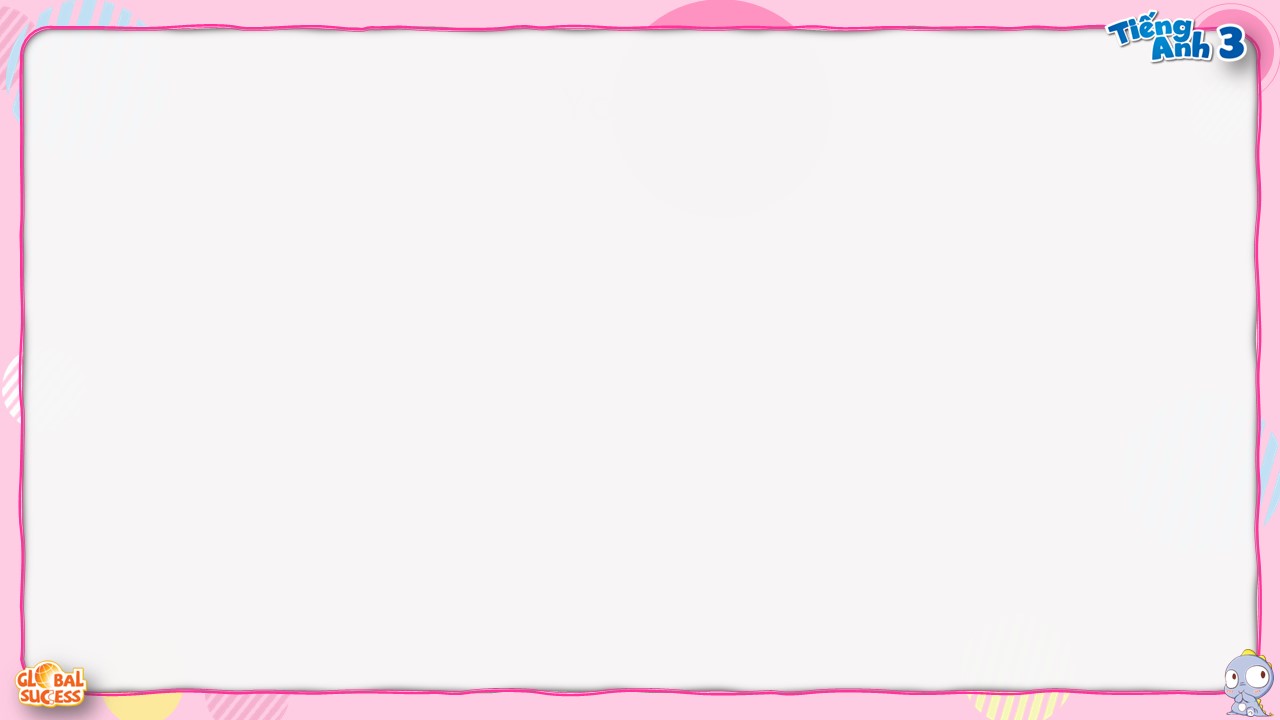 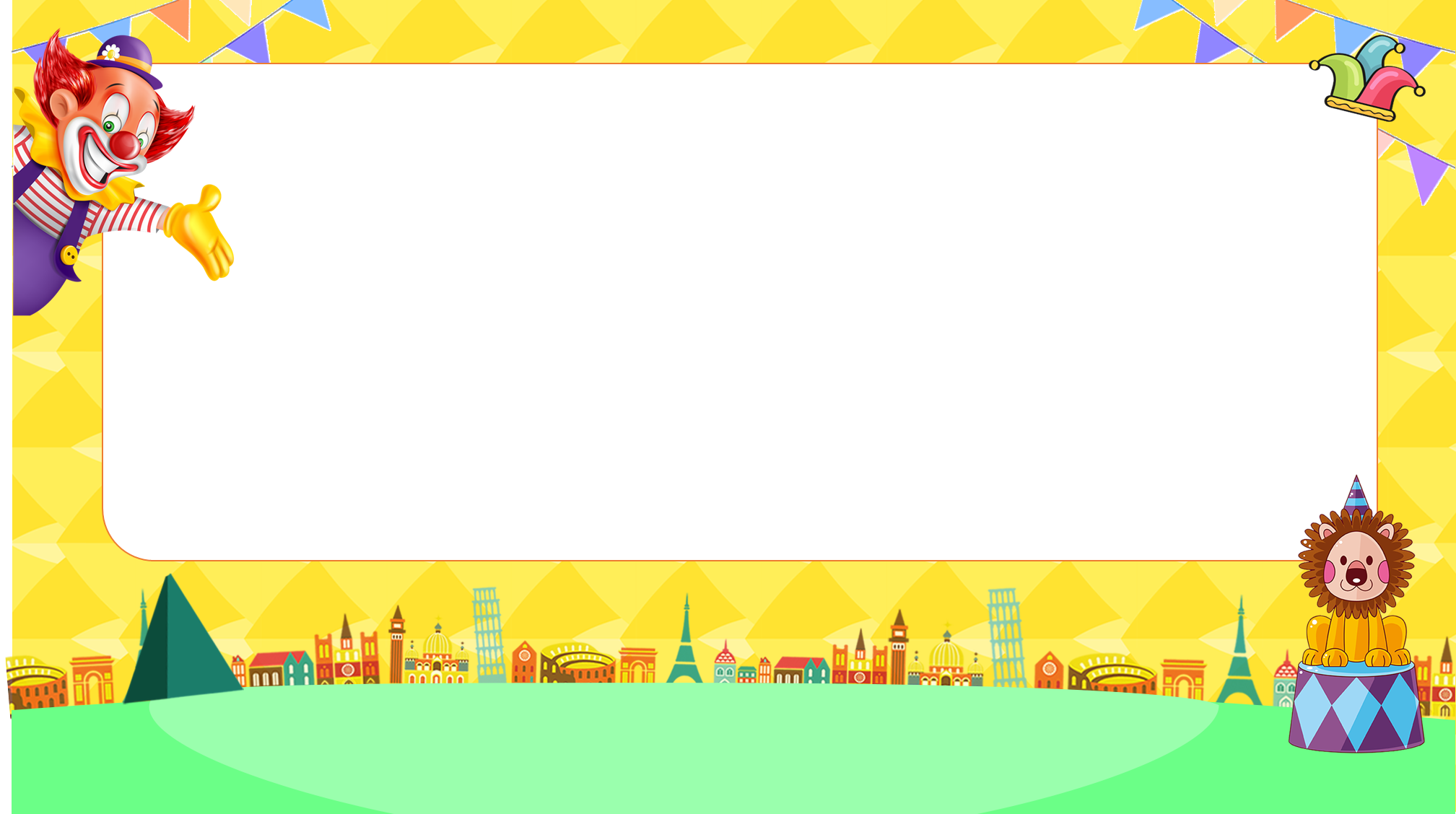 Where can I park my car?
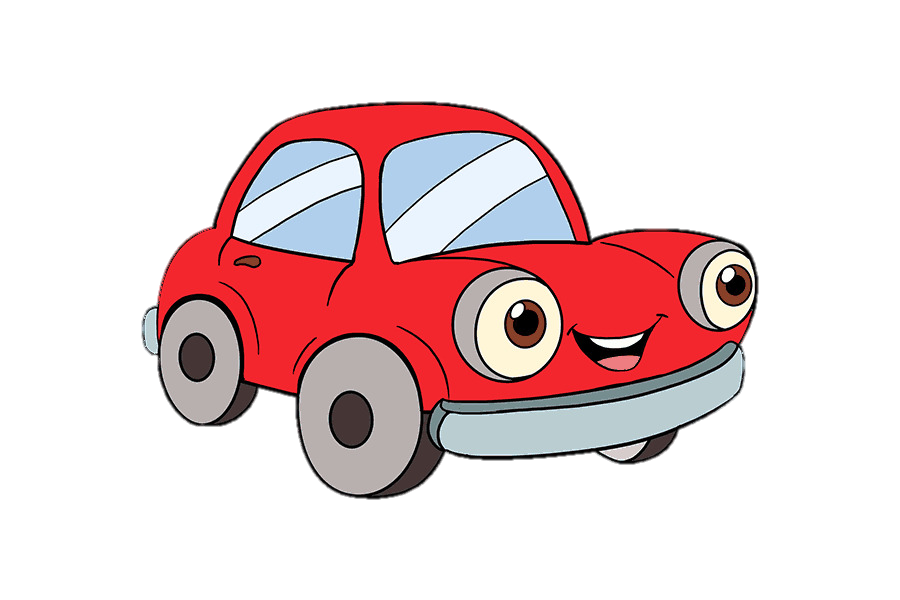 car park
Answer
Next
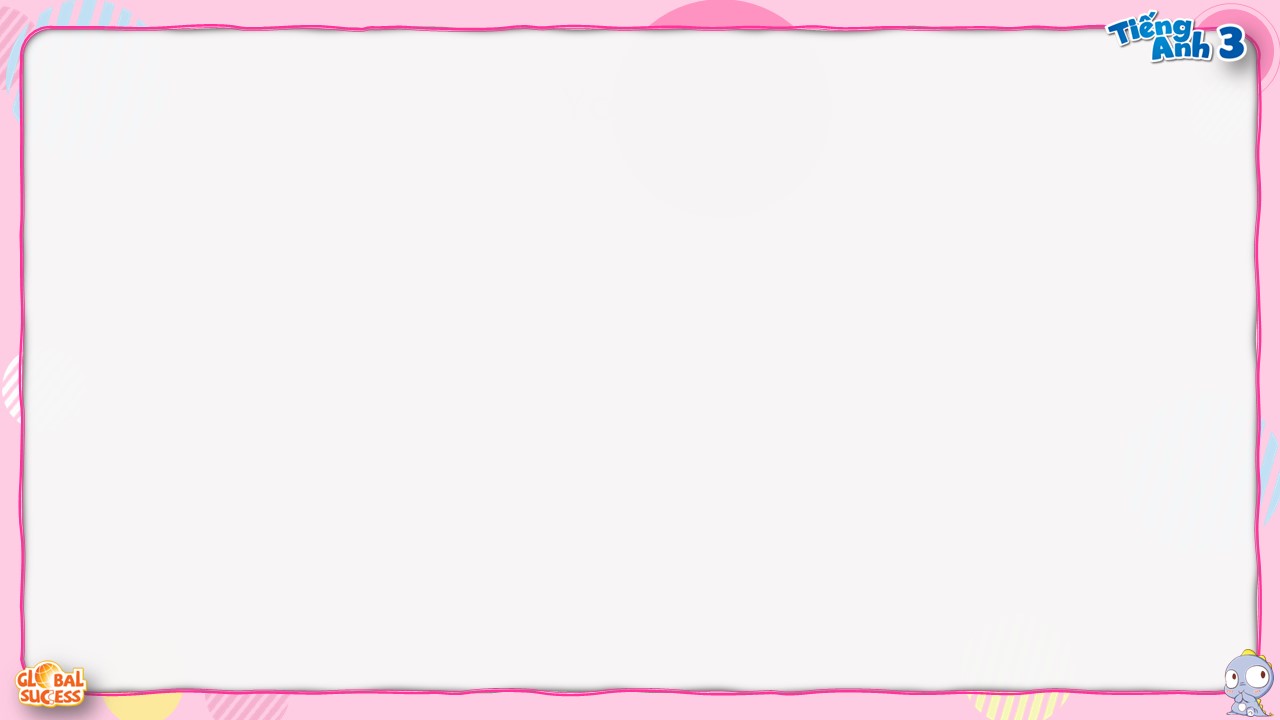 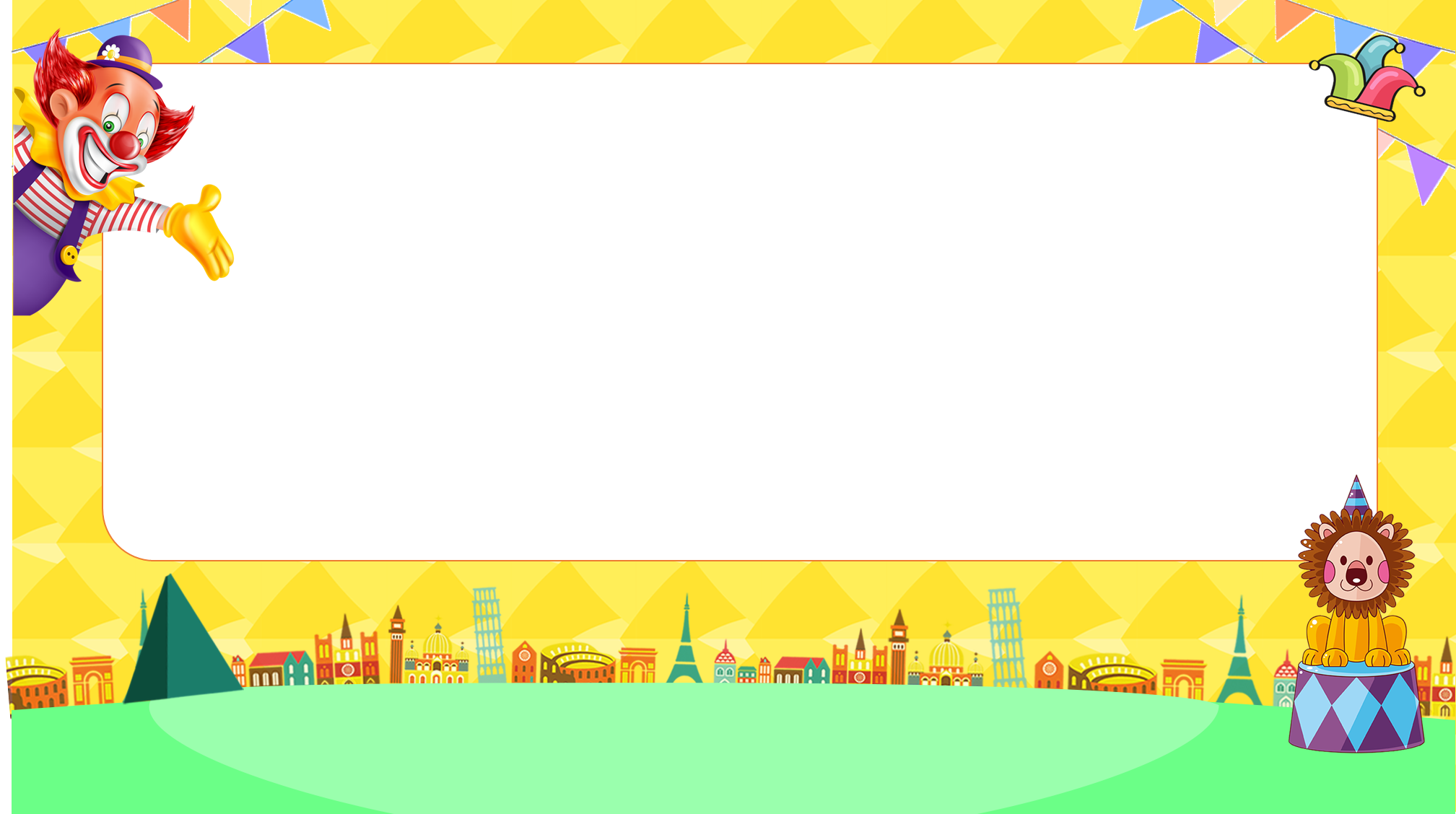 Where can I take a train?
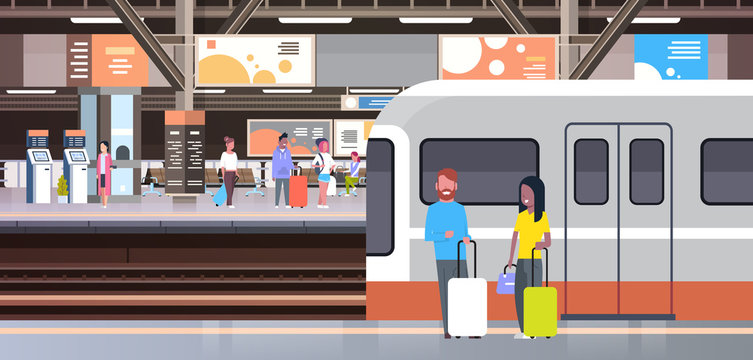 train station
Answer
Next
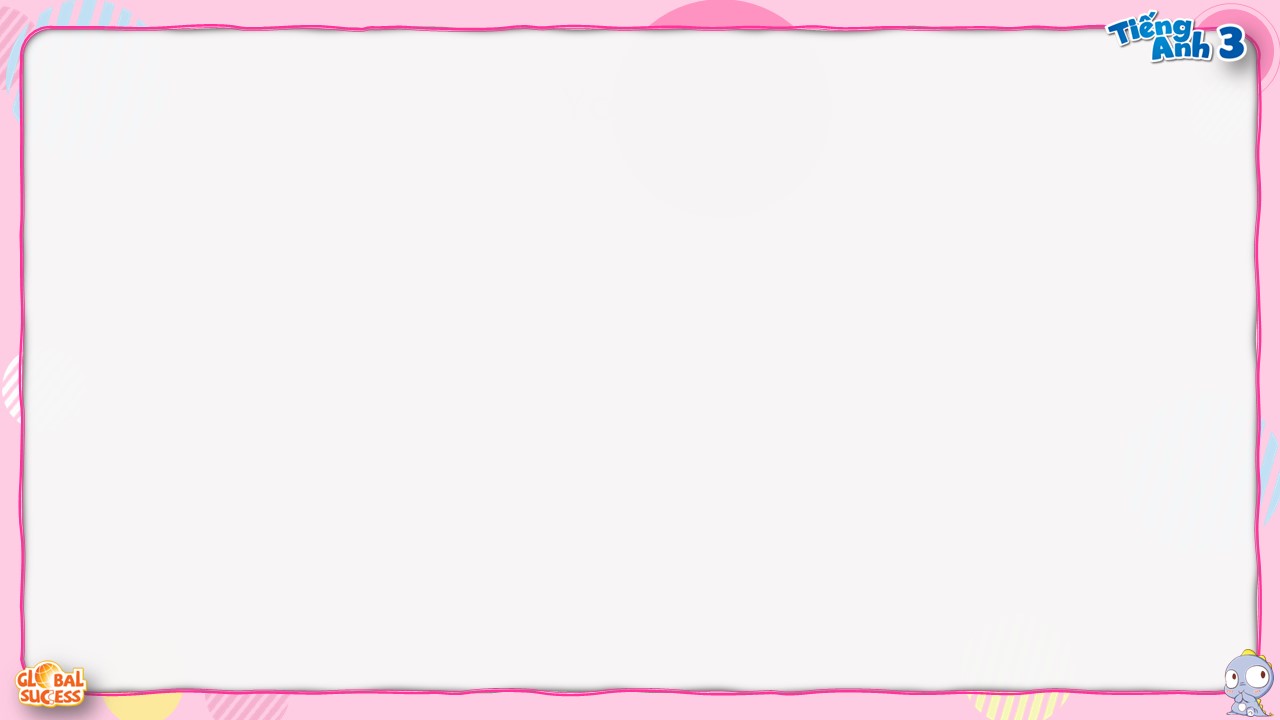 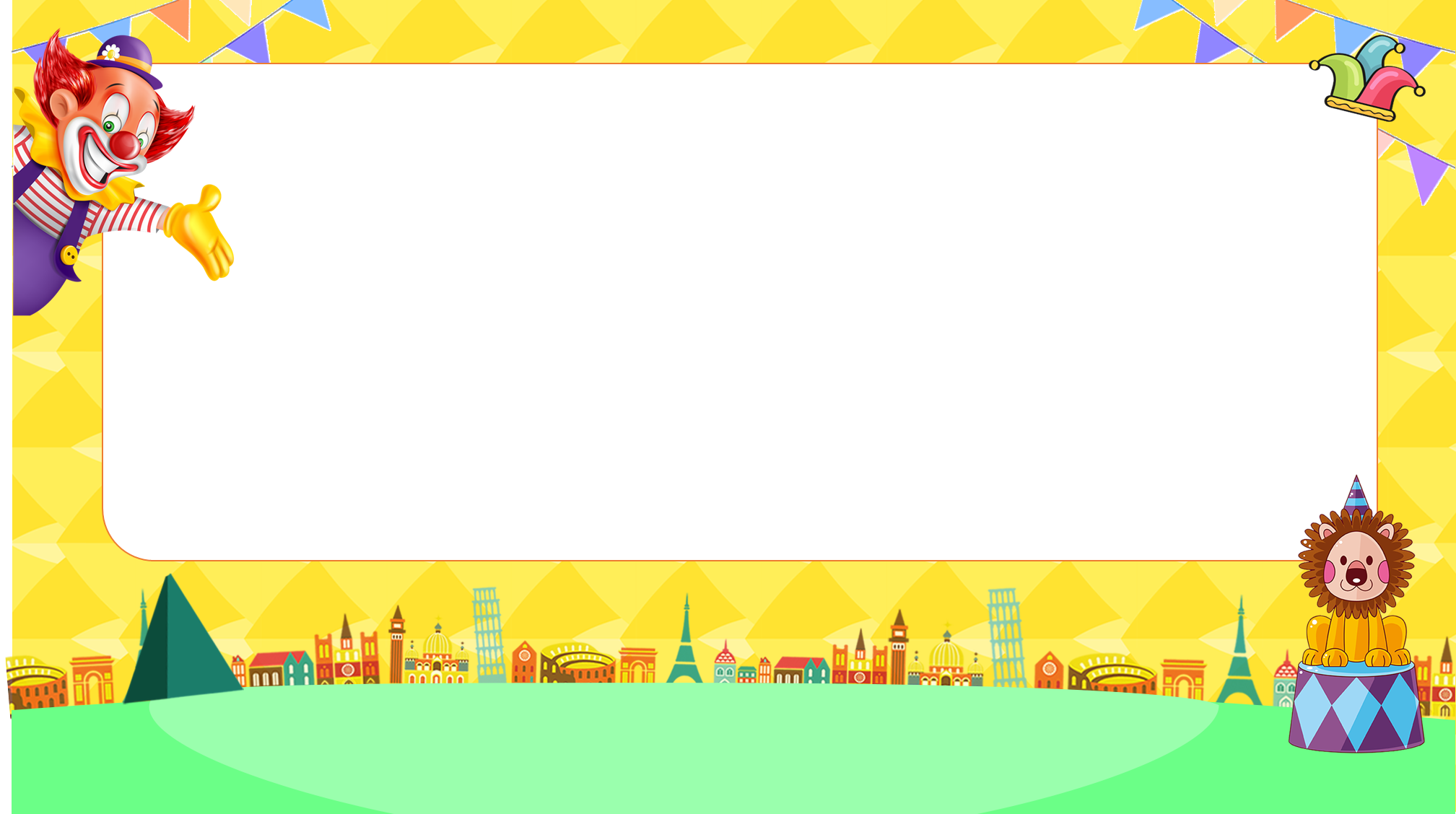 Where can I buy clothes?
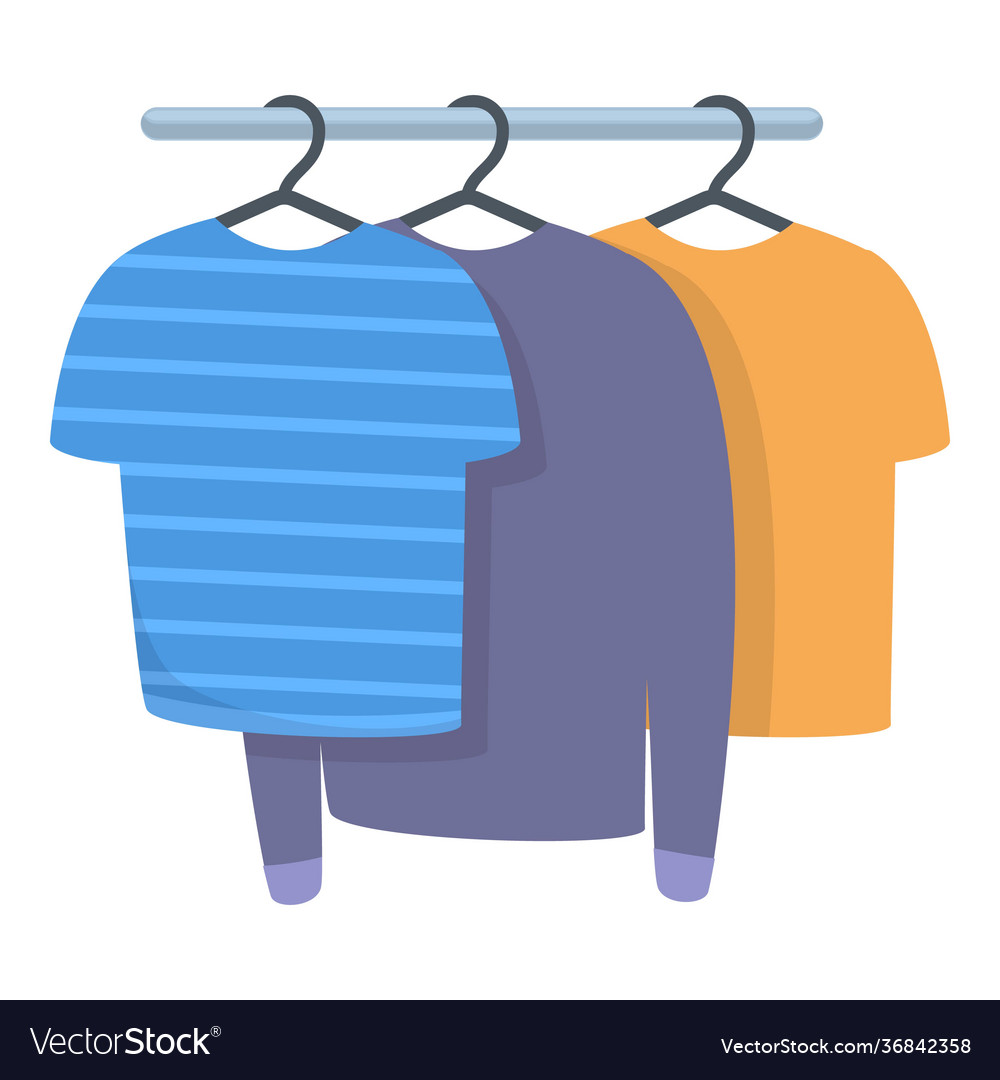 clothes shop
Answer
Next
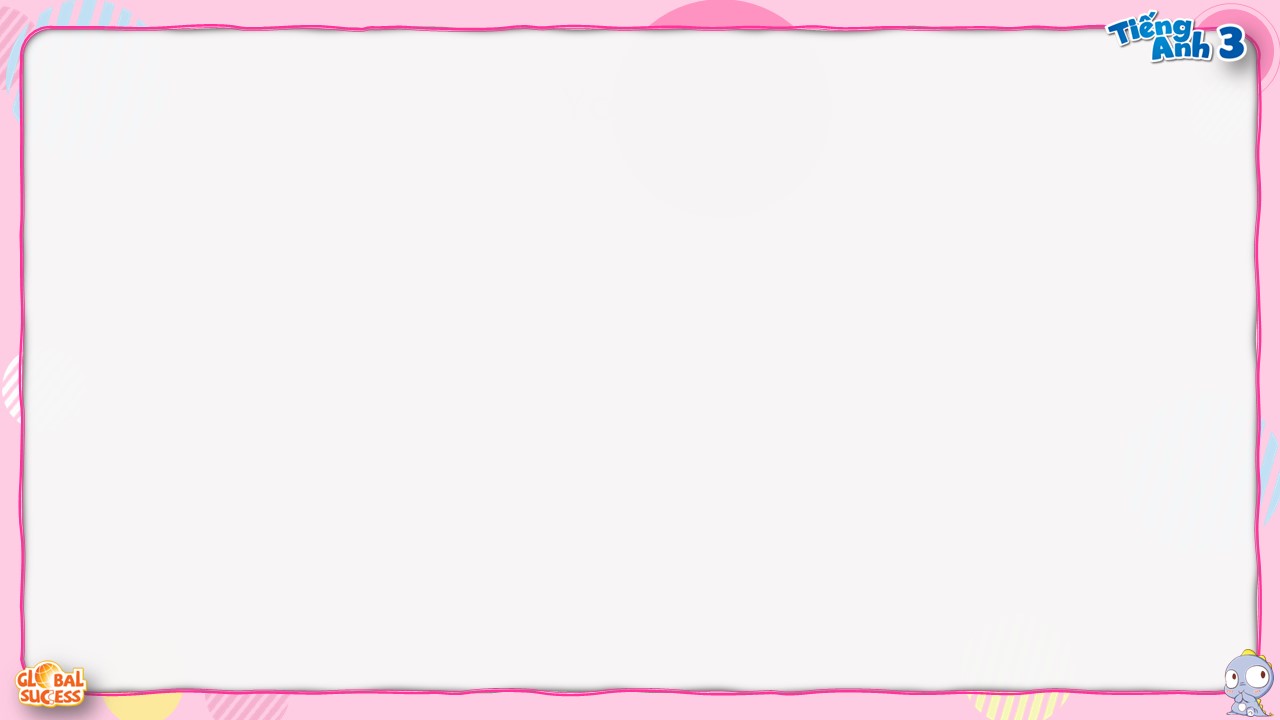 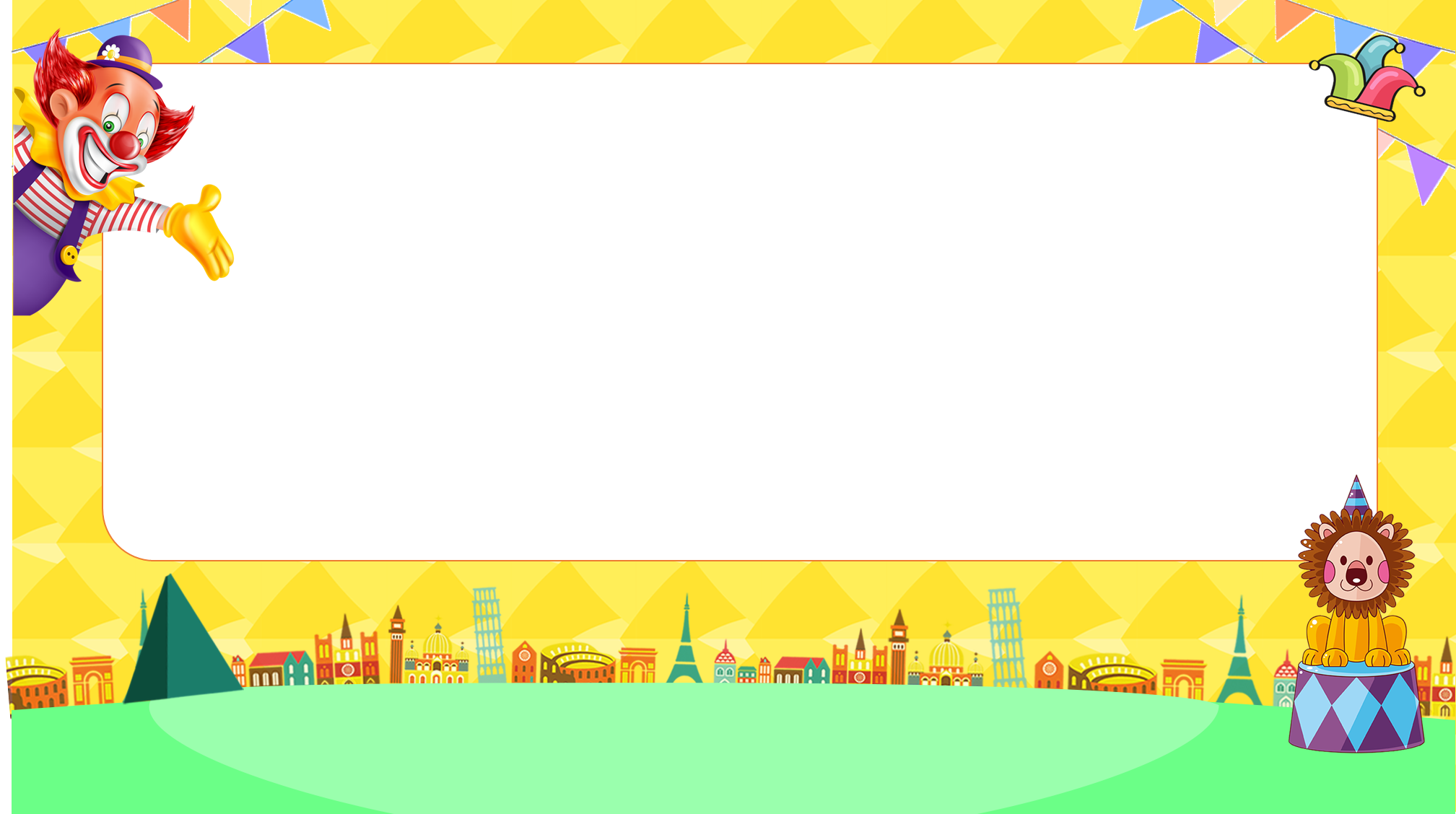 Where can I take the bus?
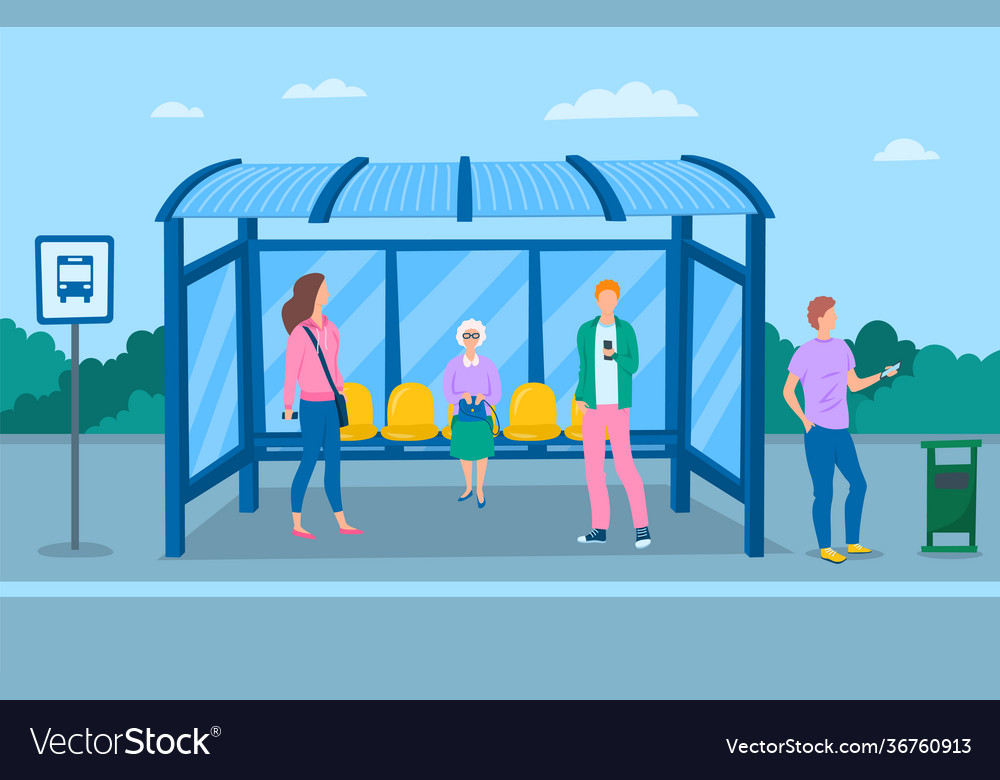 bus stop
Answer
Next
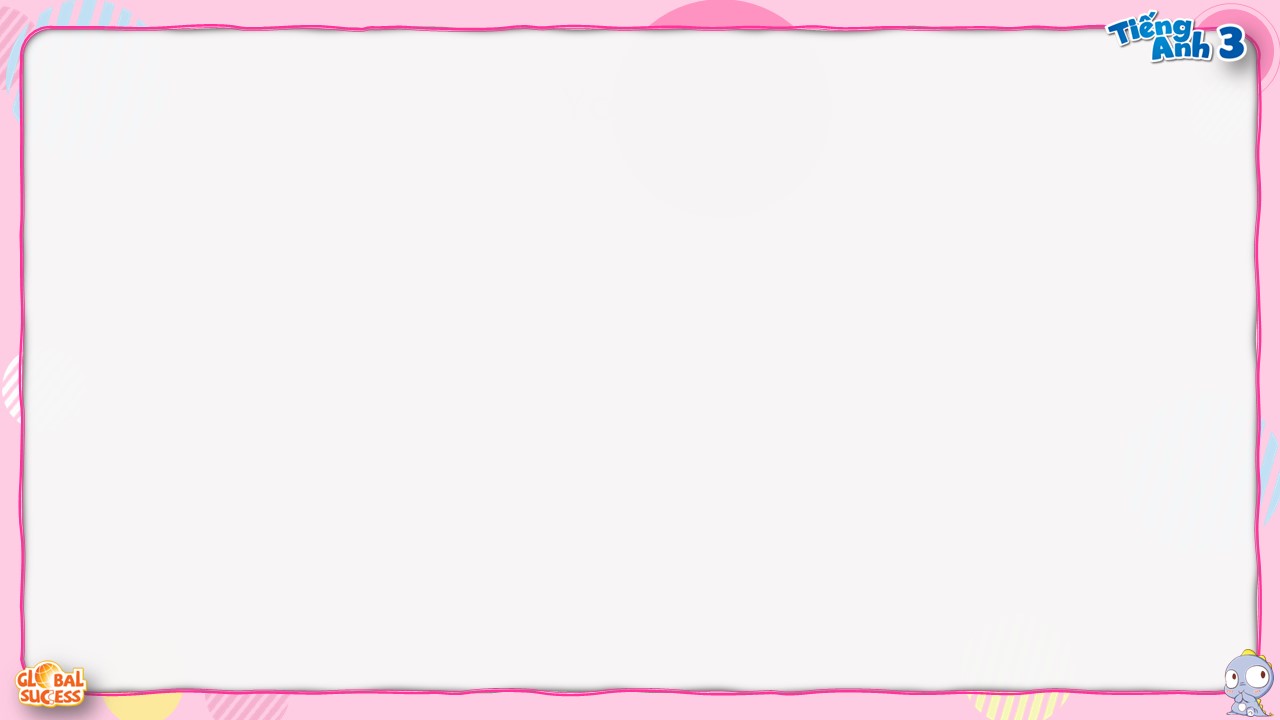 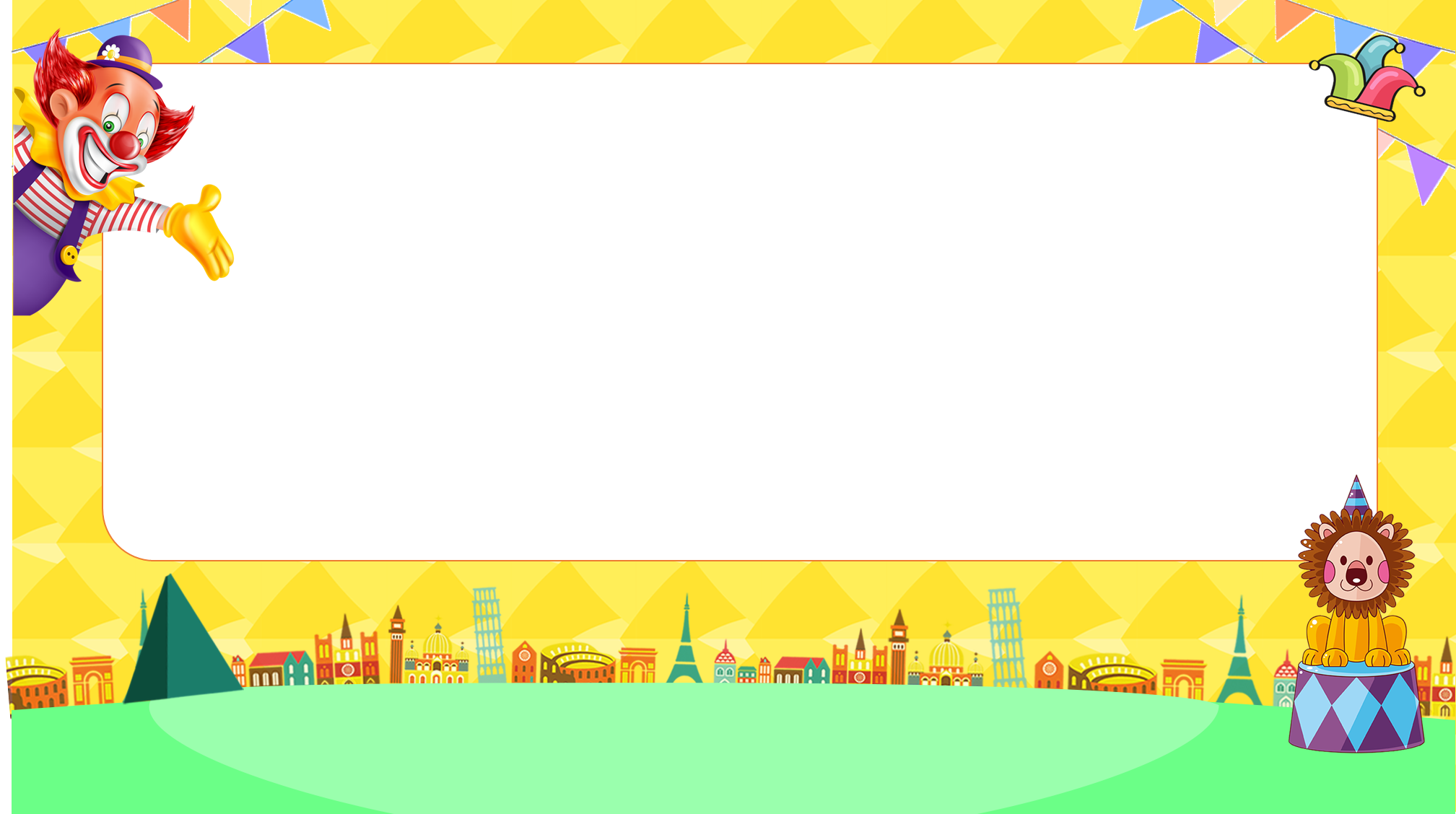 Where can I go shopping?
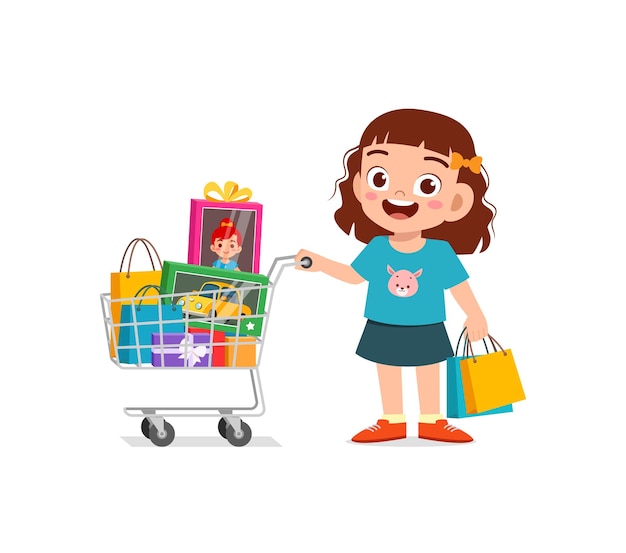 shopping centre
Answer
Next
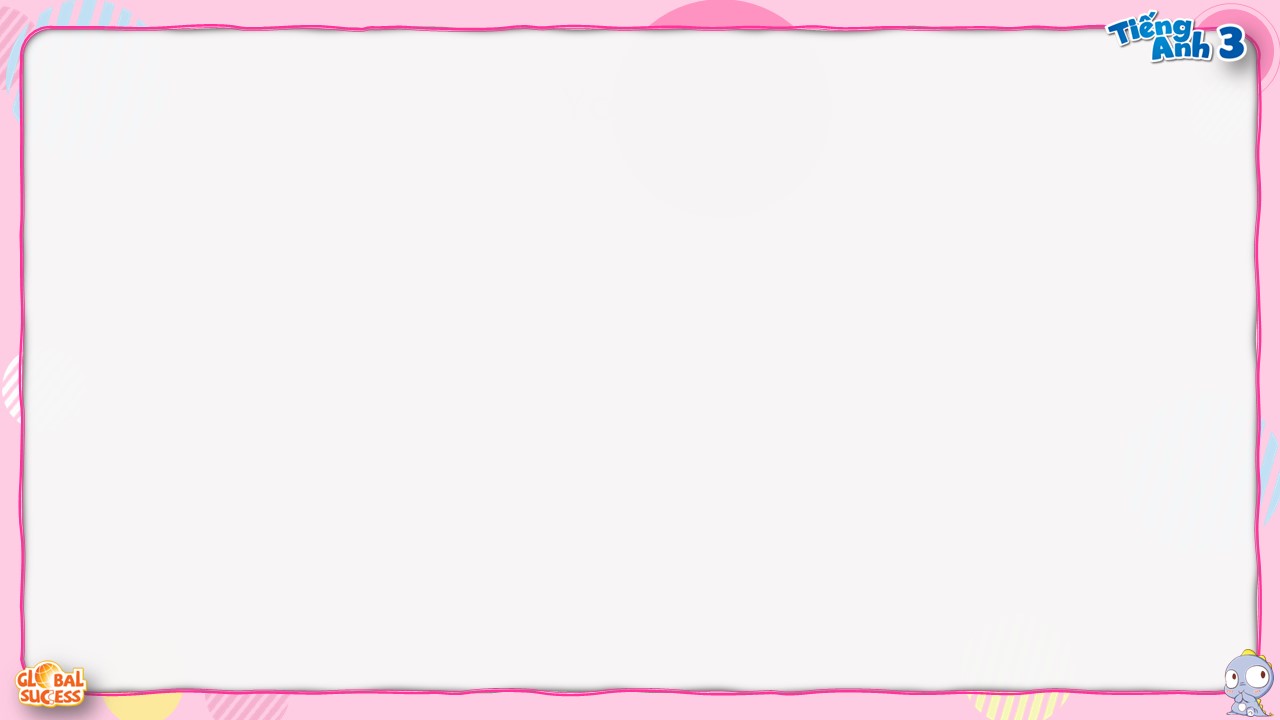 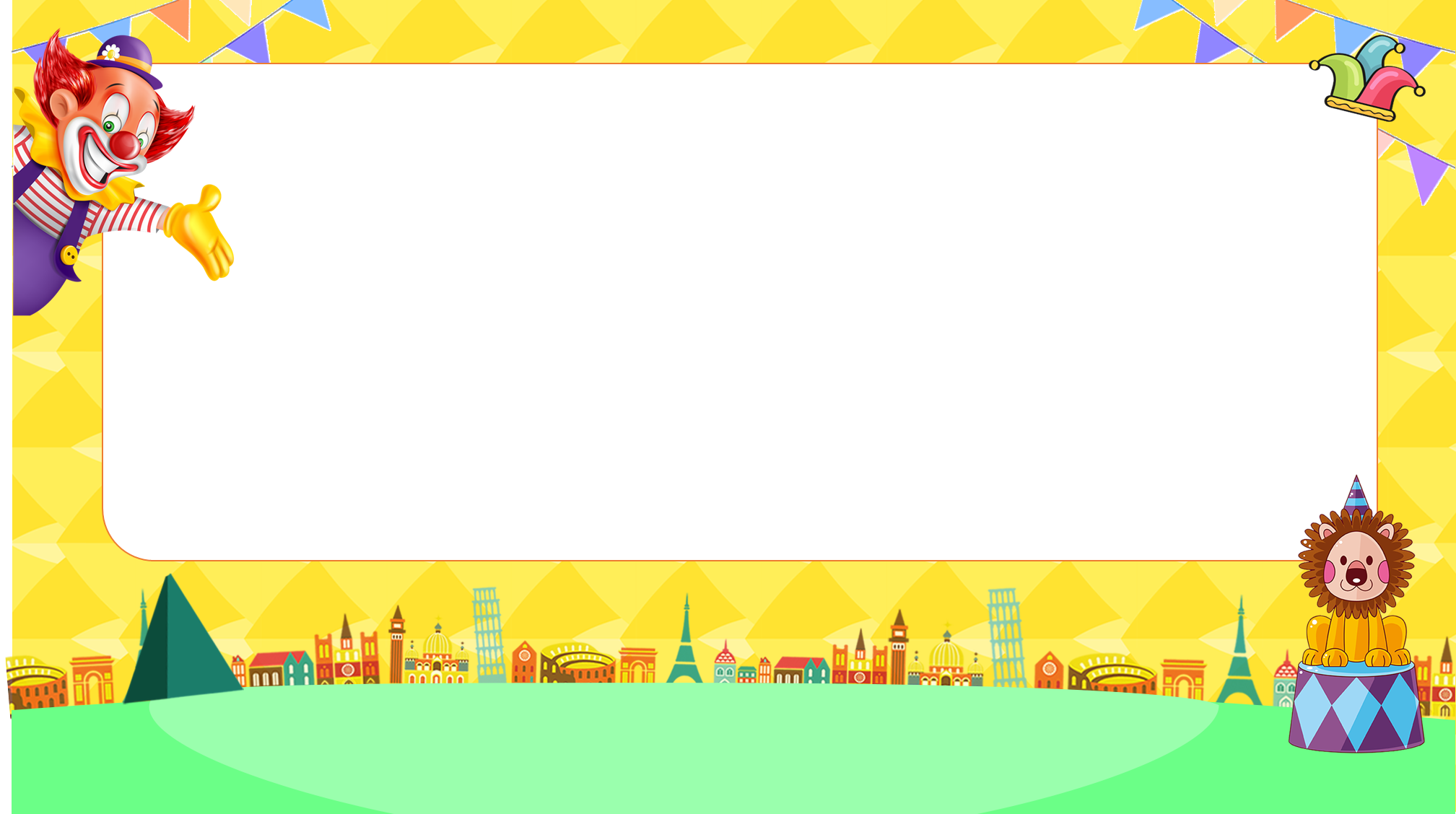 Where can I go to play?
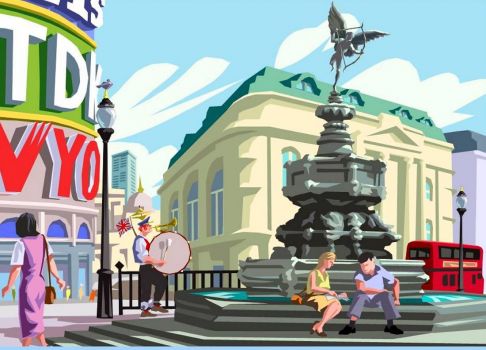 square
Answer
Next
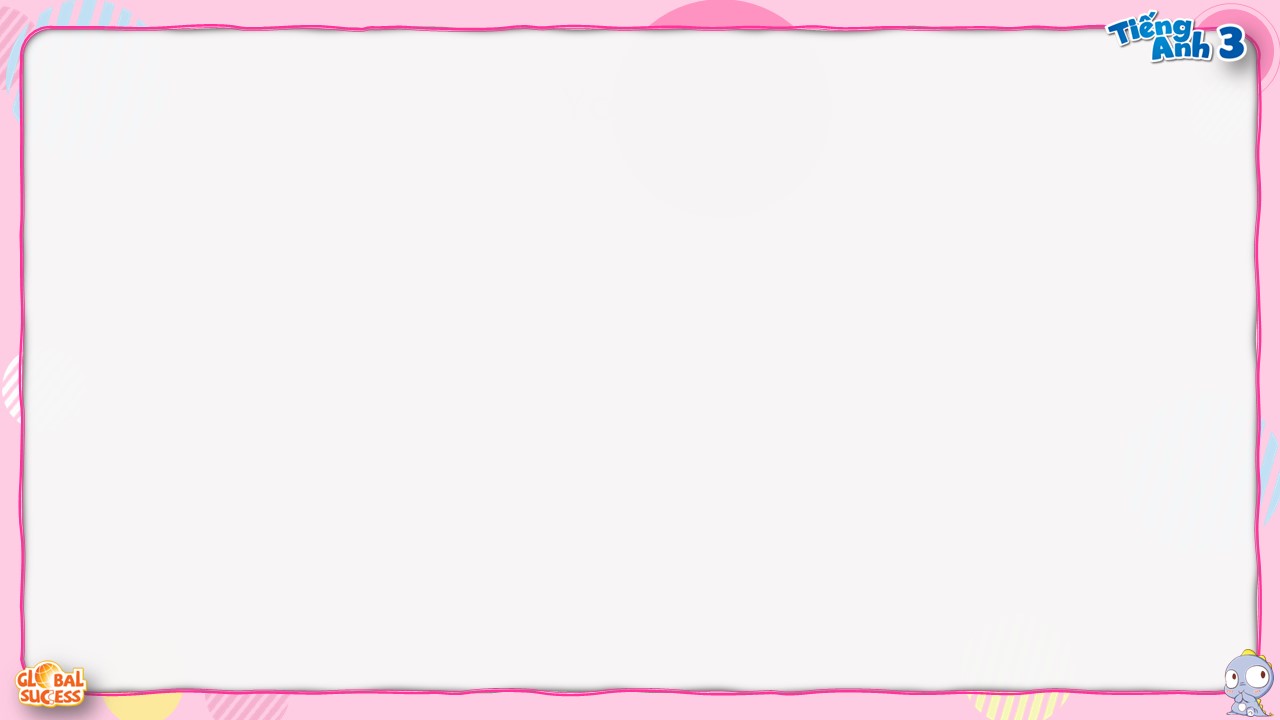 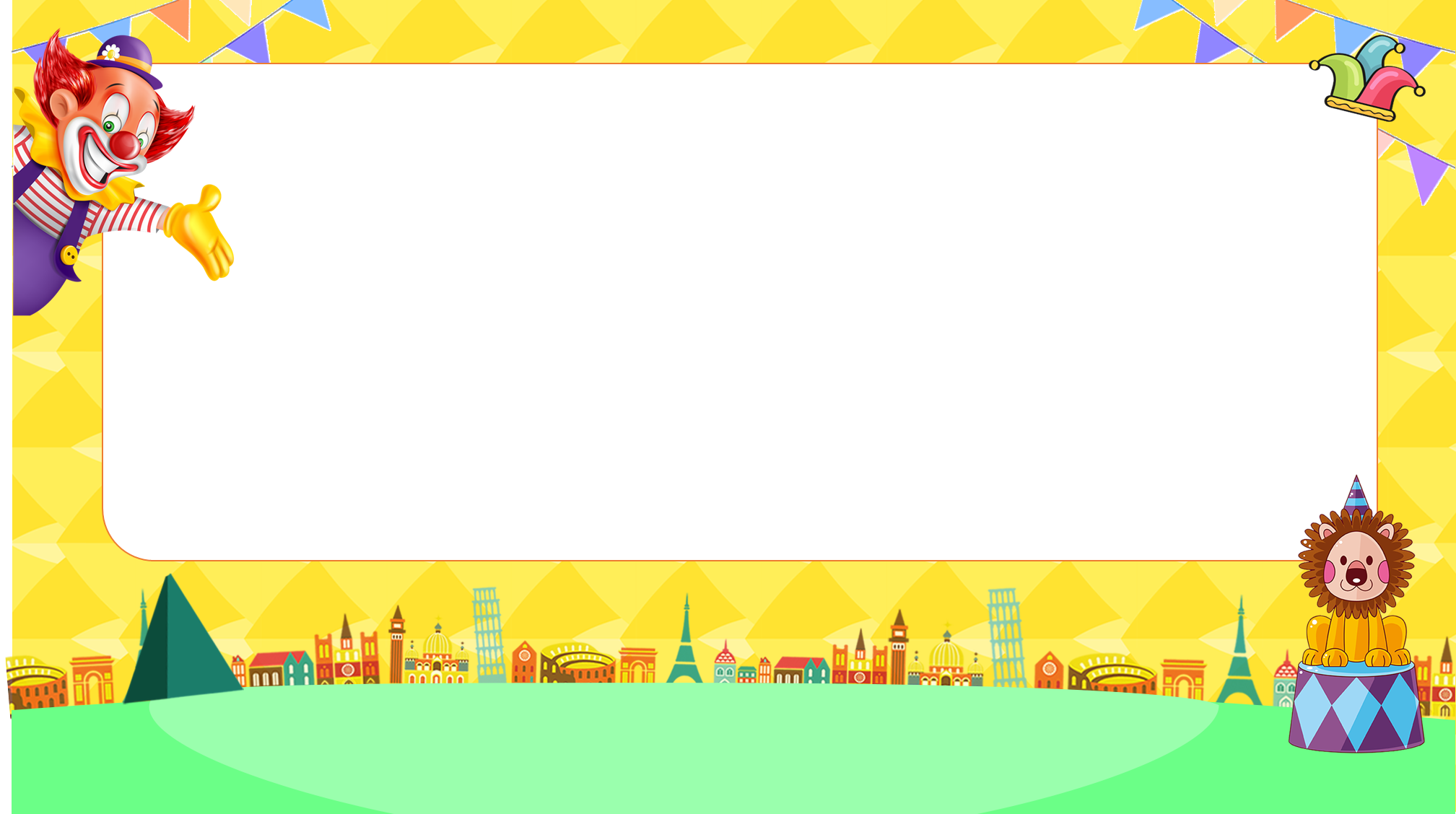 Great job!
s
EXIT
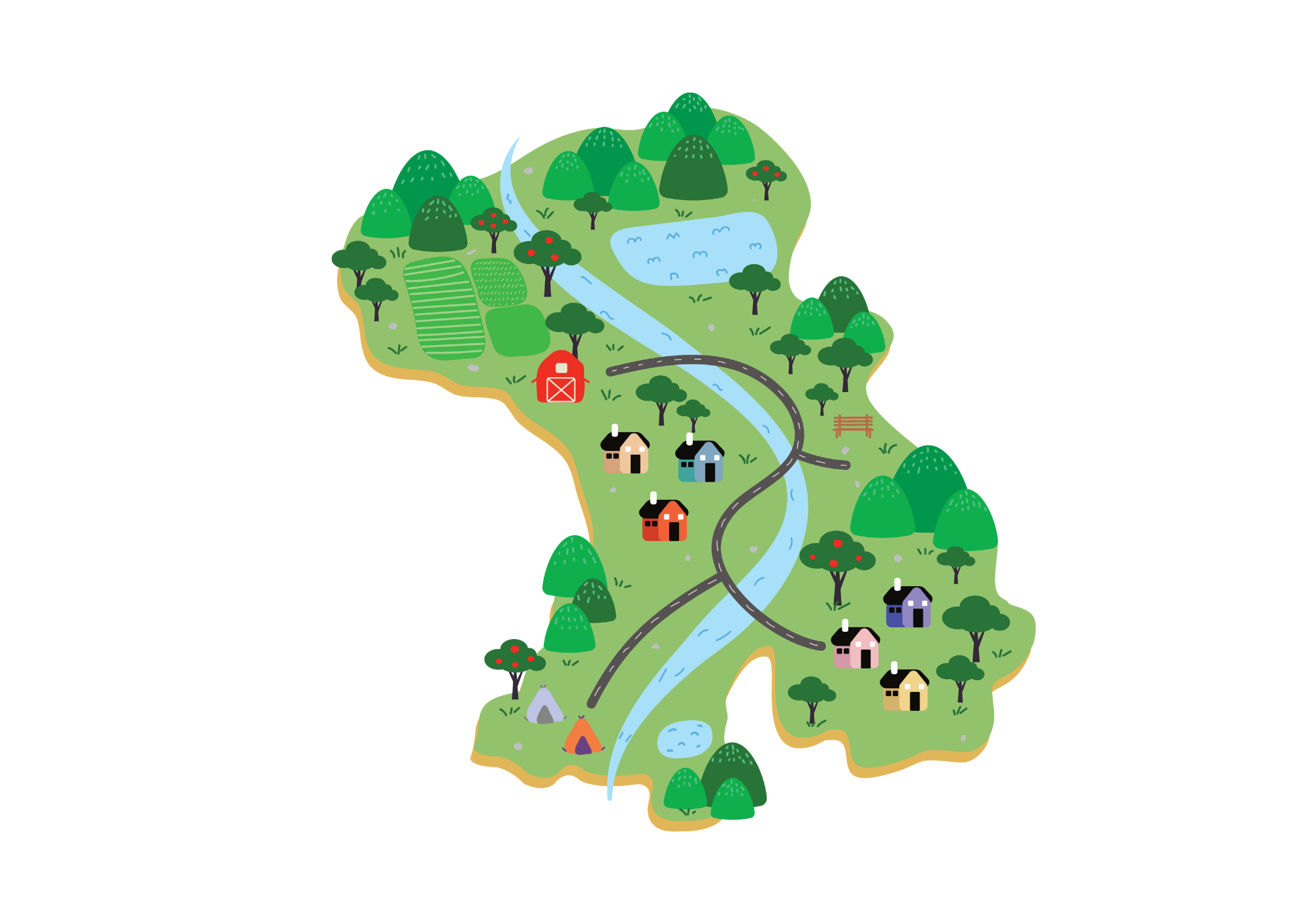 Pupils' Book – p.55
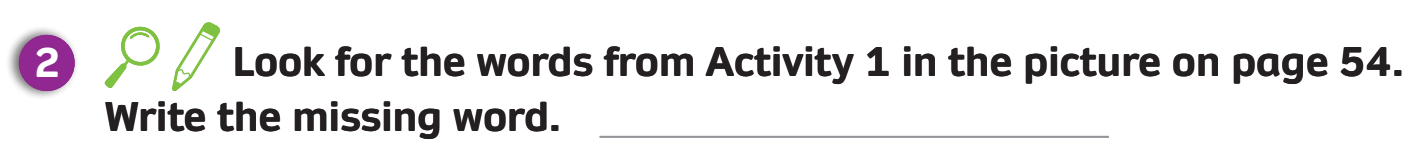 clothes shop
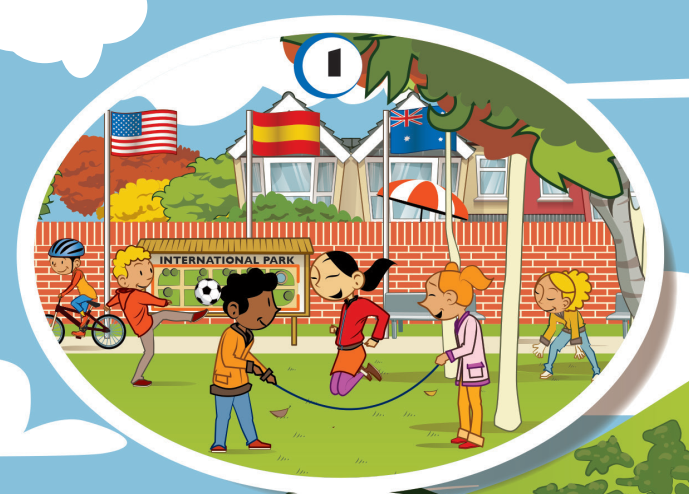 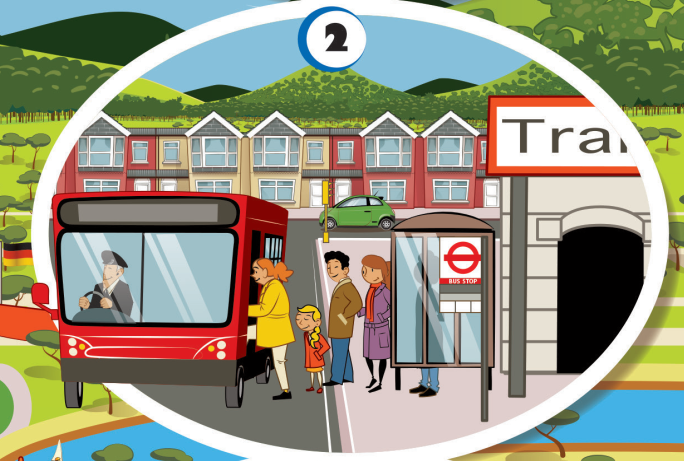 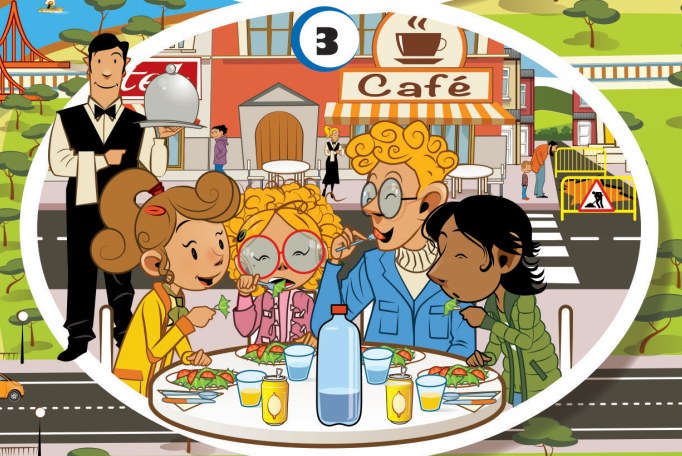 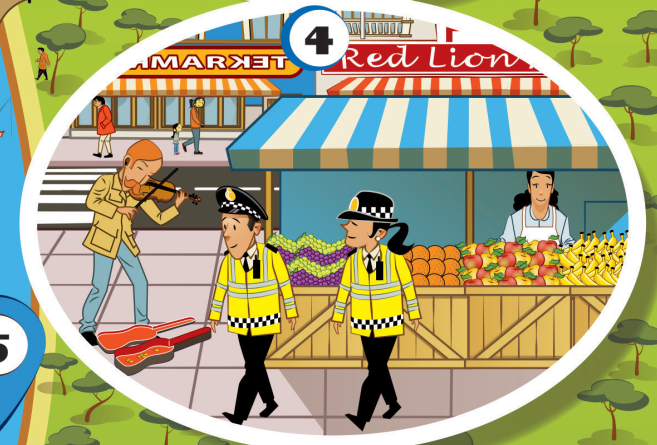 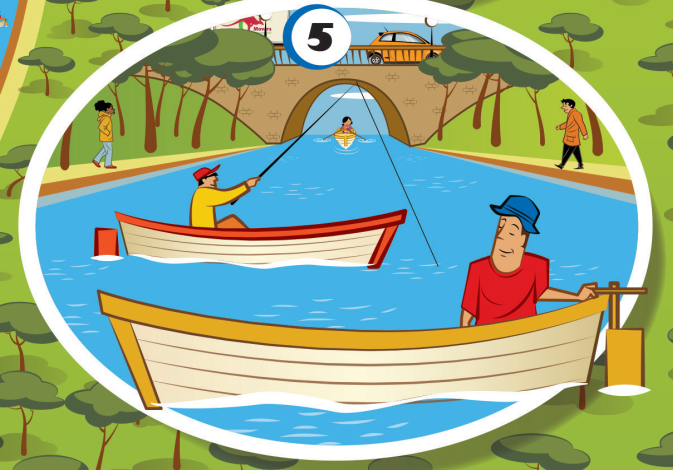 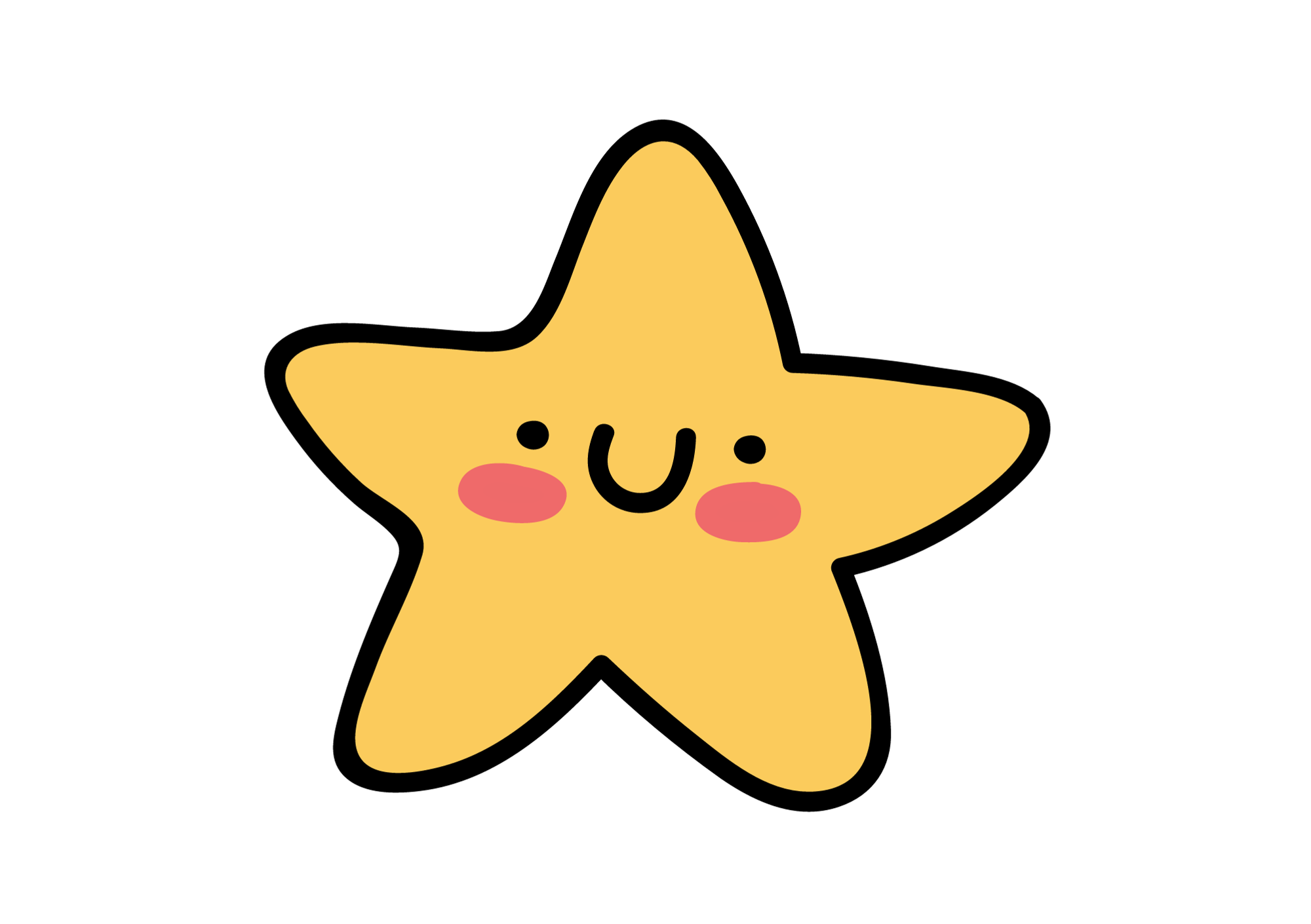 Answer
Ask students to close their books, look at the pictures on page 54.
Remember the words they learn in lesson 1, then write the missing word.
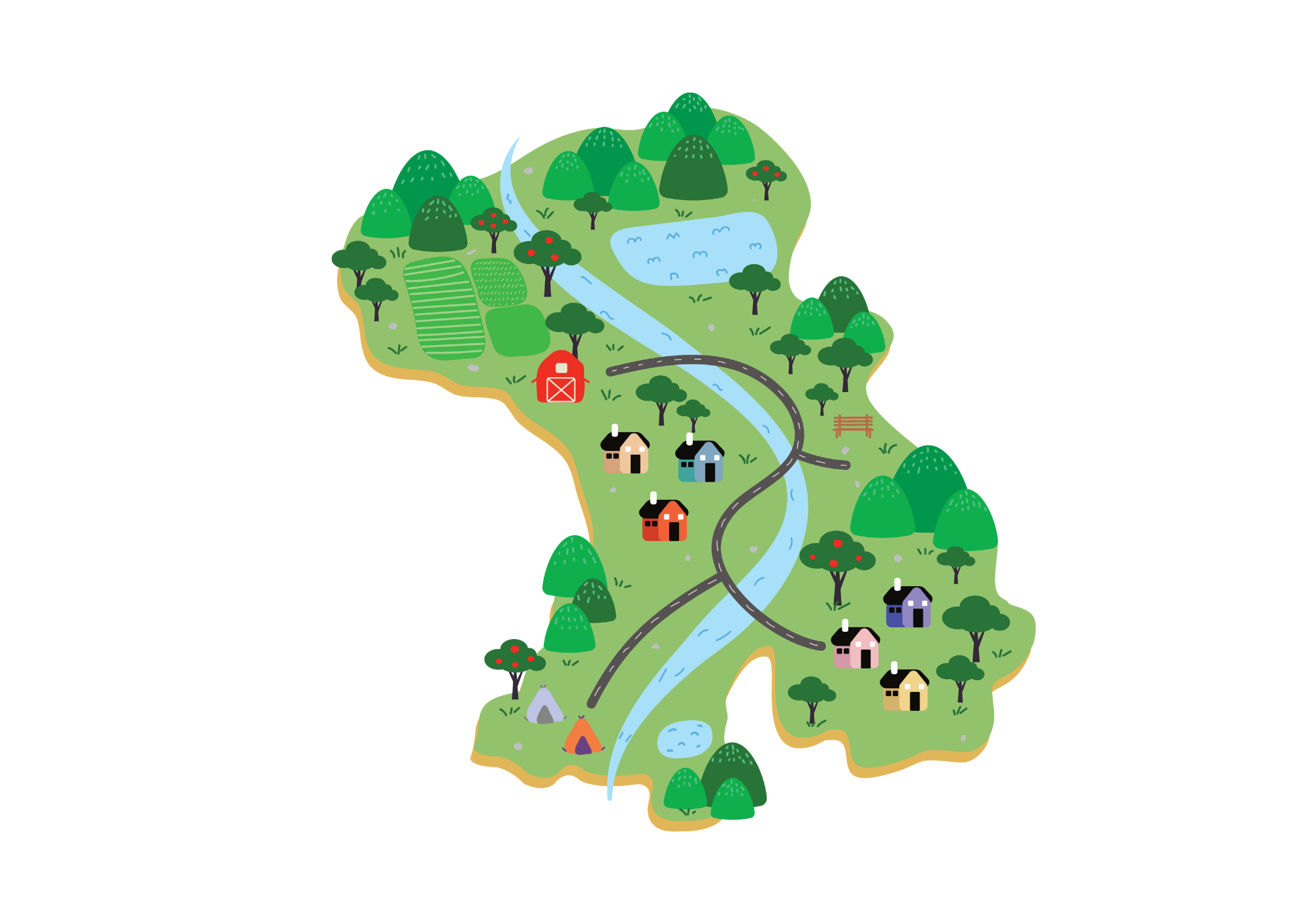 Activity – List out
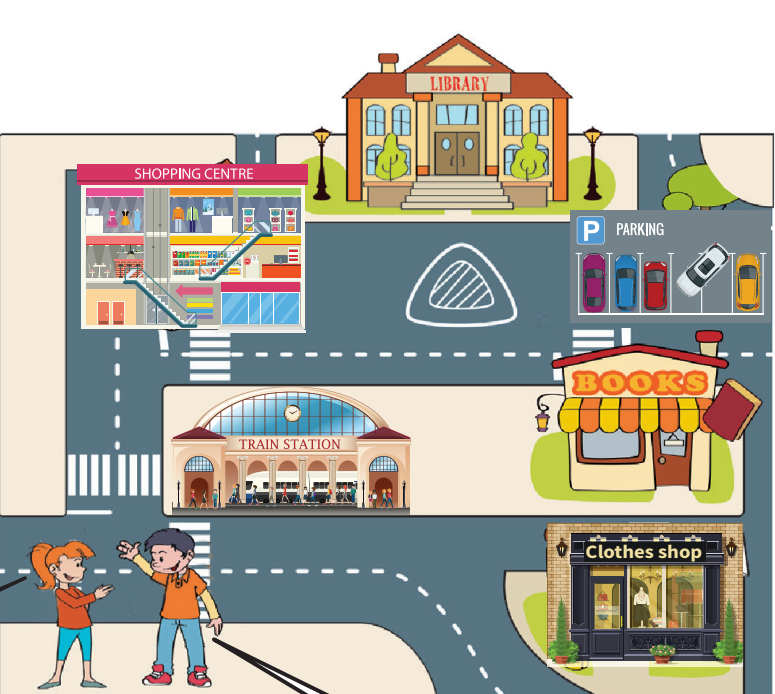 There are 6 places in the picture.
shopping centre
train station
clothes shop
library
books store
car park
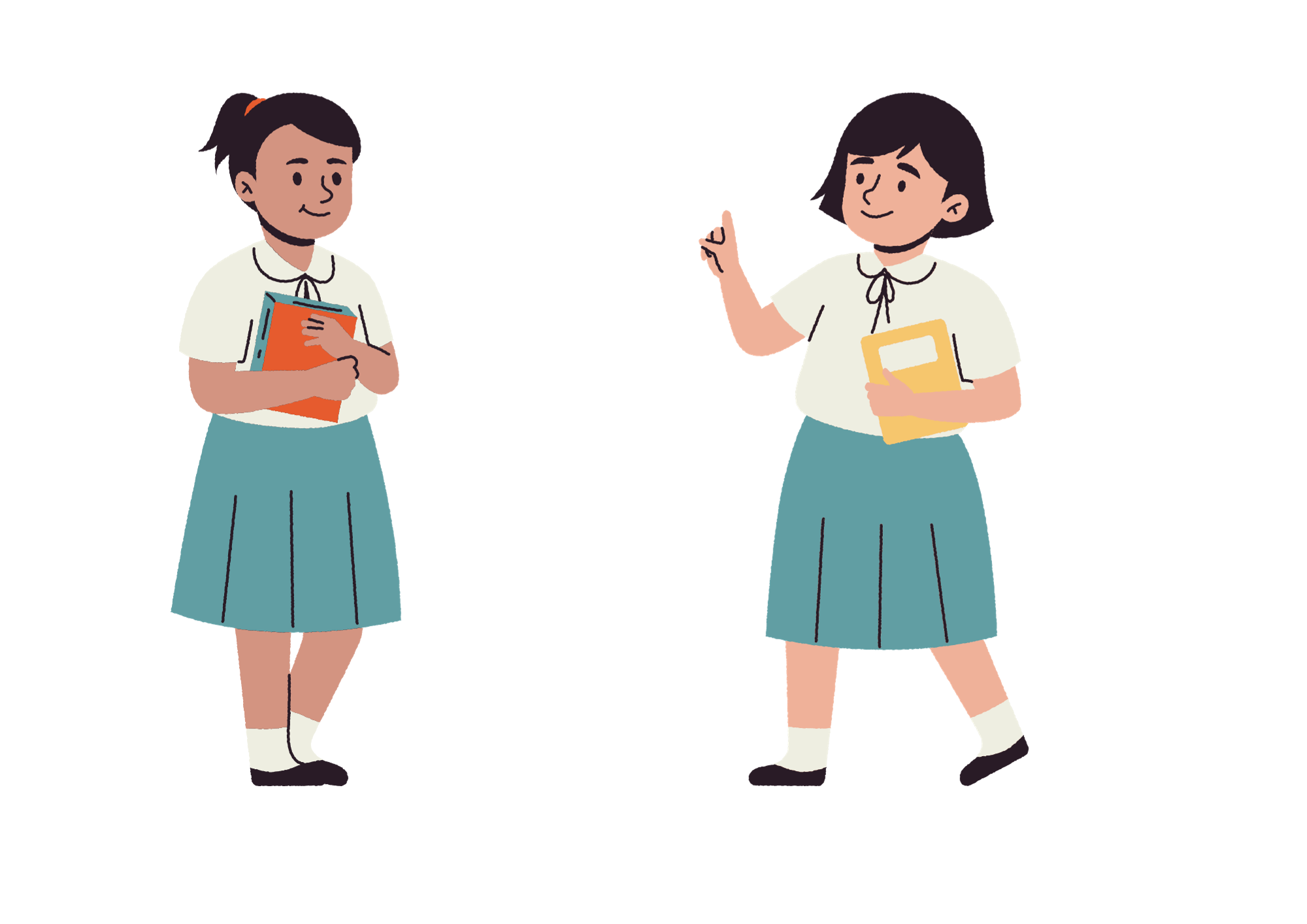 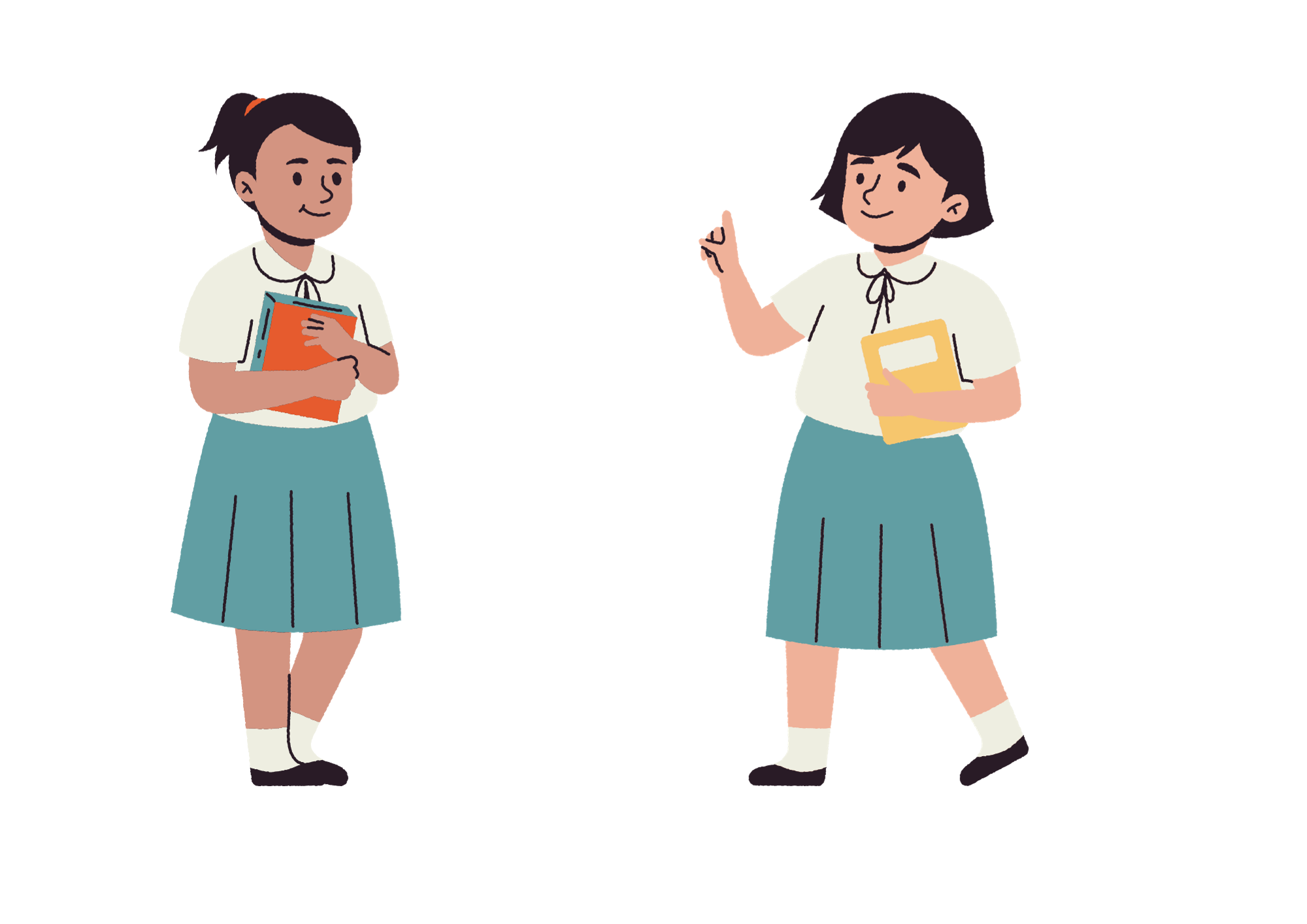 Answer
In pairs, list out how many places in the picture. 
Raise your hand to answer.
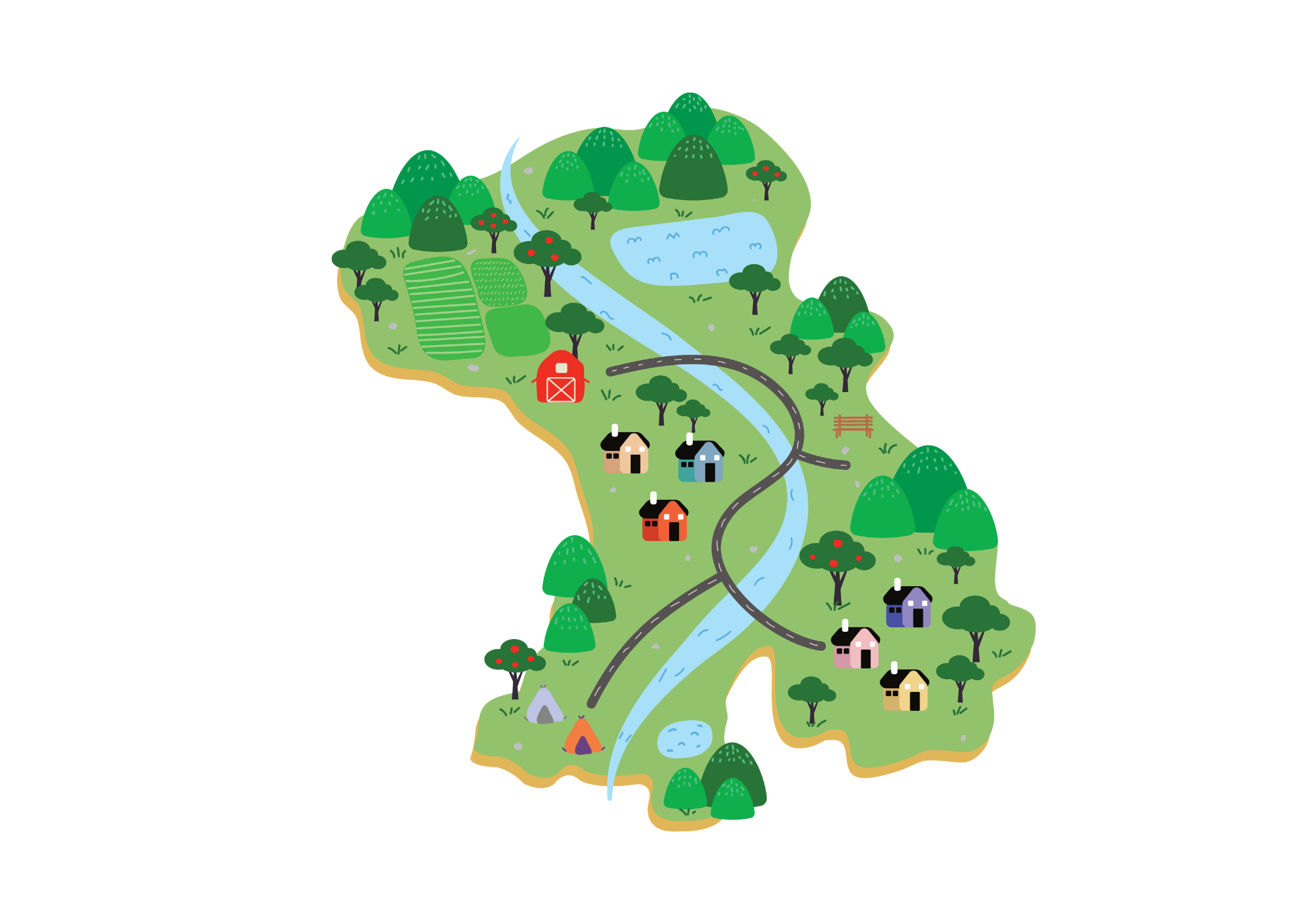 STRUCTURE REVISION
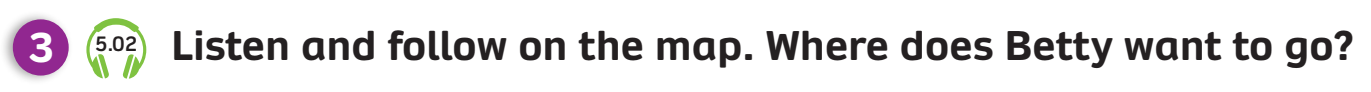 Answer
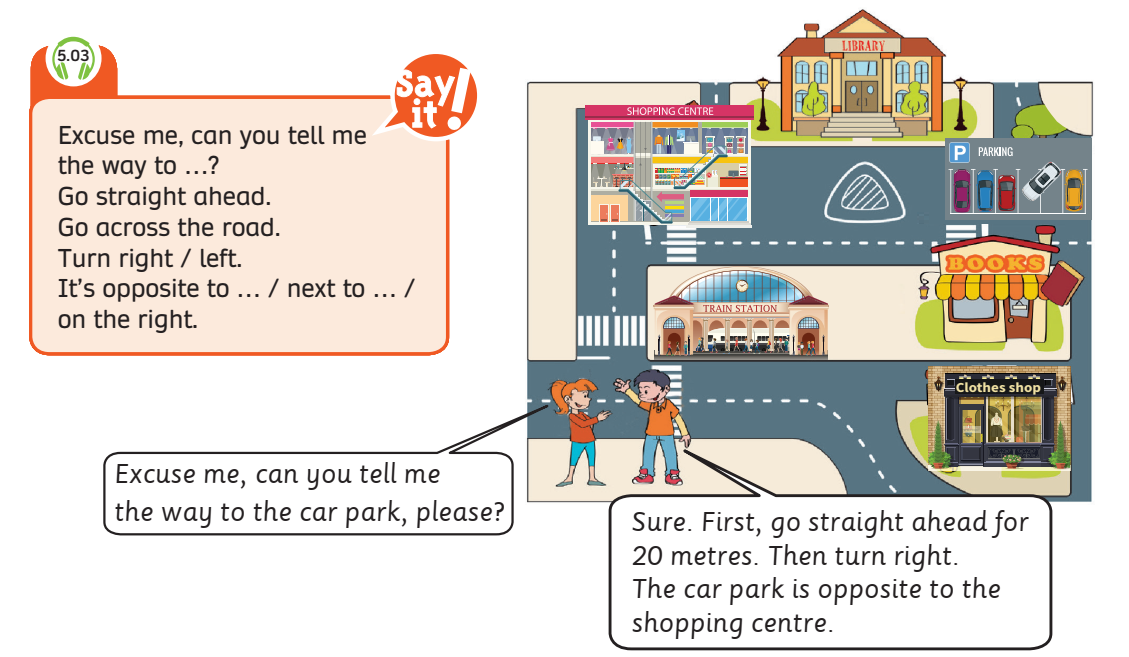 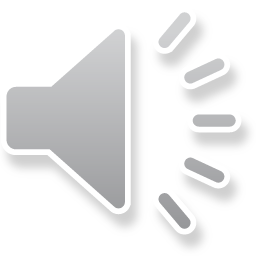 She wants to go to car park.
Listen to the audio and decide where Betty wants to go. Check the answer.
Divide the class into 2 teams (boys and girls), ask them to say the speech.
Click on the rectangle to erase them.
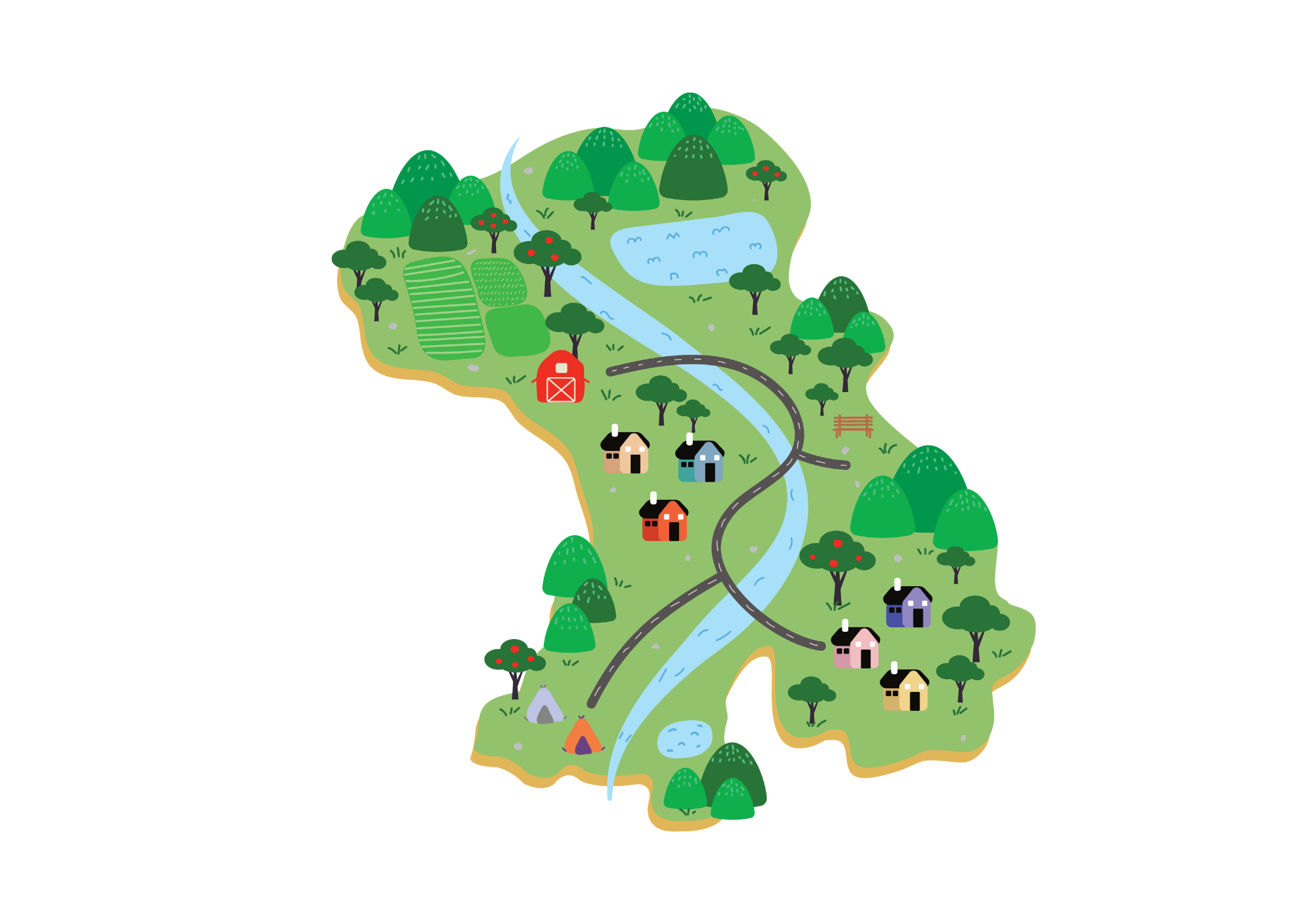 STRUCTURE REVISION
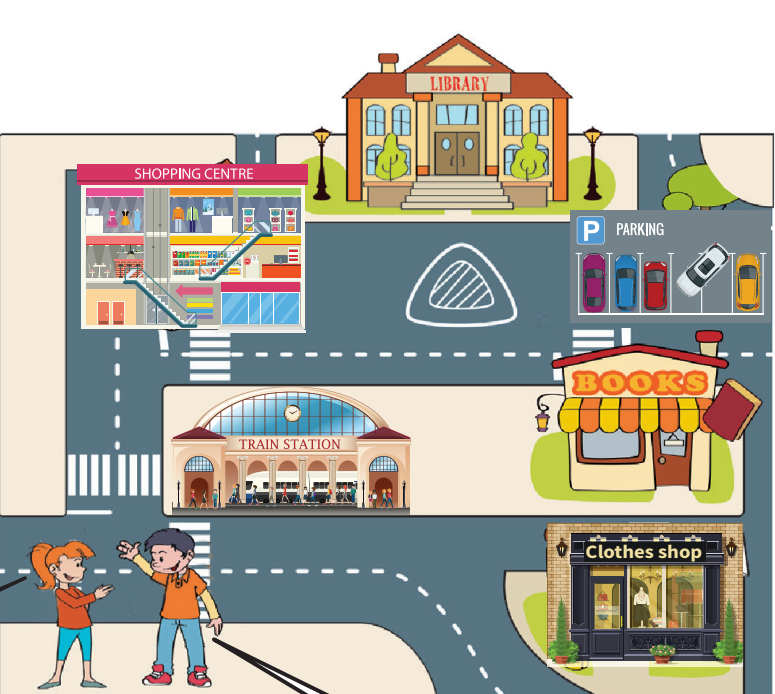 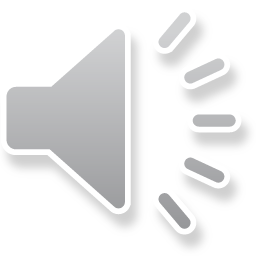 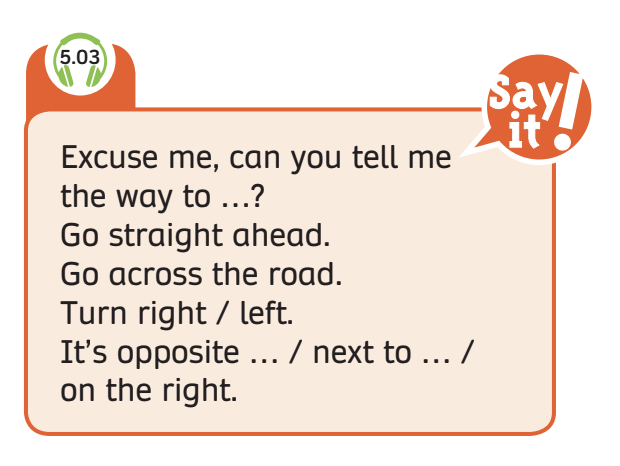 Ask students to listen and look at the “Say it” box.
In pairs, take turns reading the sentences.
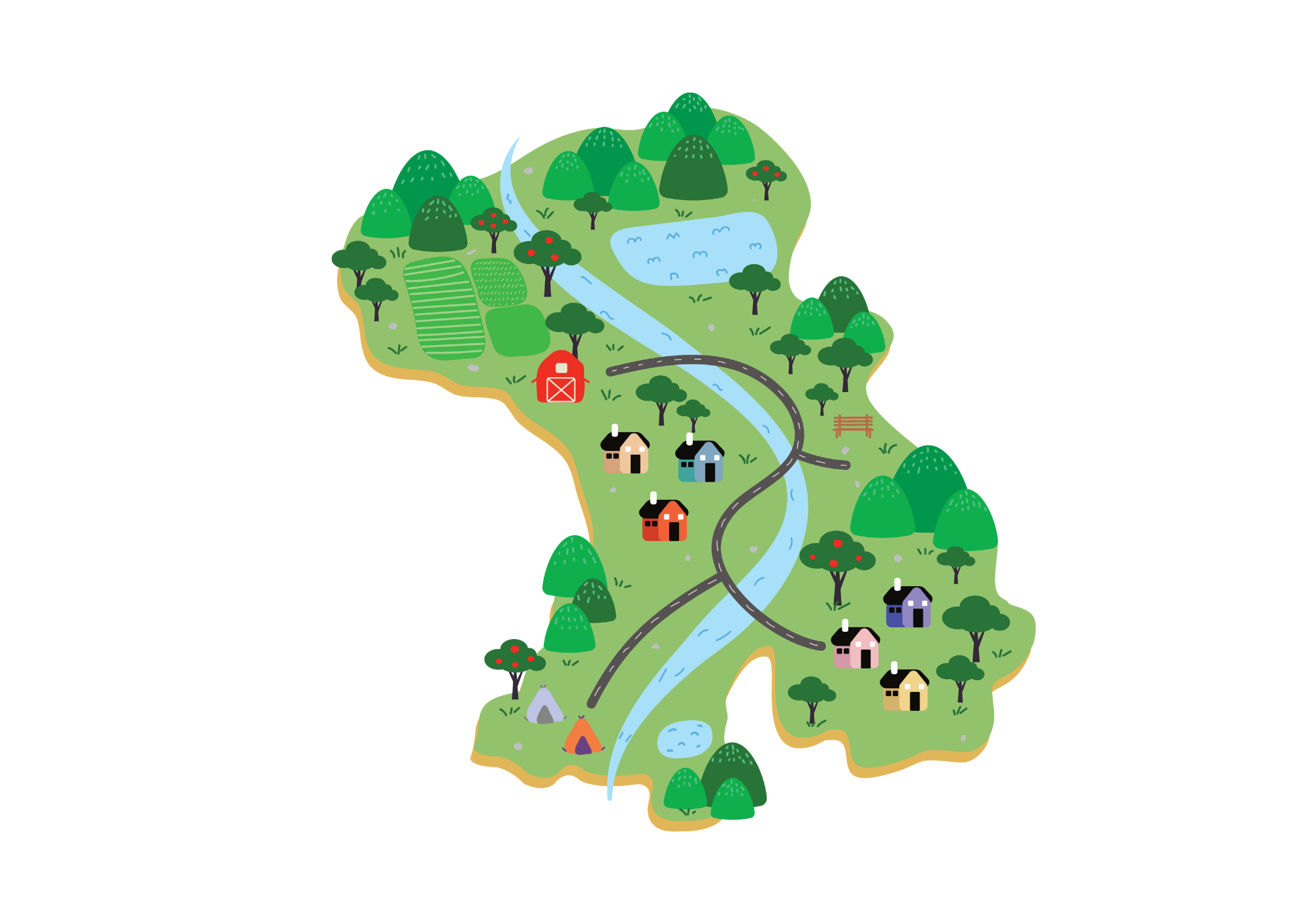 STRUCTURE REVISION
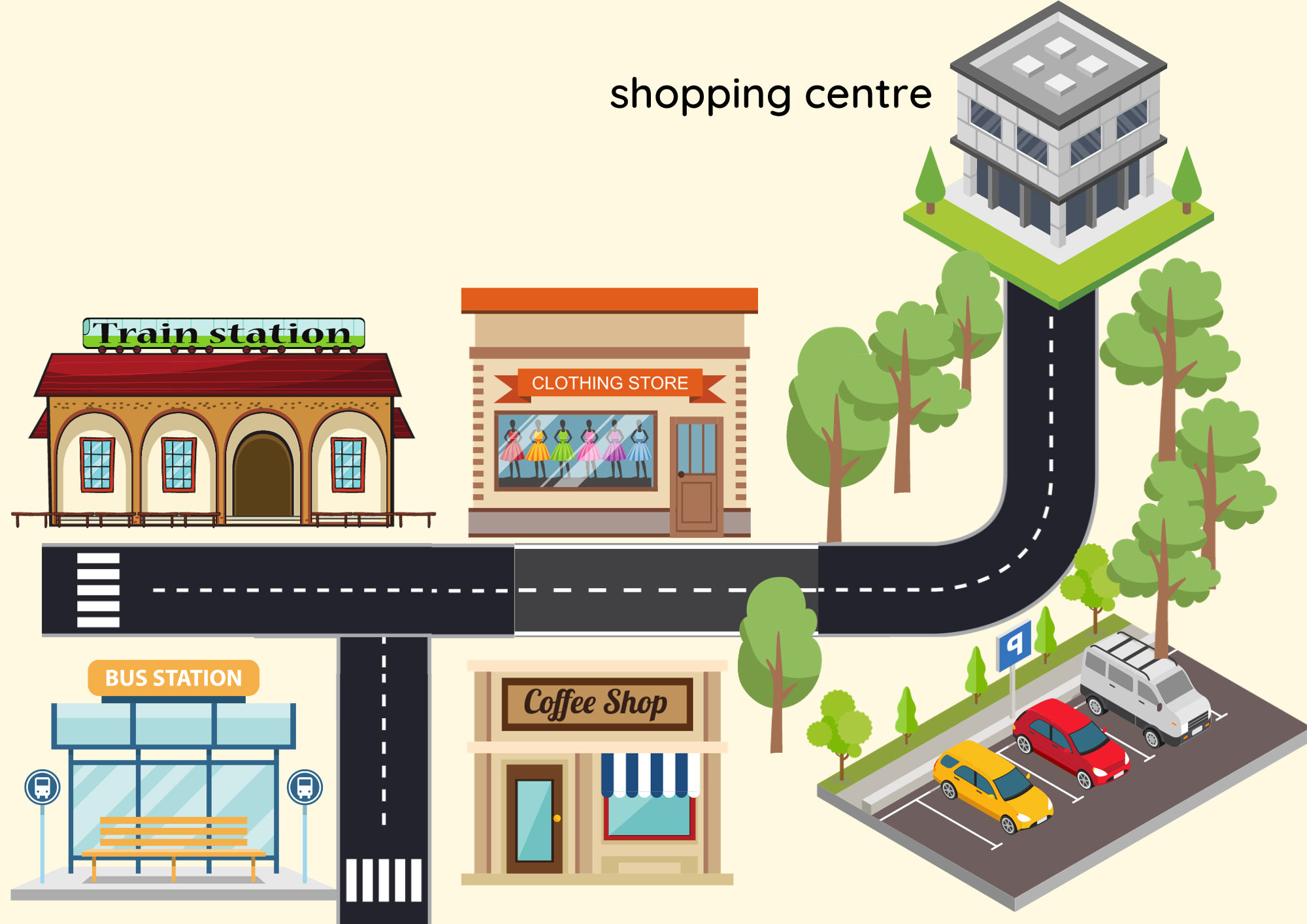 Excuse me, can you tell me the way to the clothes shop?
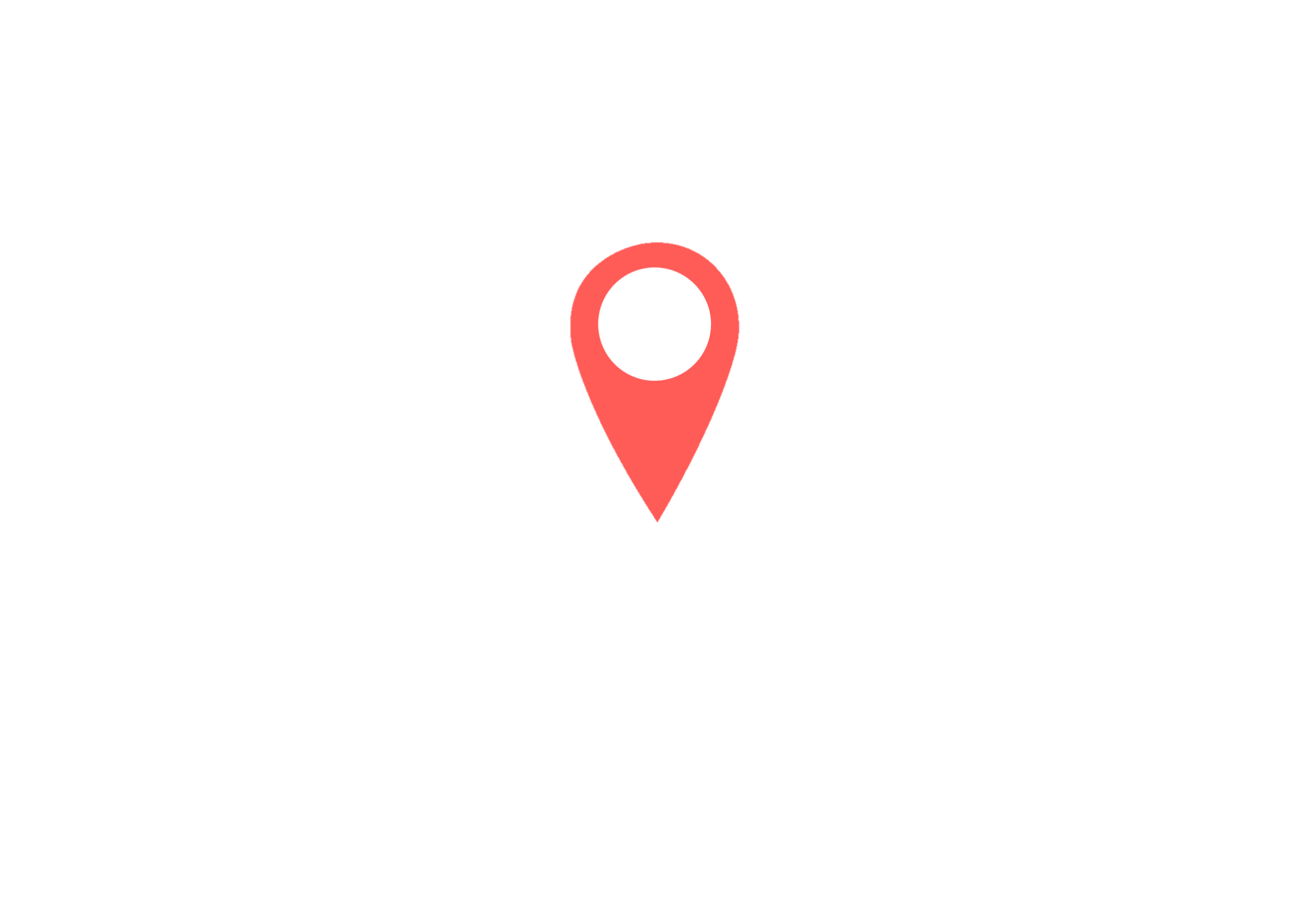 Sure. First, go straight ahead for 30 meters. Then turn left. The clothes shop is opposite the coffee shop.
Look at the example on the slide.
Practice the speech.
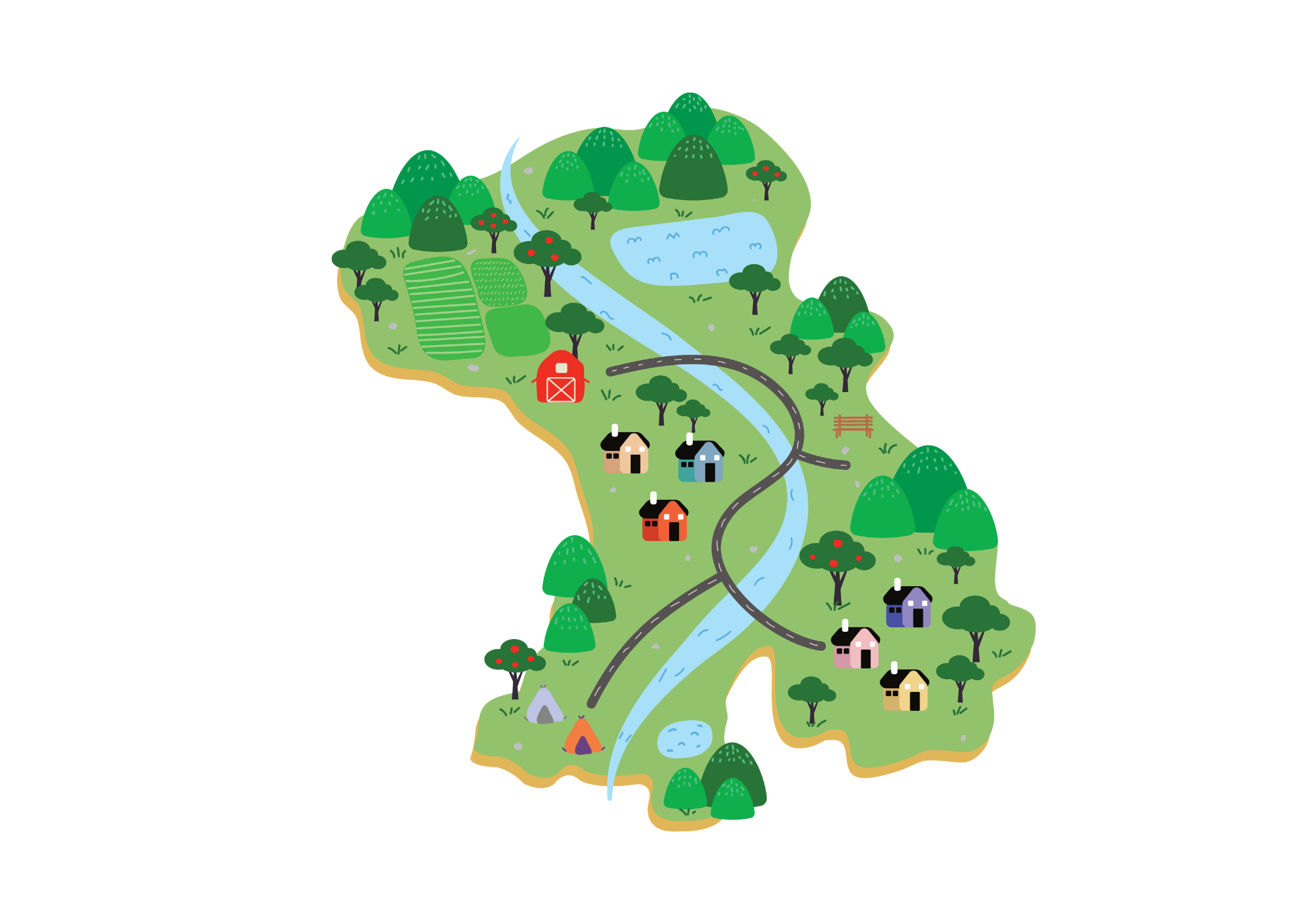 STRUCTURE REVISION
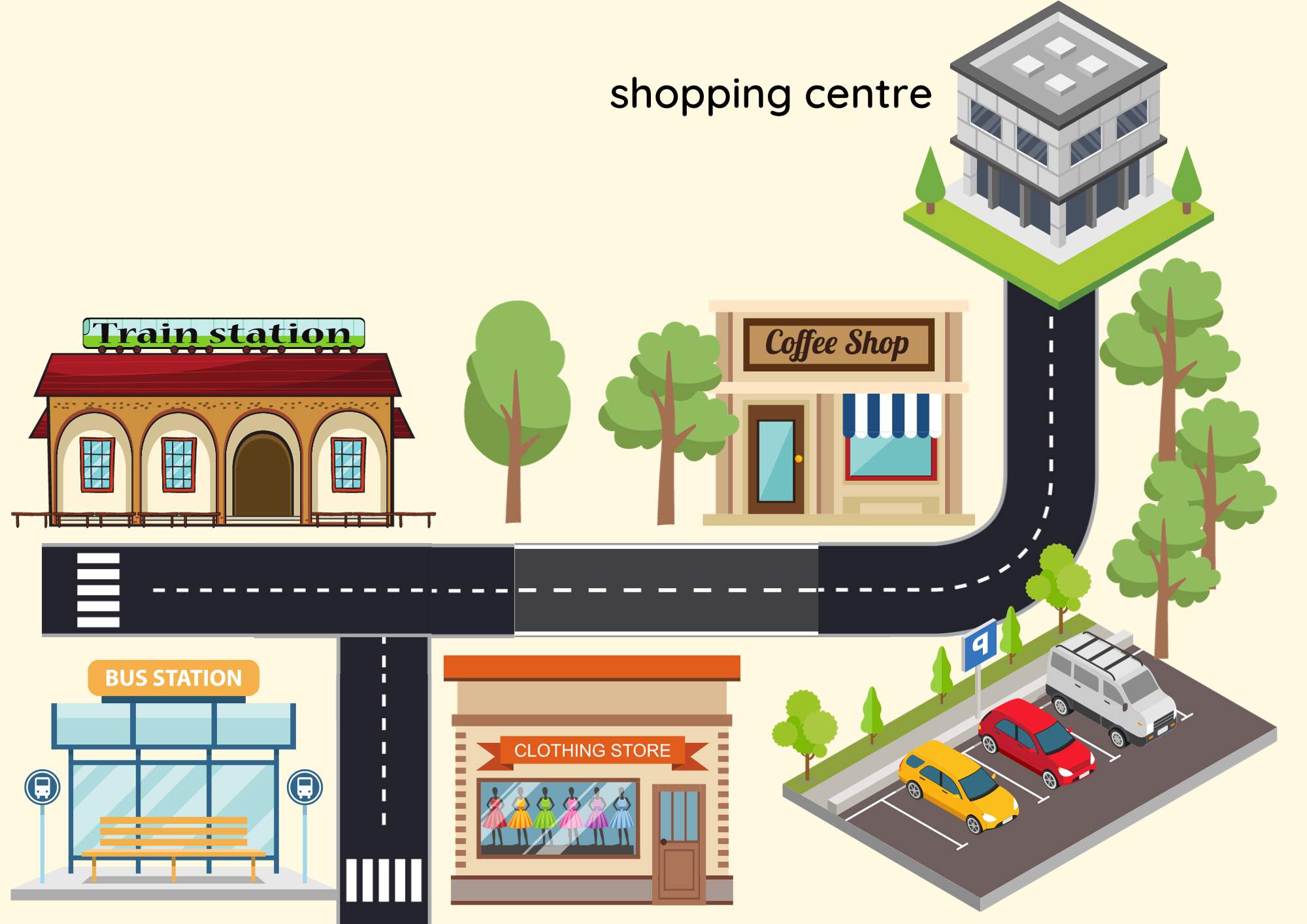 Excuse me, can you tell me the way to the train station?
Sure. First, turn left and go straight ahead for 30 meters. Then turn left. It’s on the right.
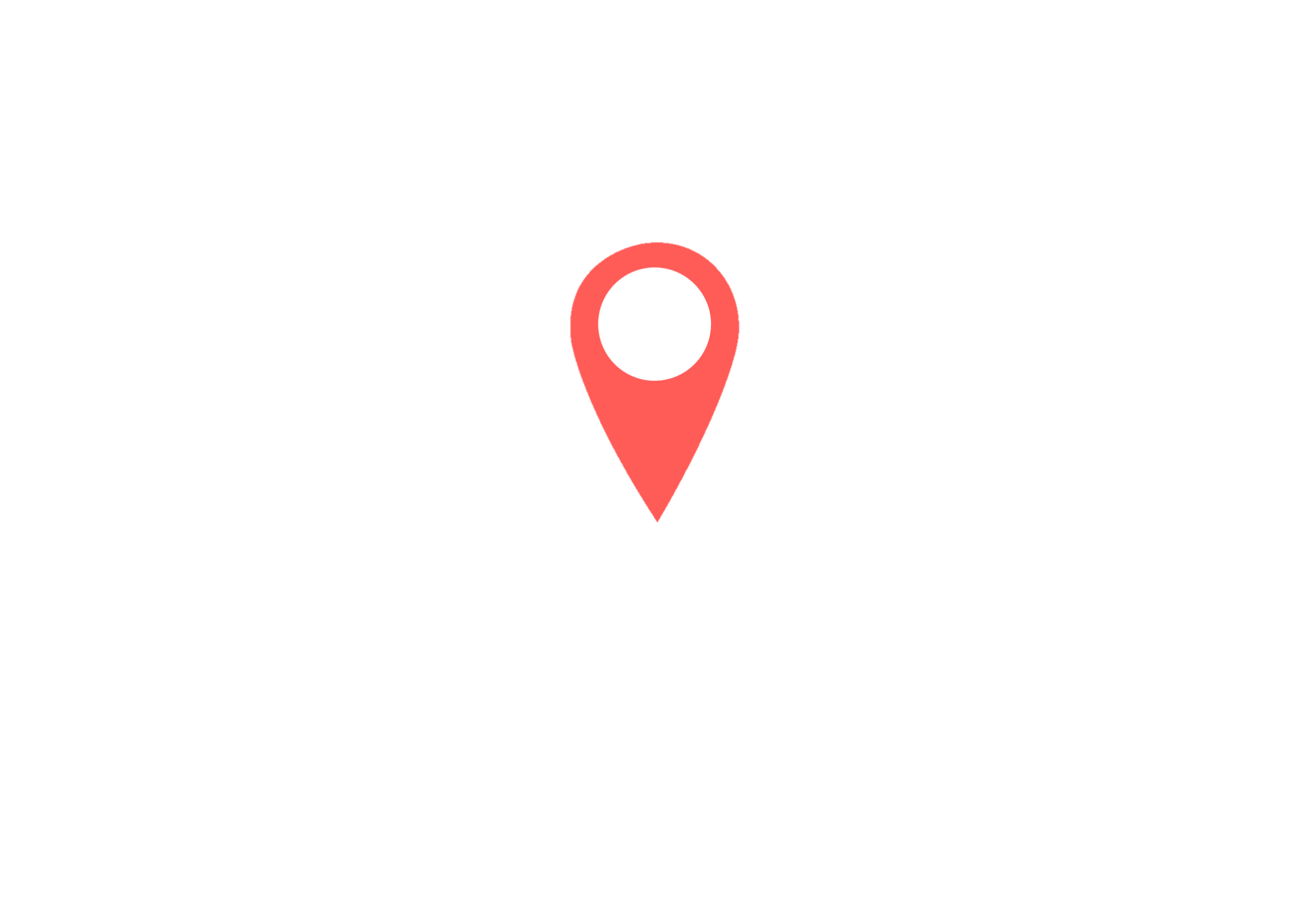 Look at the example on the slide.
Practice the speech.
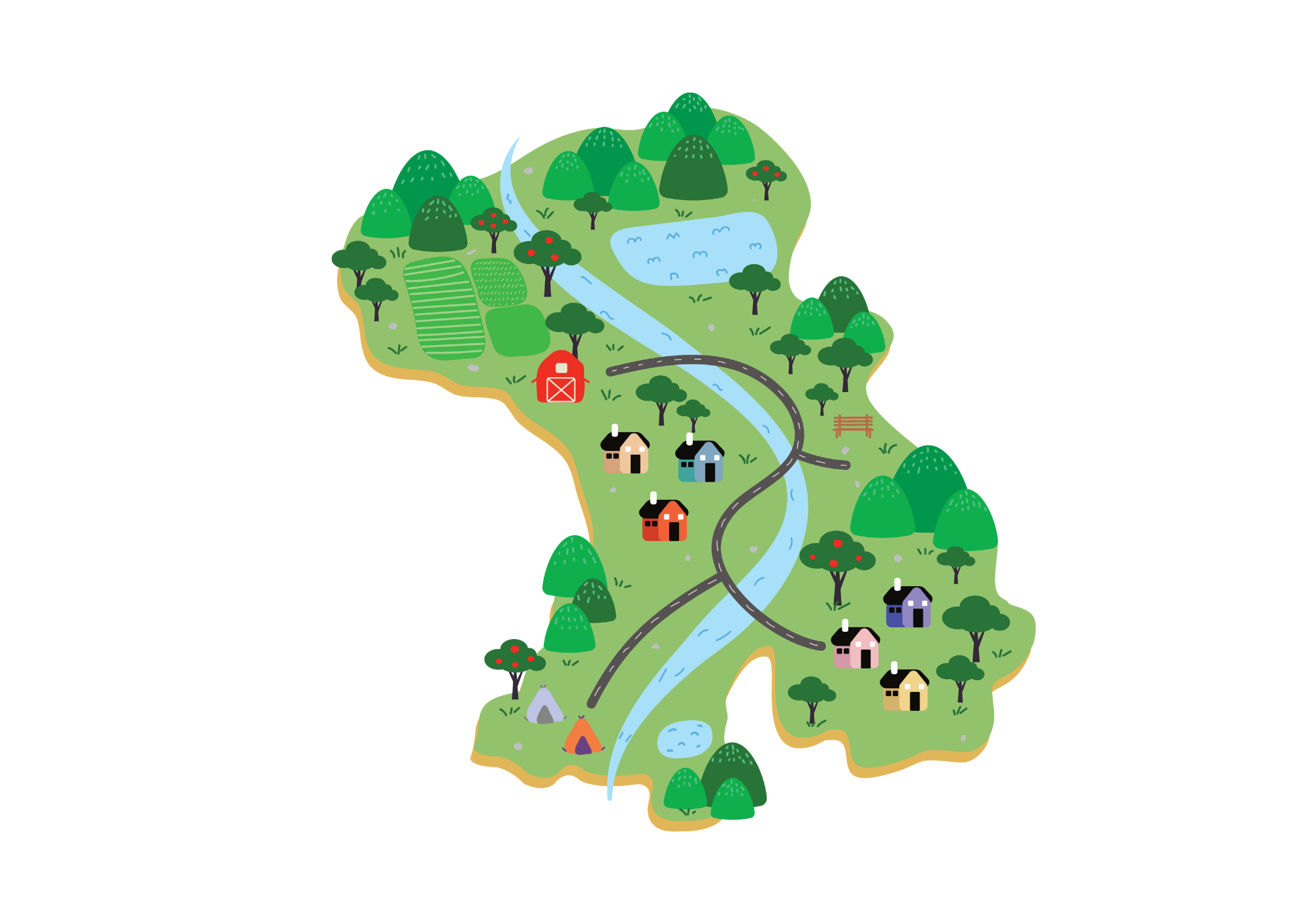 Pupils' Book – p.55
Look at the picture in Activity 3. Read the speech. Choose Yes or No.
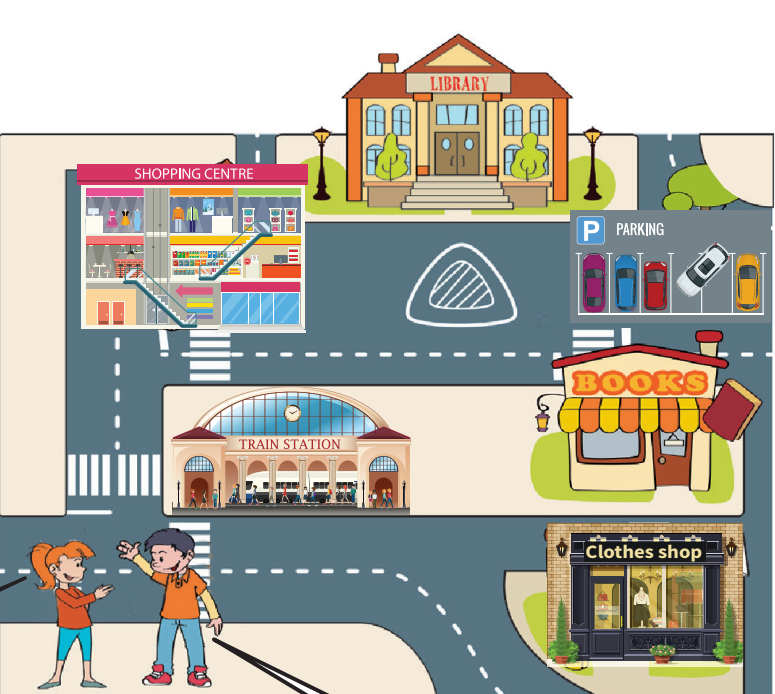 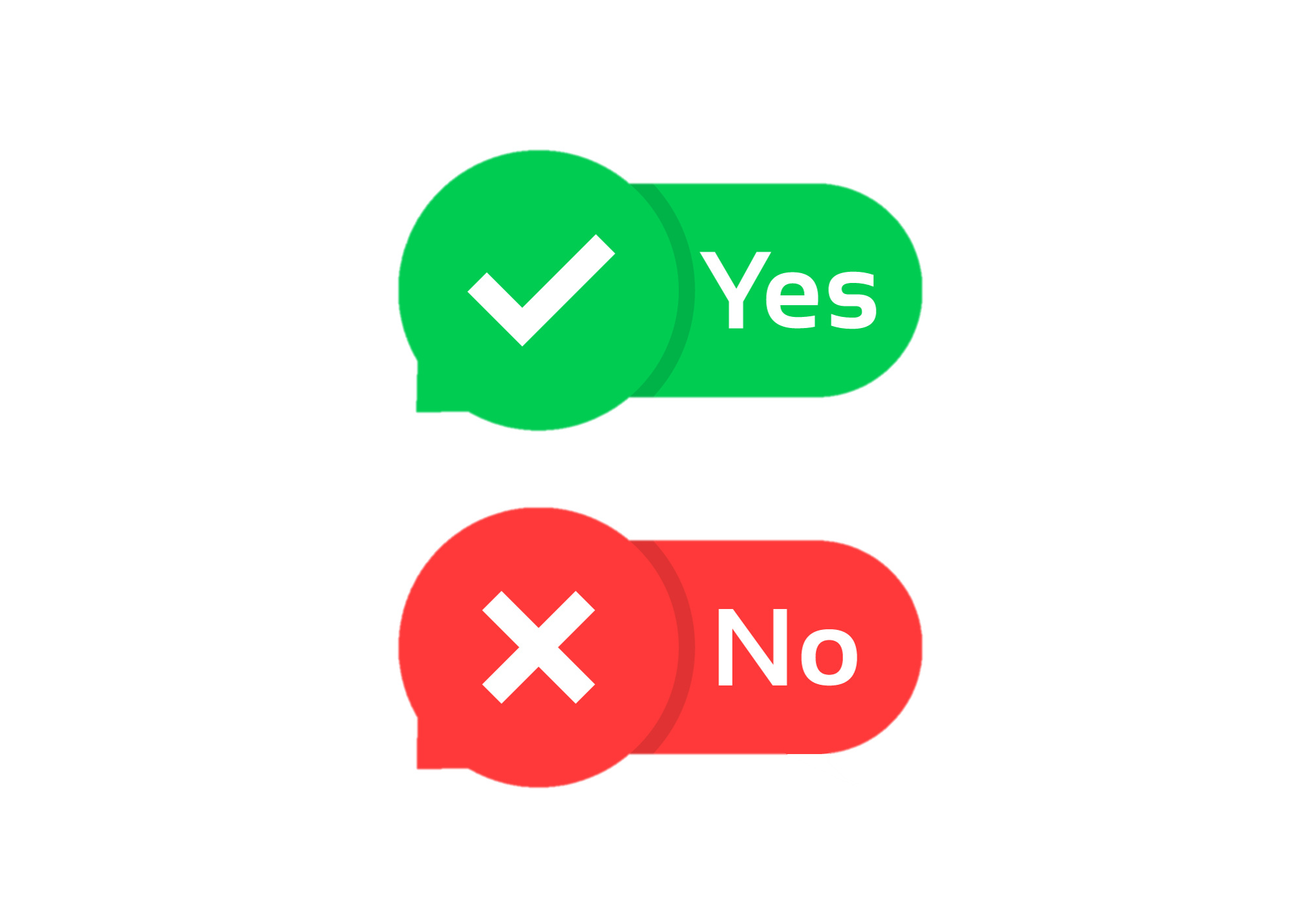 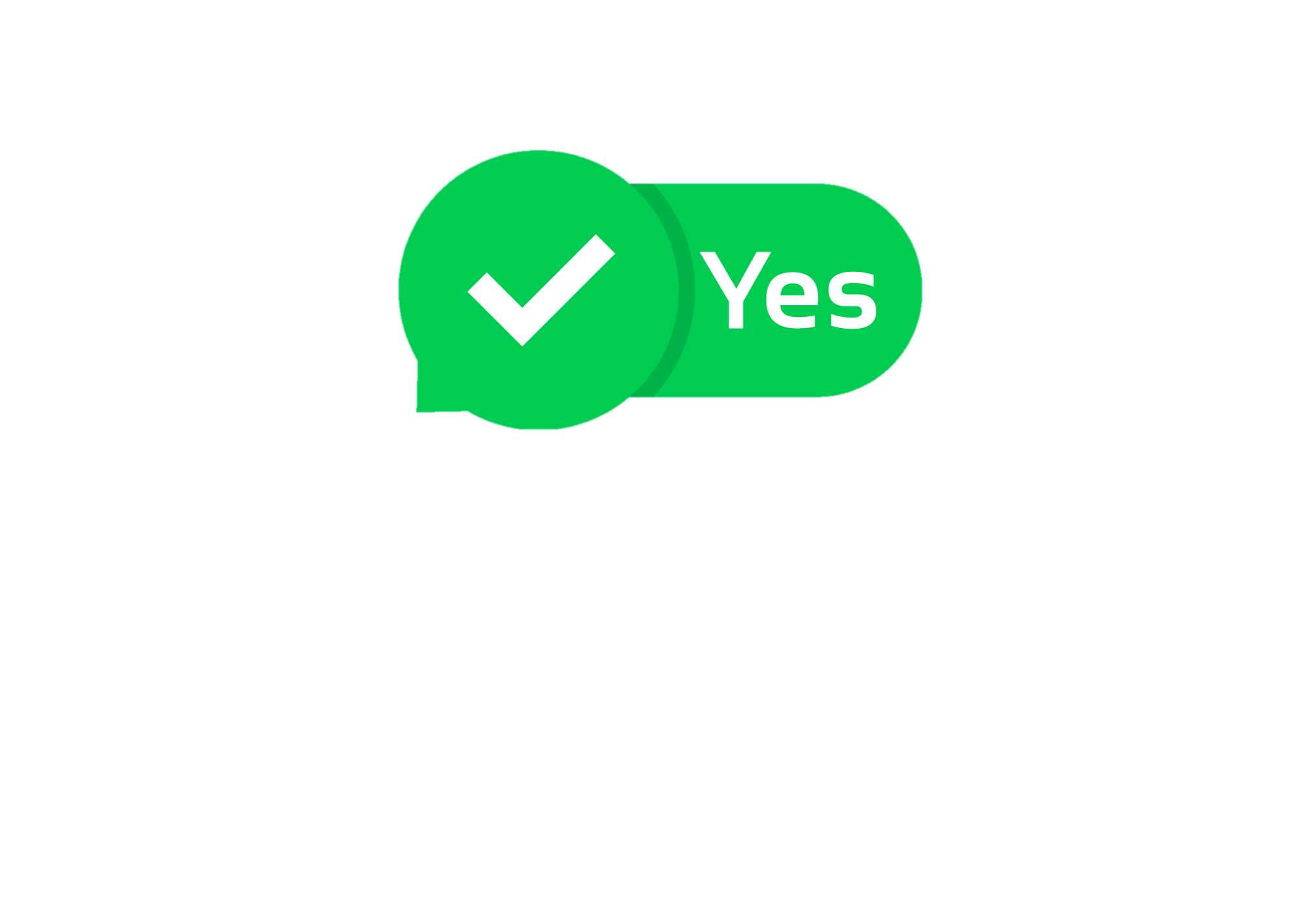 Sure. First, turn right. Then go straight ahead. The books store is on the left.
Excuse me, can you tell me the way to the books store?
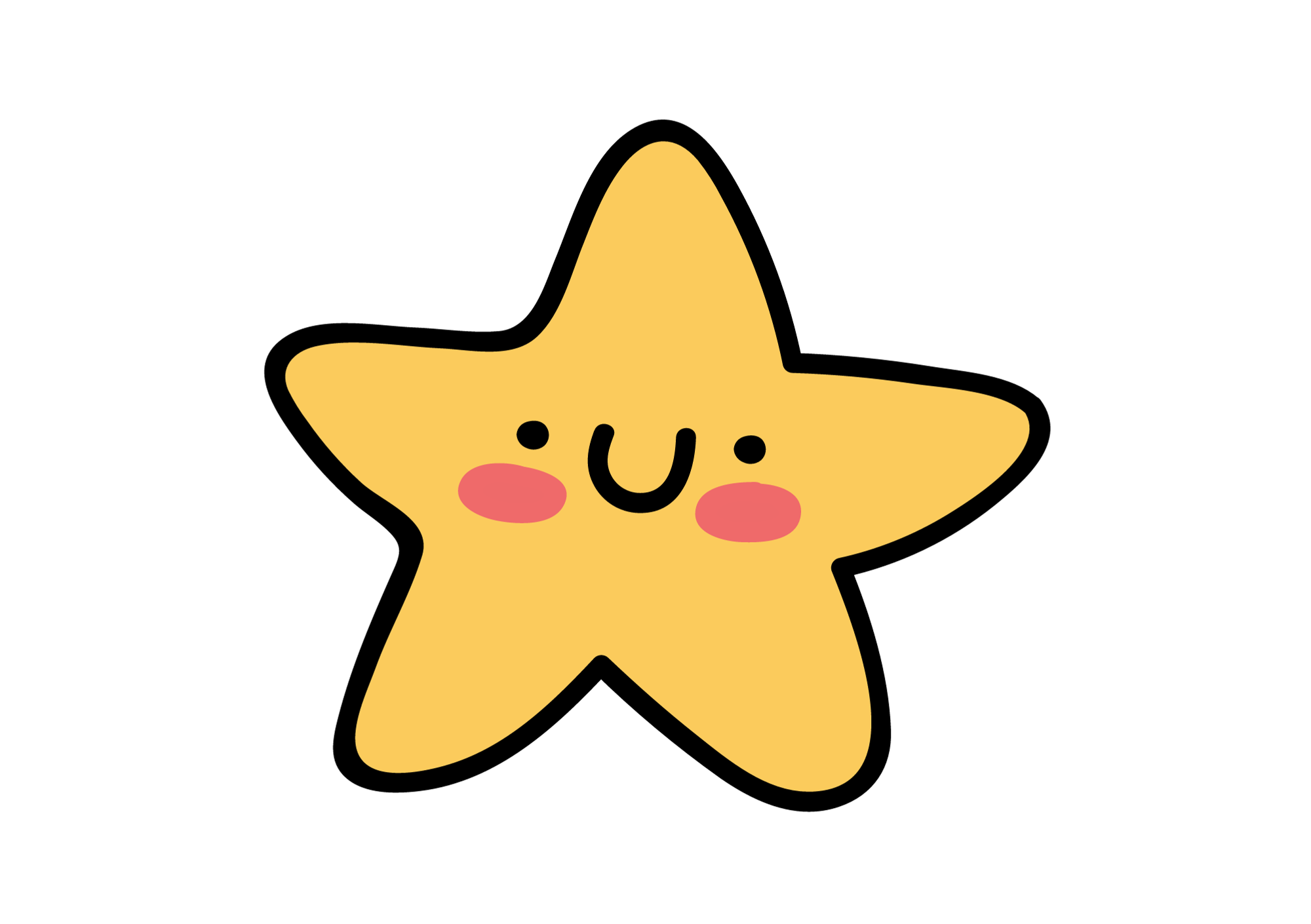 Look at the picture in Activity 3 and read the speech. 
Then choose “yes” if the answer is the correct way to go.
“No” for the incorrect answer.
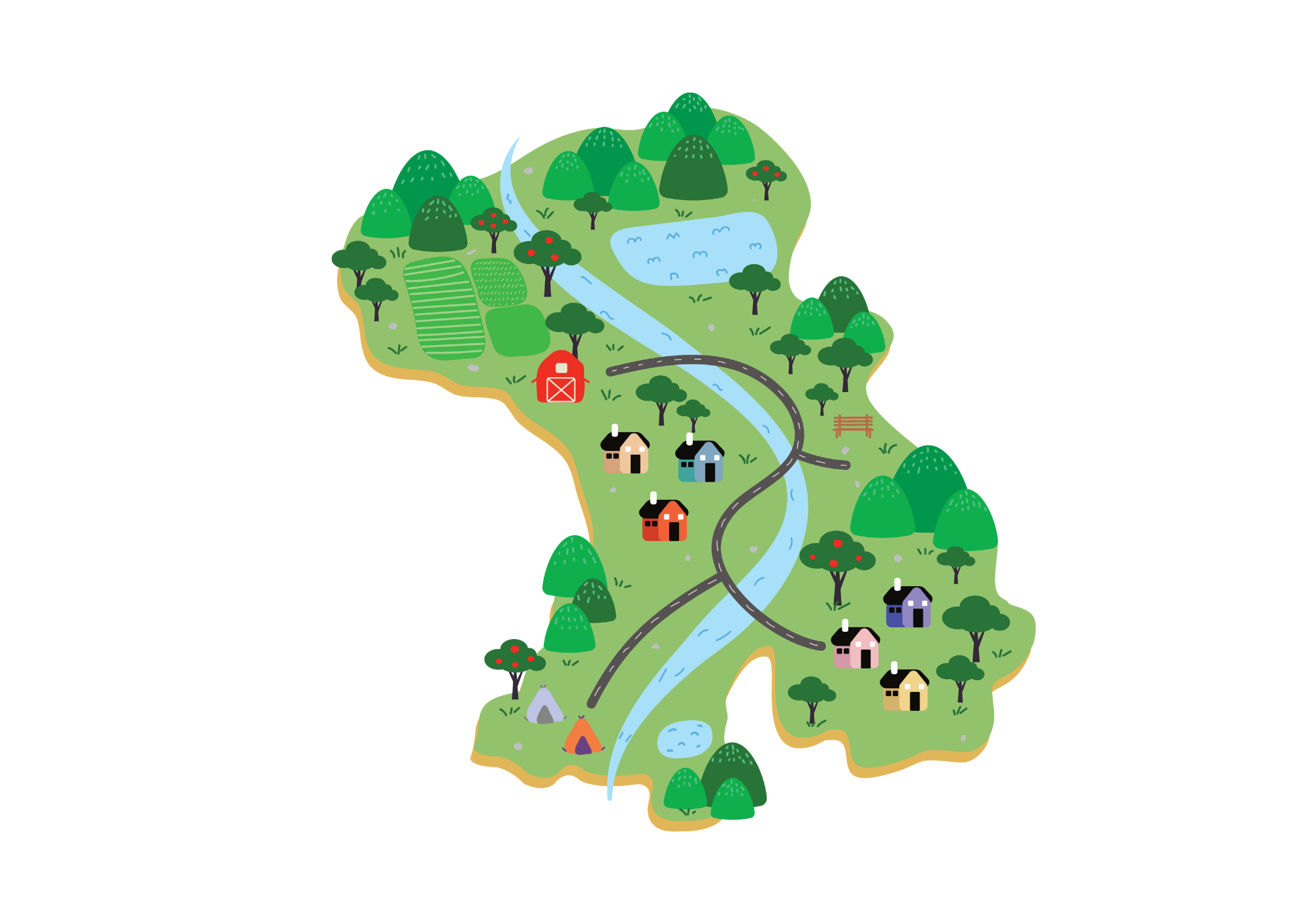 Pupils' Book – p.55
Look at the picture in Activity 3. Read the speech. Choose Yes or No.
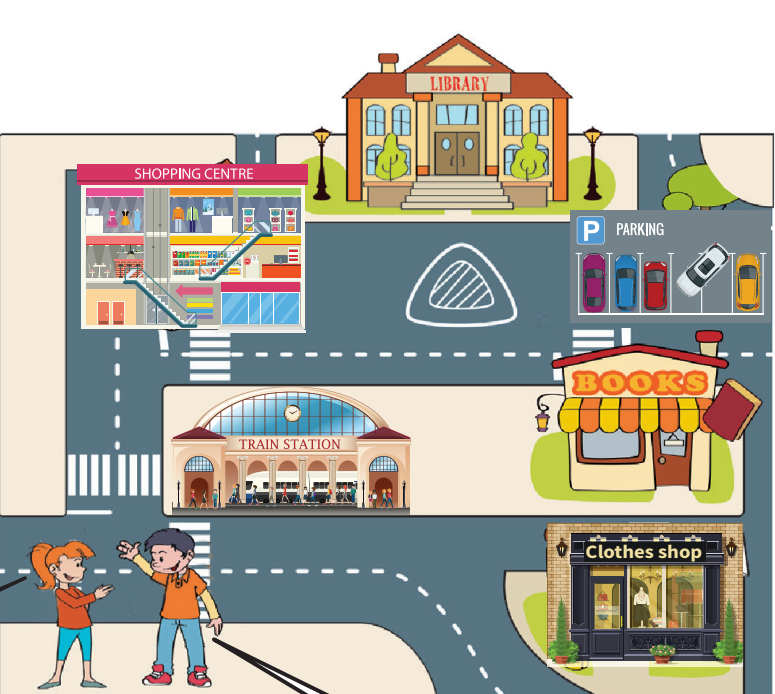 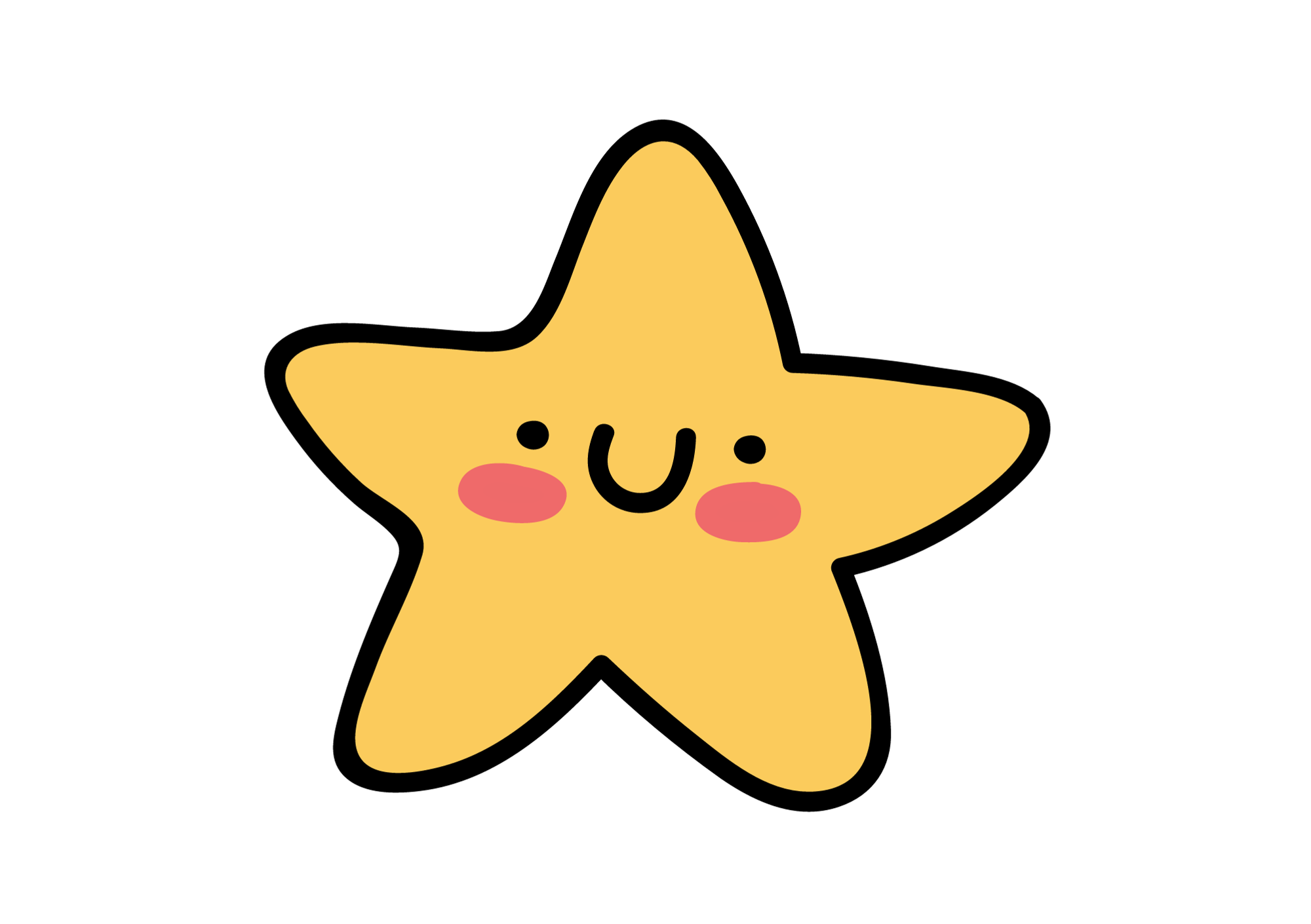 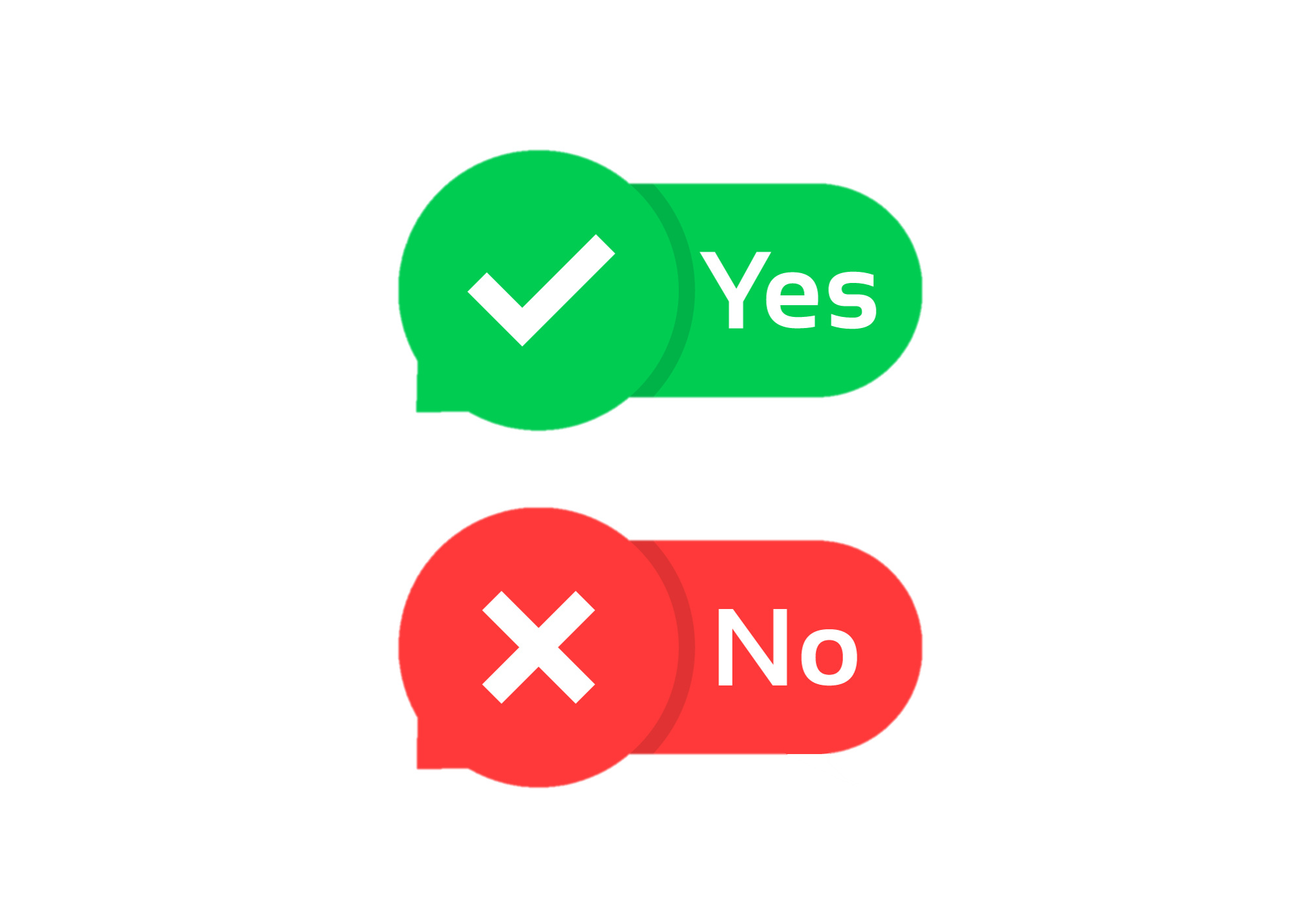 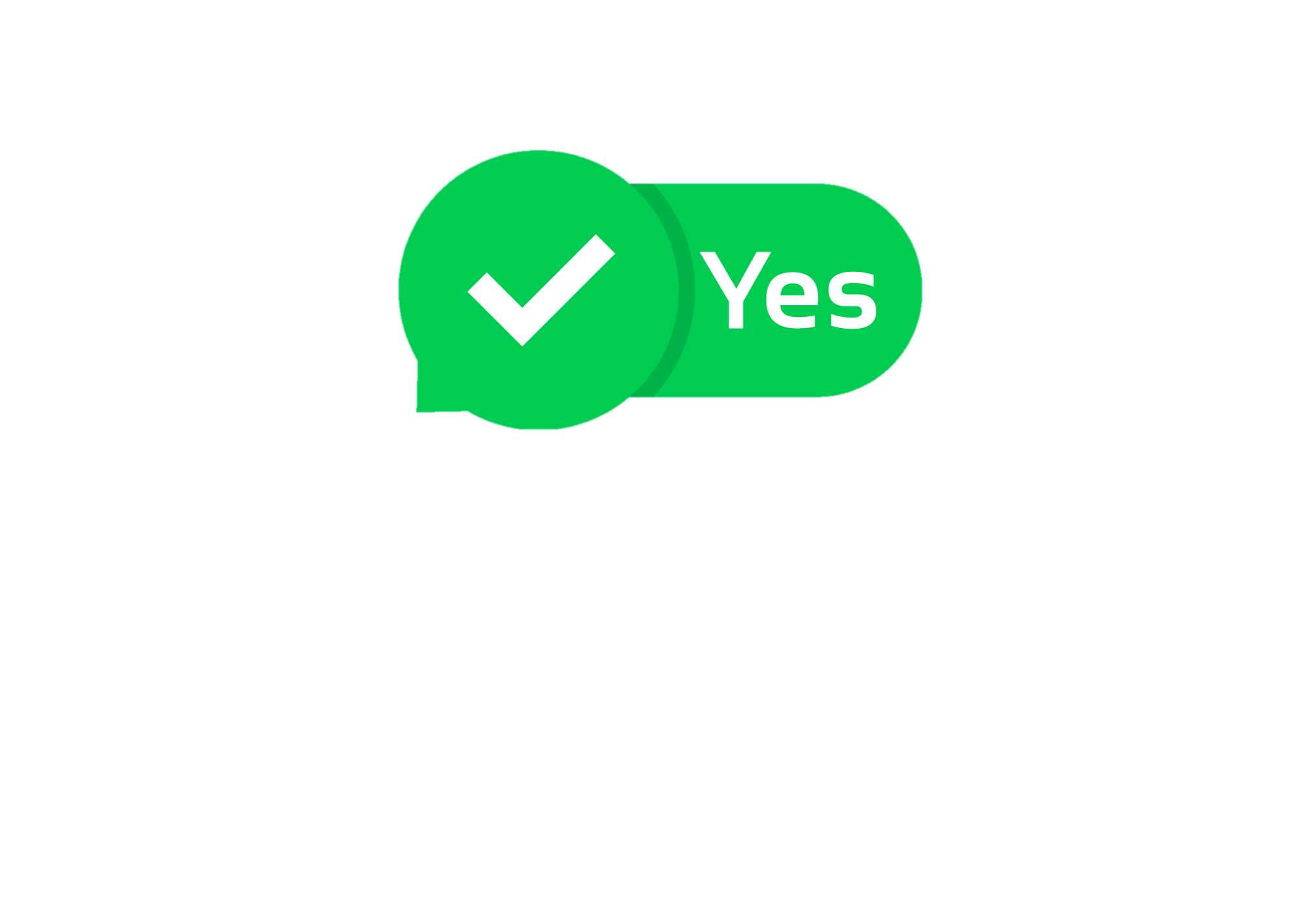 Sure. First, go straight ahead for 20 meters. Then turn right. The clothes shop is on the right.
Excuse me, can you tell me the way to the clothes shop?
Look at the picture in Activity 3 and read the speech. 
Then choose “yes” if the answer is the correct way to go.
“No” for the incorrect answer.
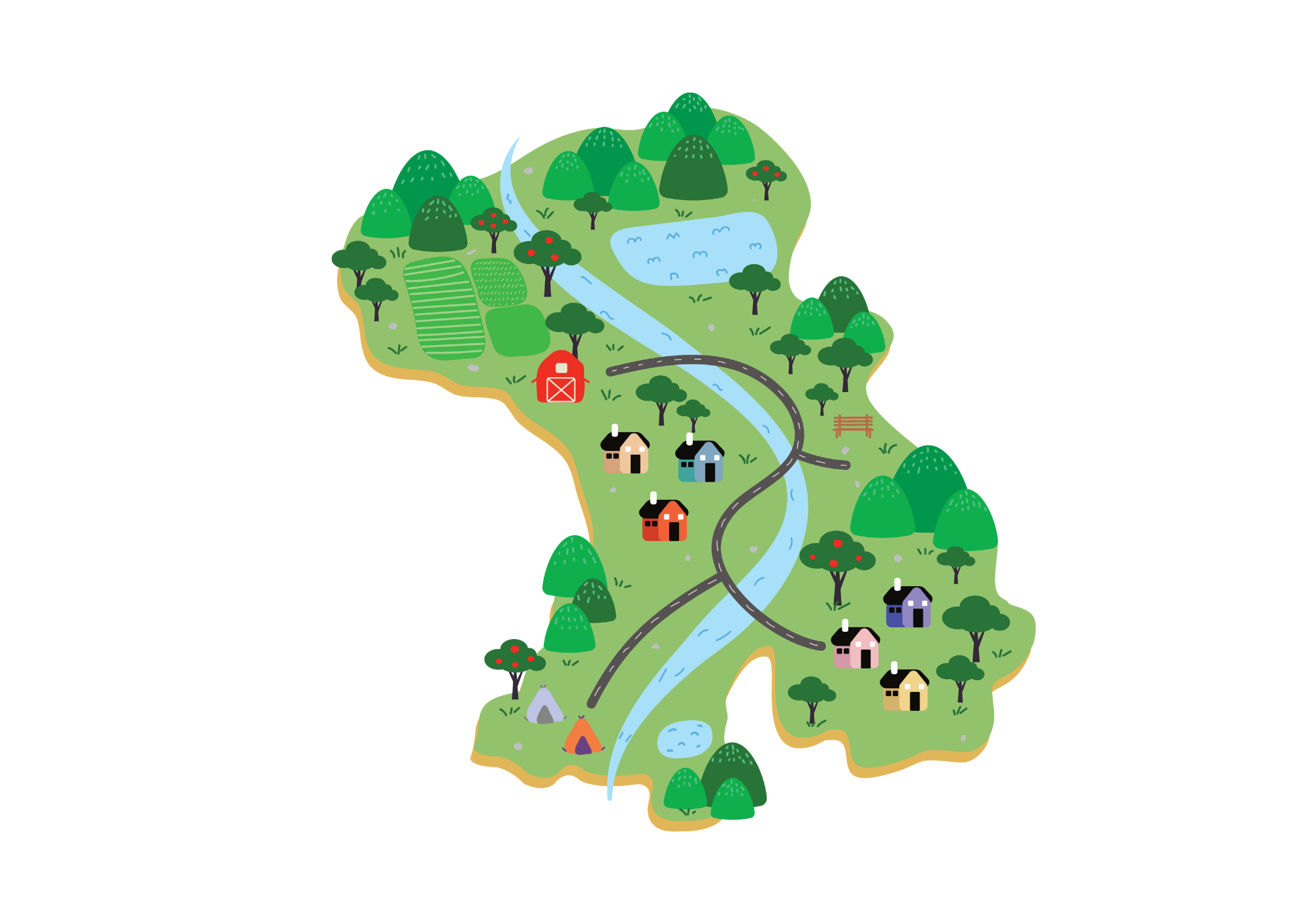 Pupils' Book – p.55
Look at the picture in Activity 3. Read the speech. Choose Yes or No.
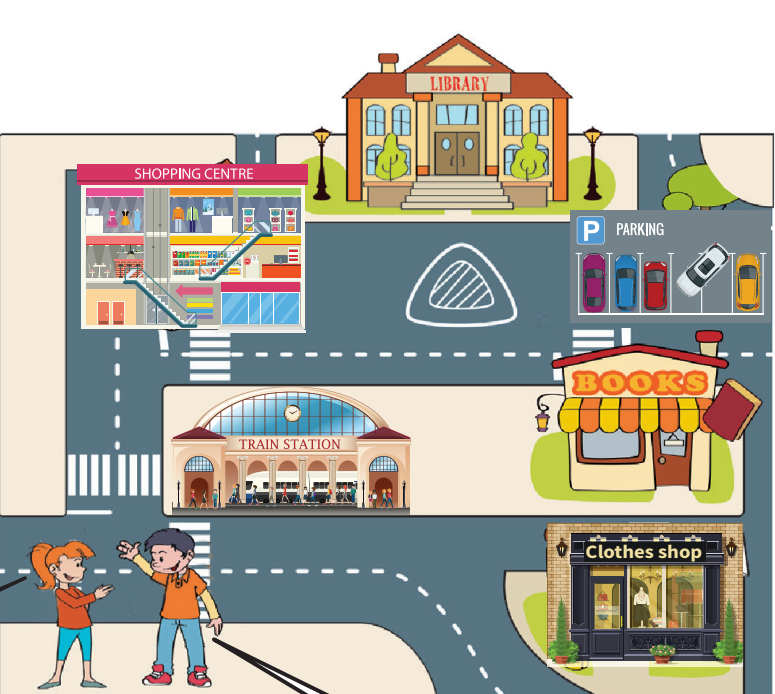 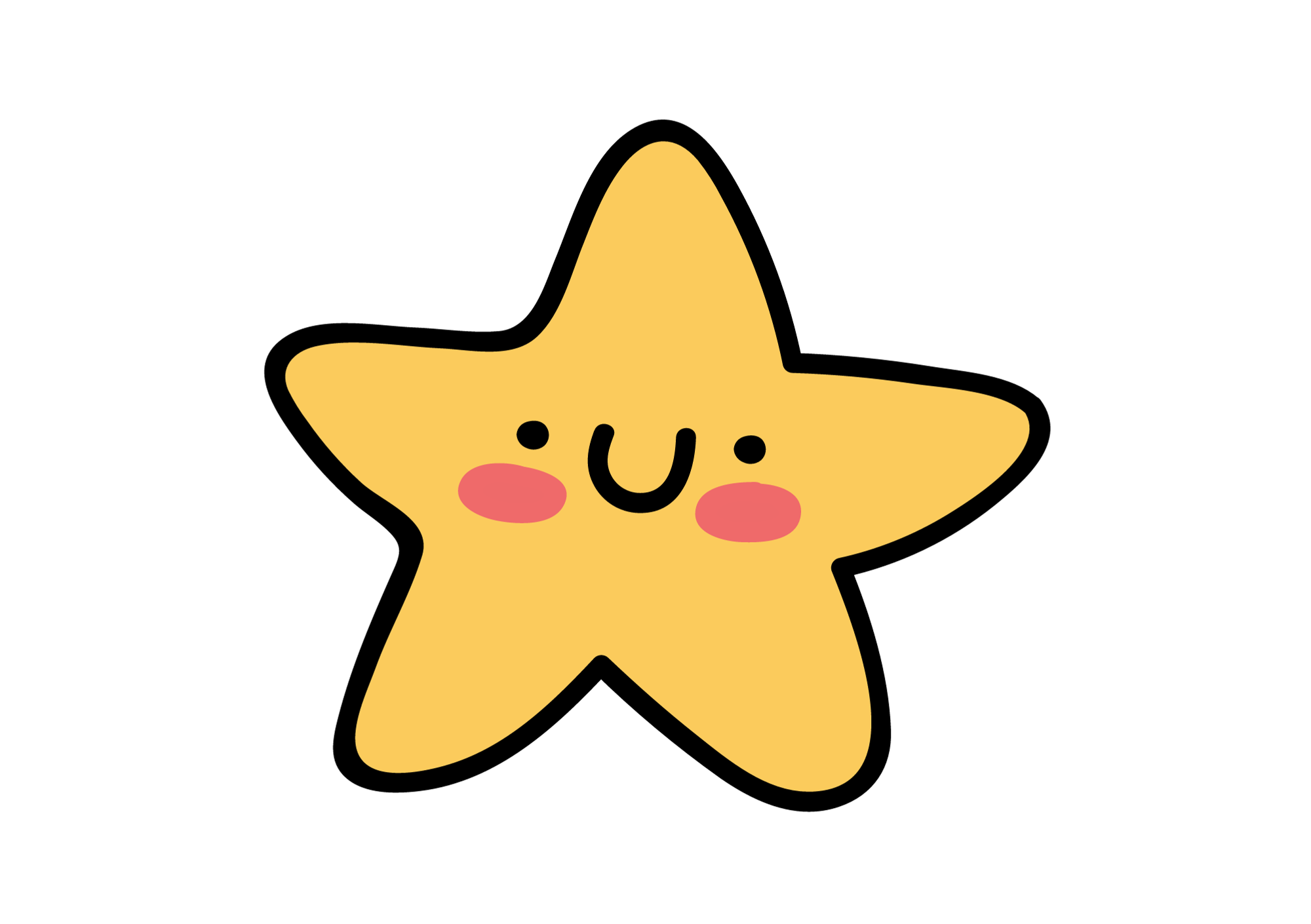 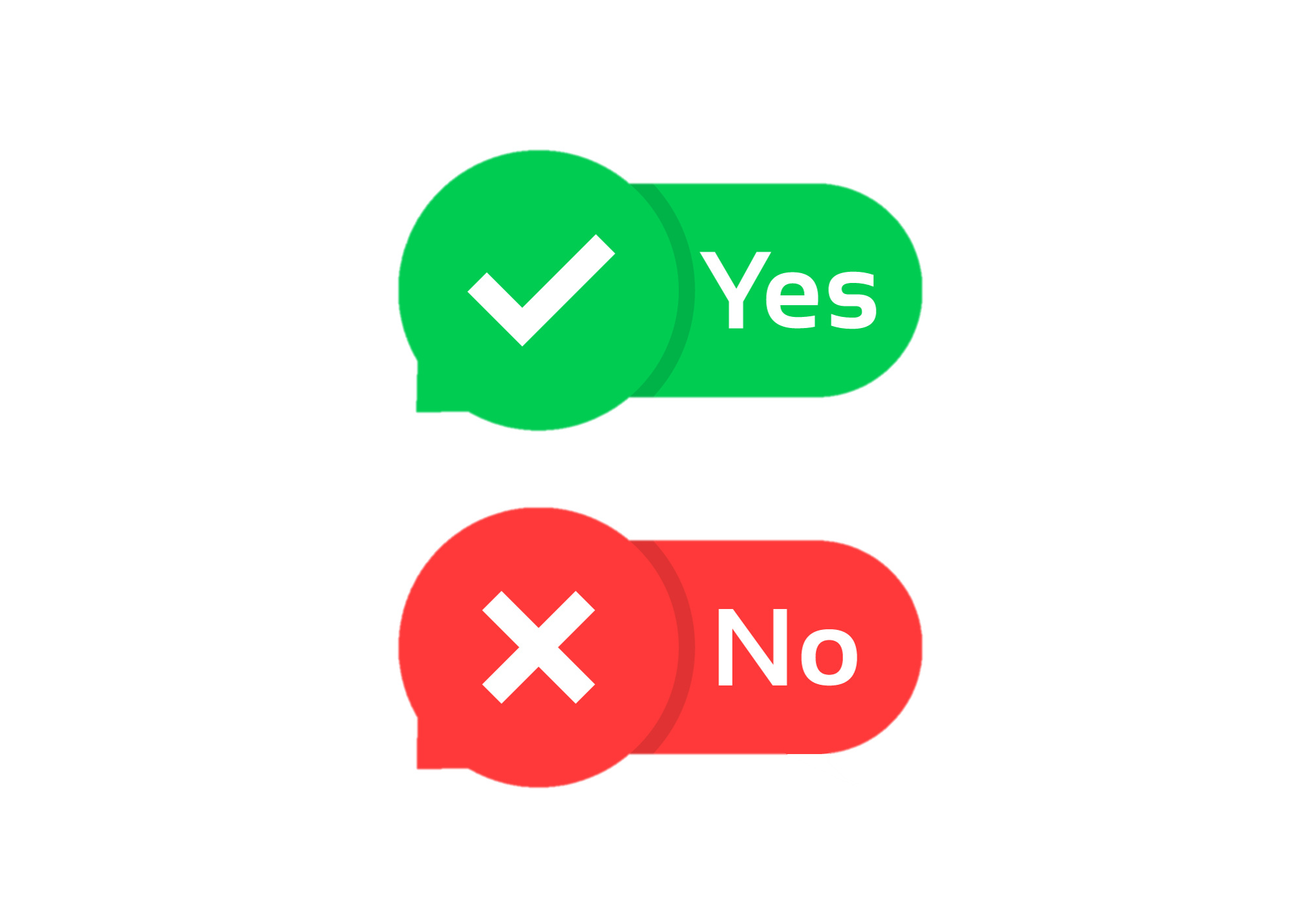 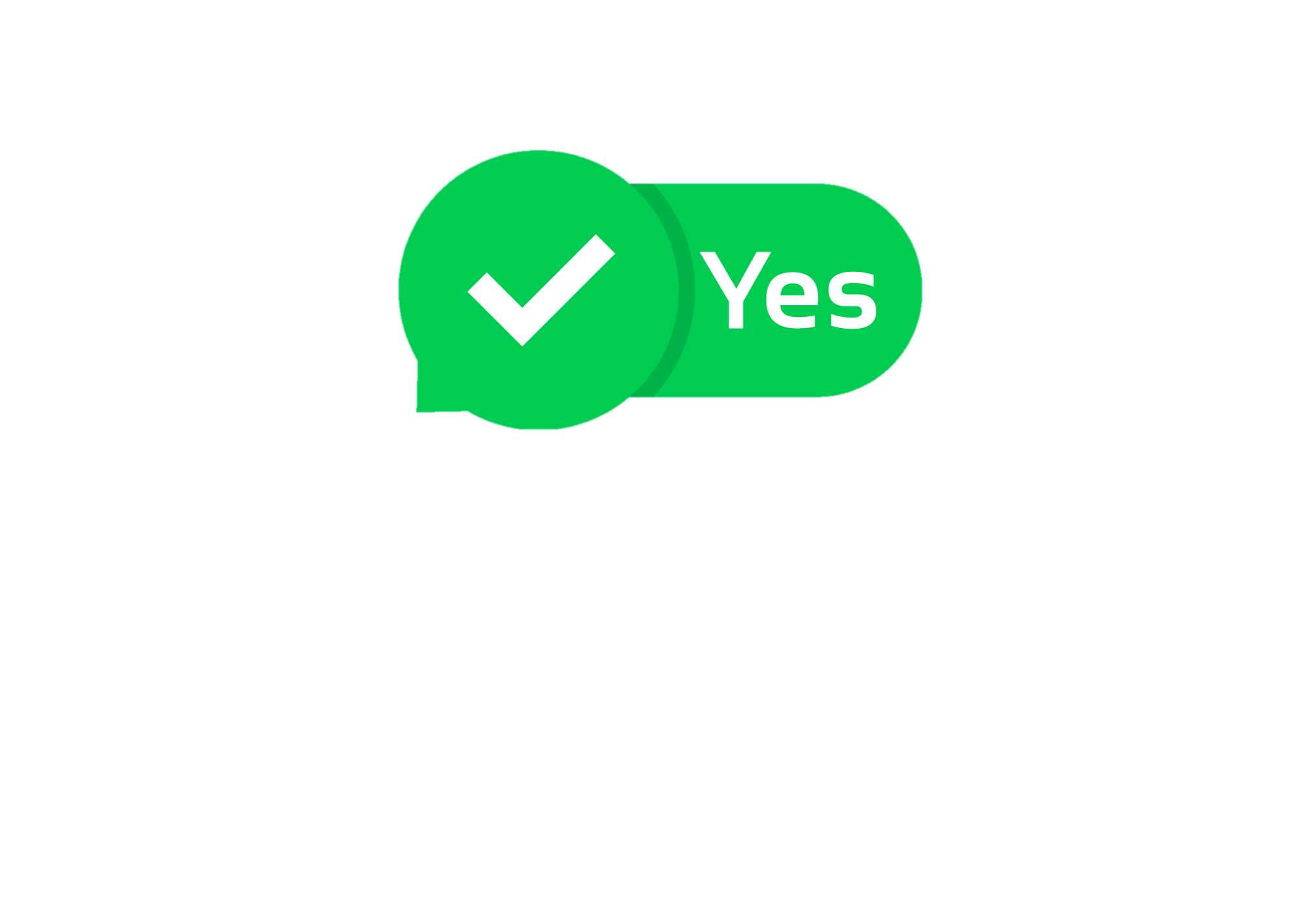 Sure. First, turn right. Go across the road. The shopping centre is on the left.
Excuse me, can you tell me the way to the shopping centre?
Look at the picture in Activity 3 and read the speech. 
Then choose “yes” if the answer is the correct way to go.
“No” for the incorrect answer.
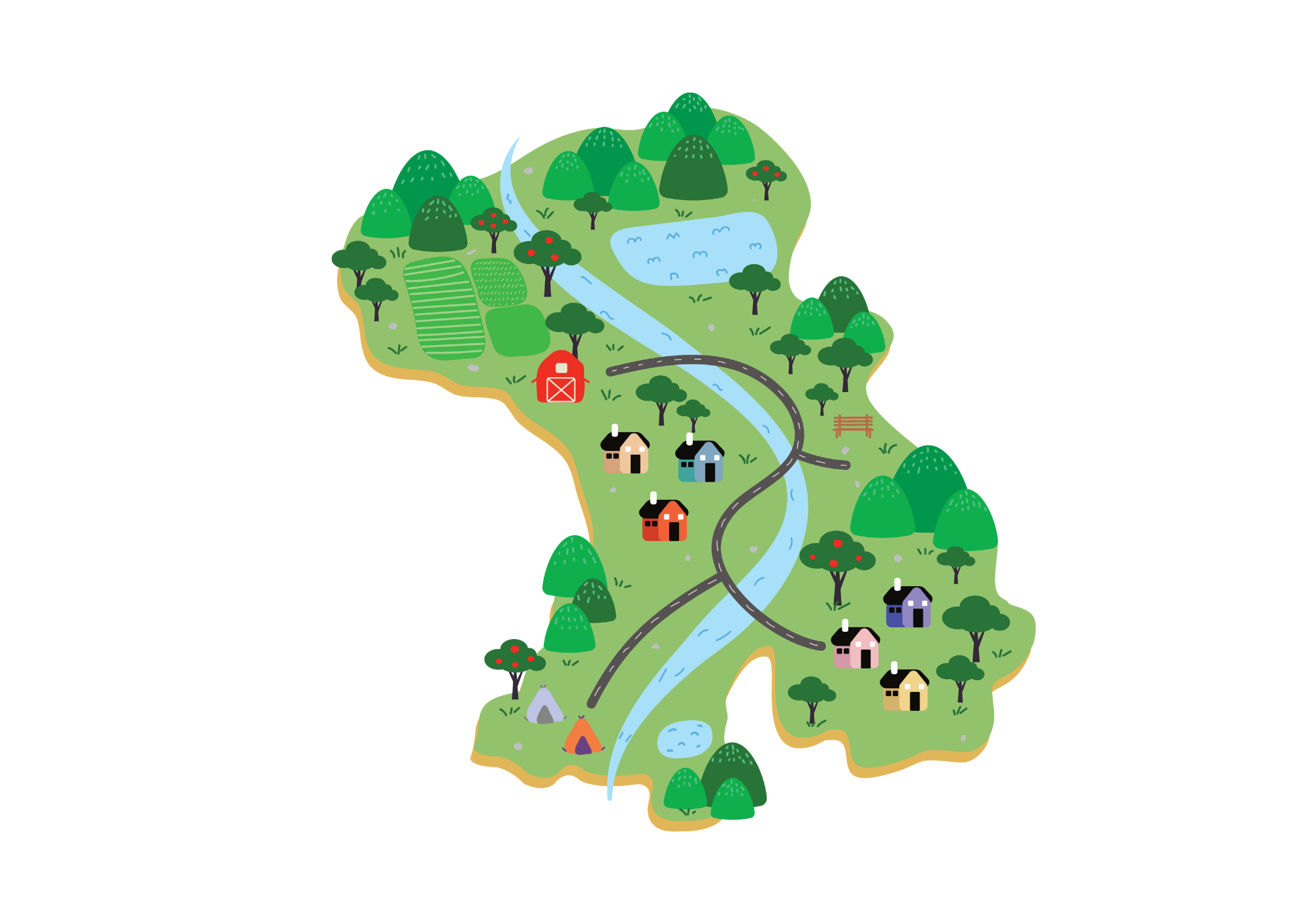 Pupils' Book – p.55
Look at the picture in Activity 3. Read the speech. Choose Yes or No.
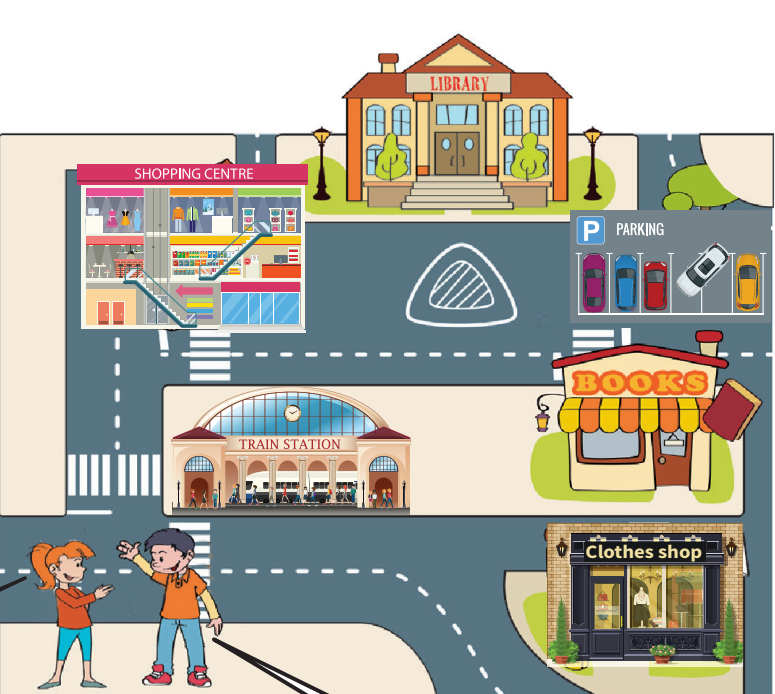 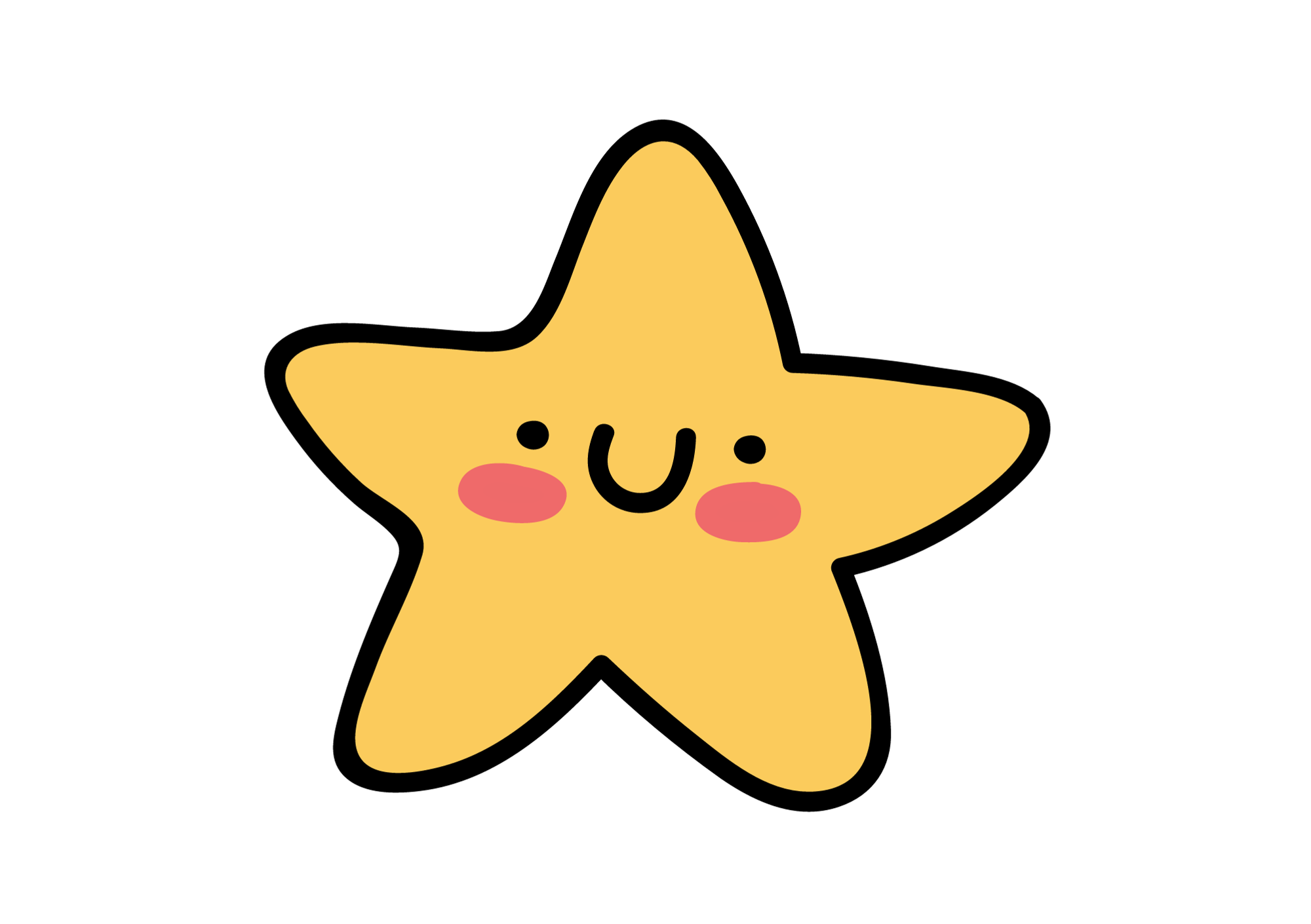 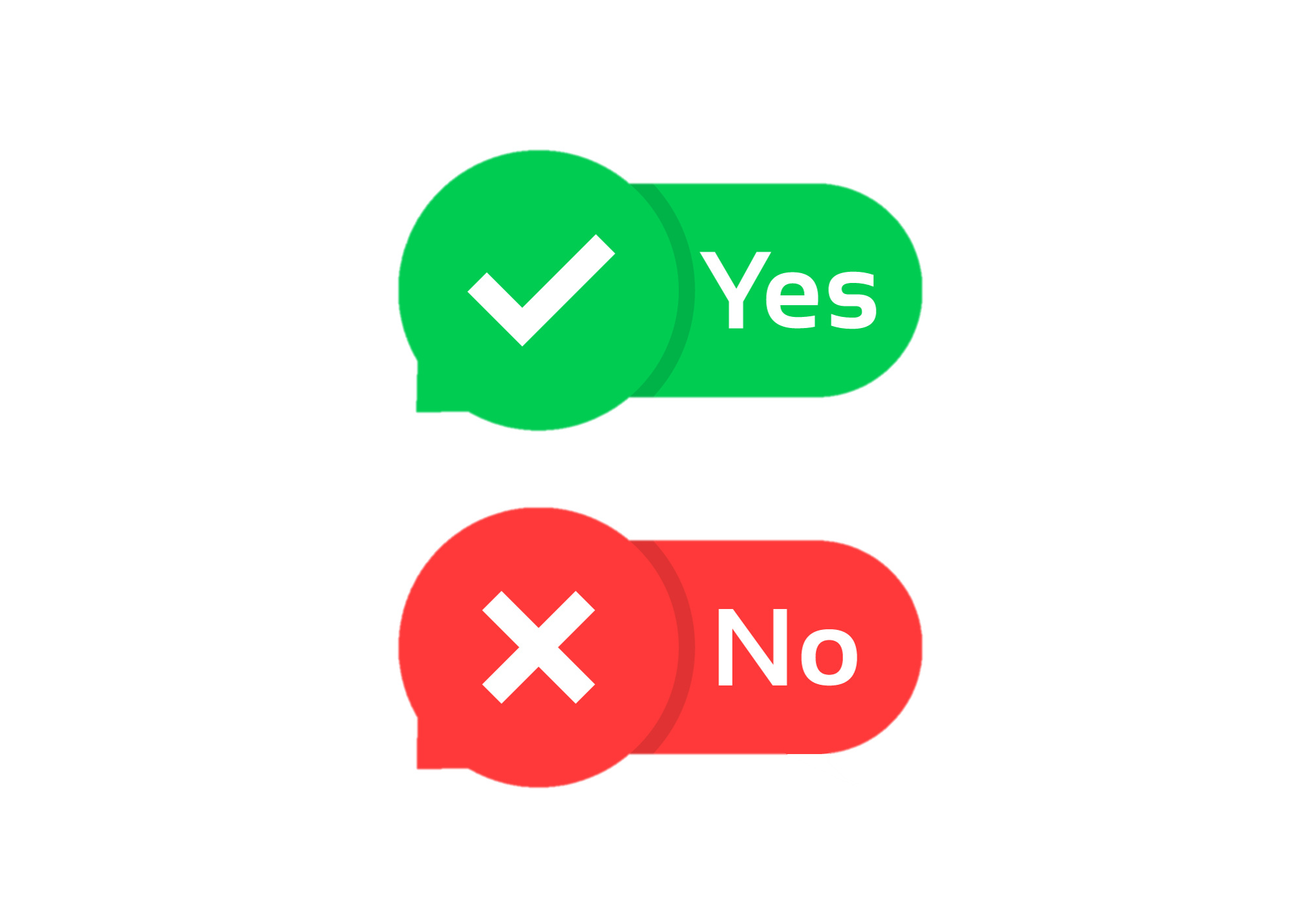 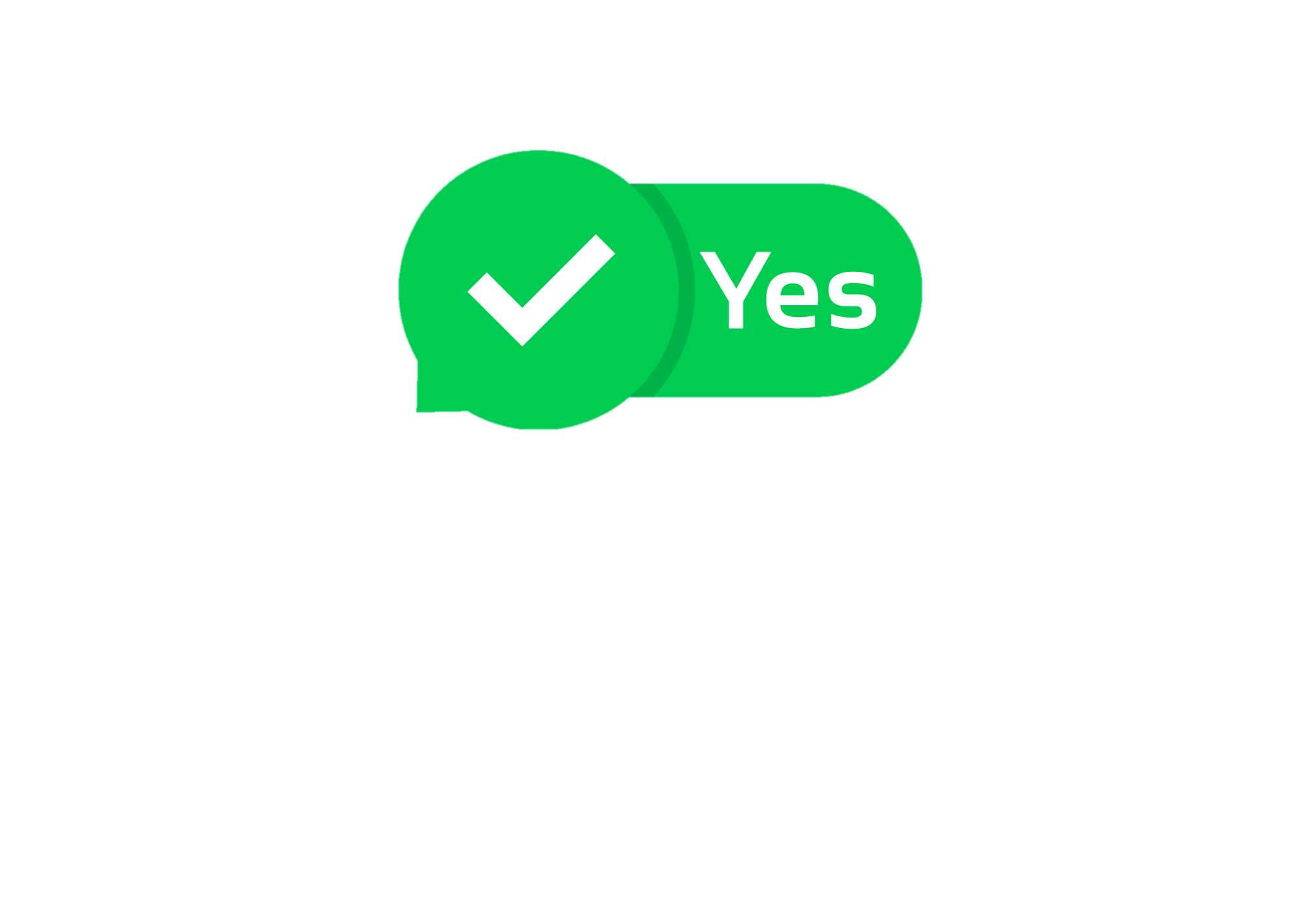 Sure. First, go straight ahead for 20 meters. Then turn right. The library is on the left.
Excuse me, can you tell me the way to the library?
Look at the picture in Activity 3 and read the speech. 
Then choose “yes” if the answer is the correct way to go.
“No” for the incorrect answer.
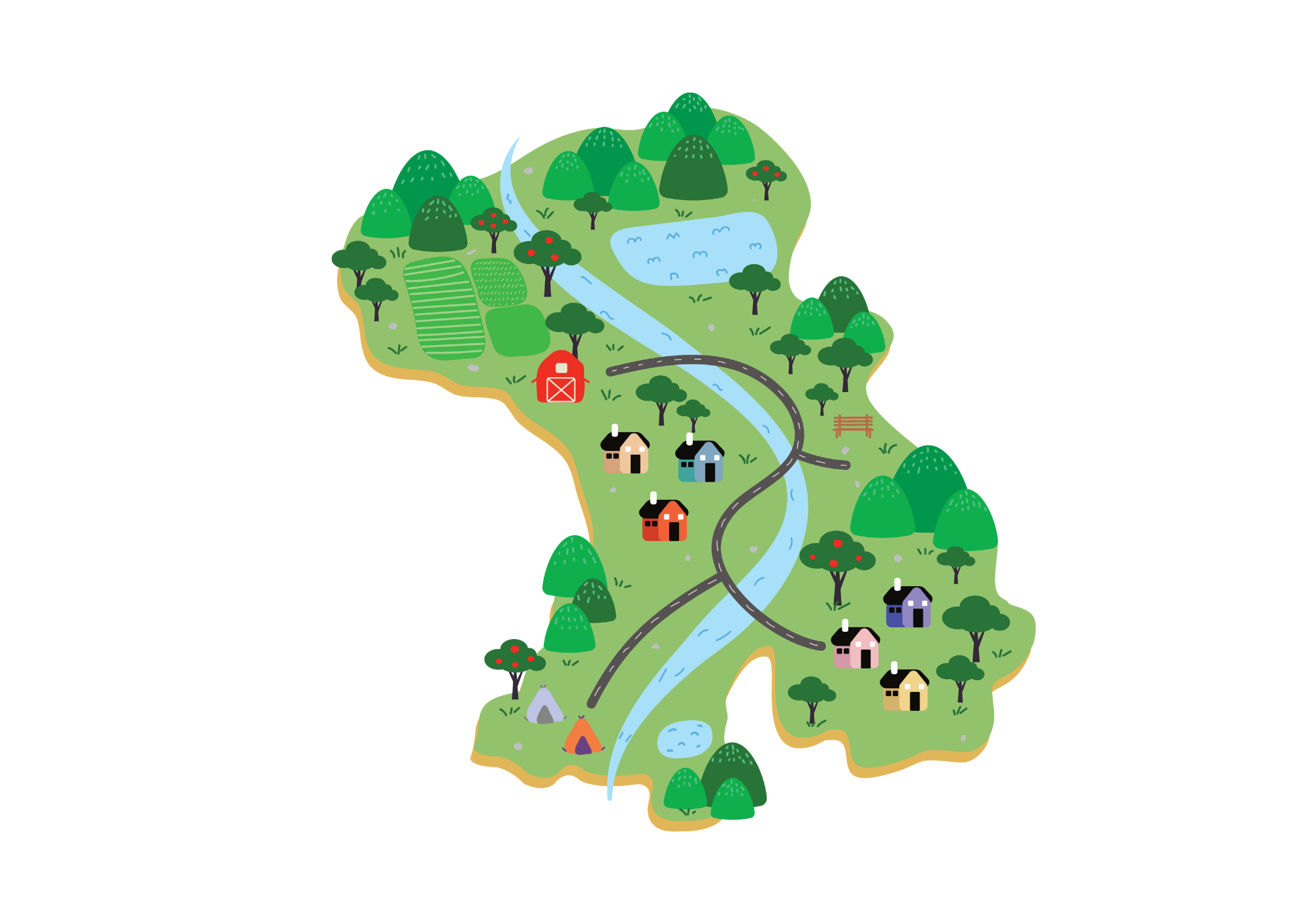 Pupils' Book – p.55
Look at the picture in Activity 3. Read the speech. Choose Yes or No.
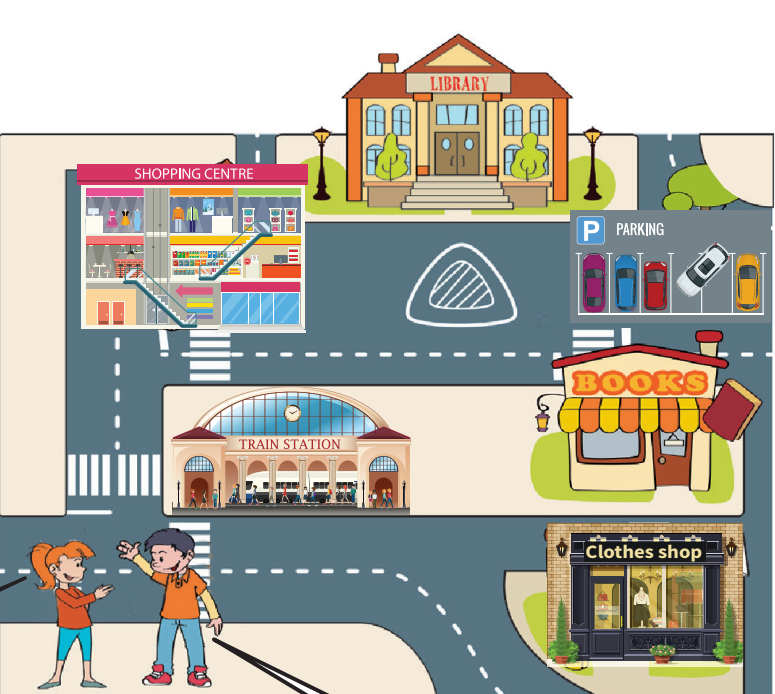 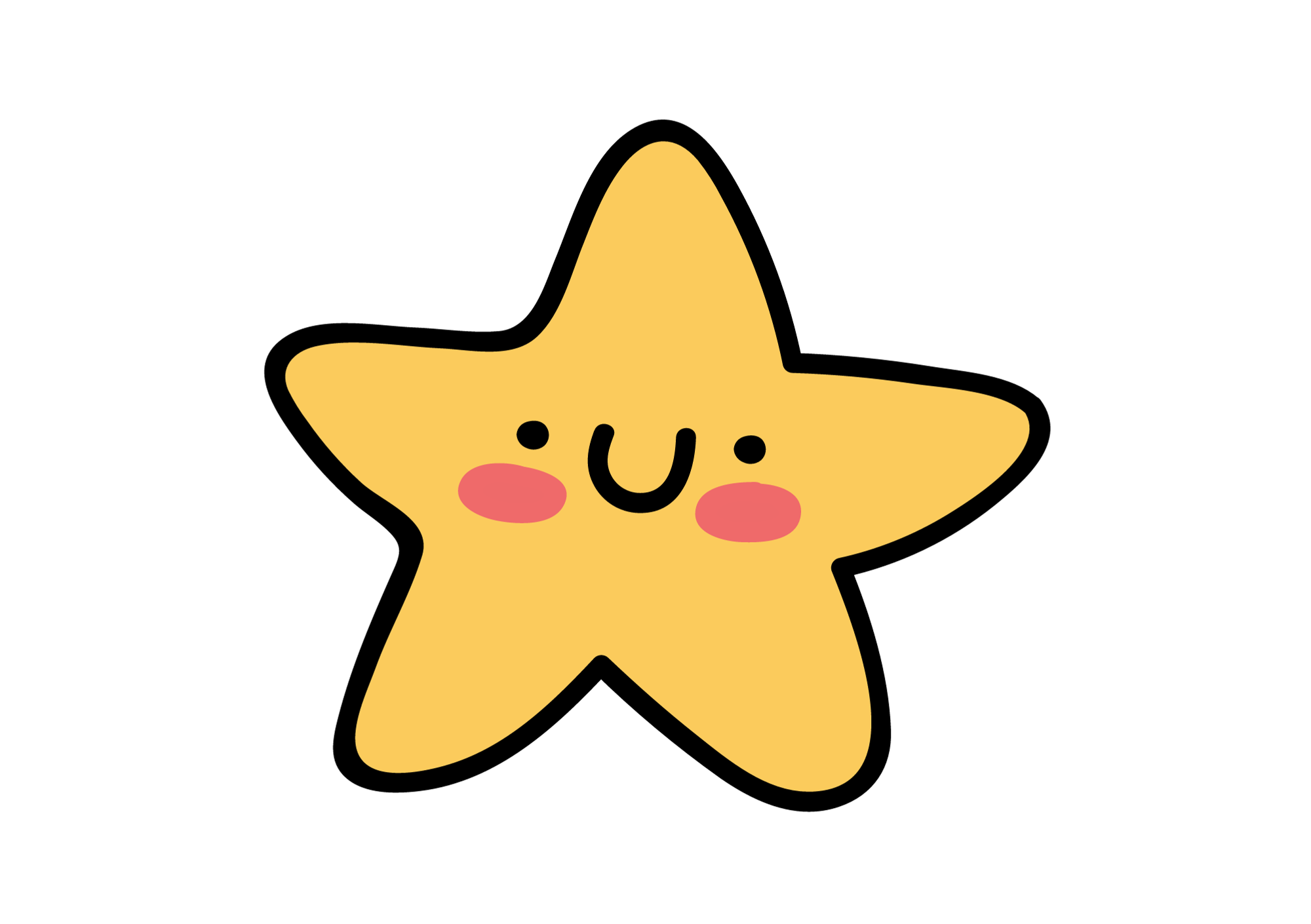 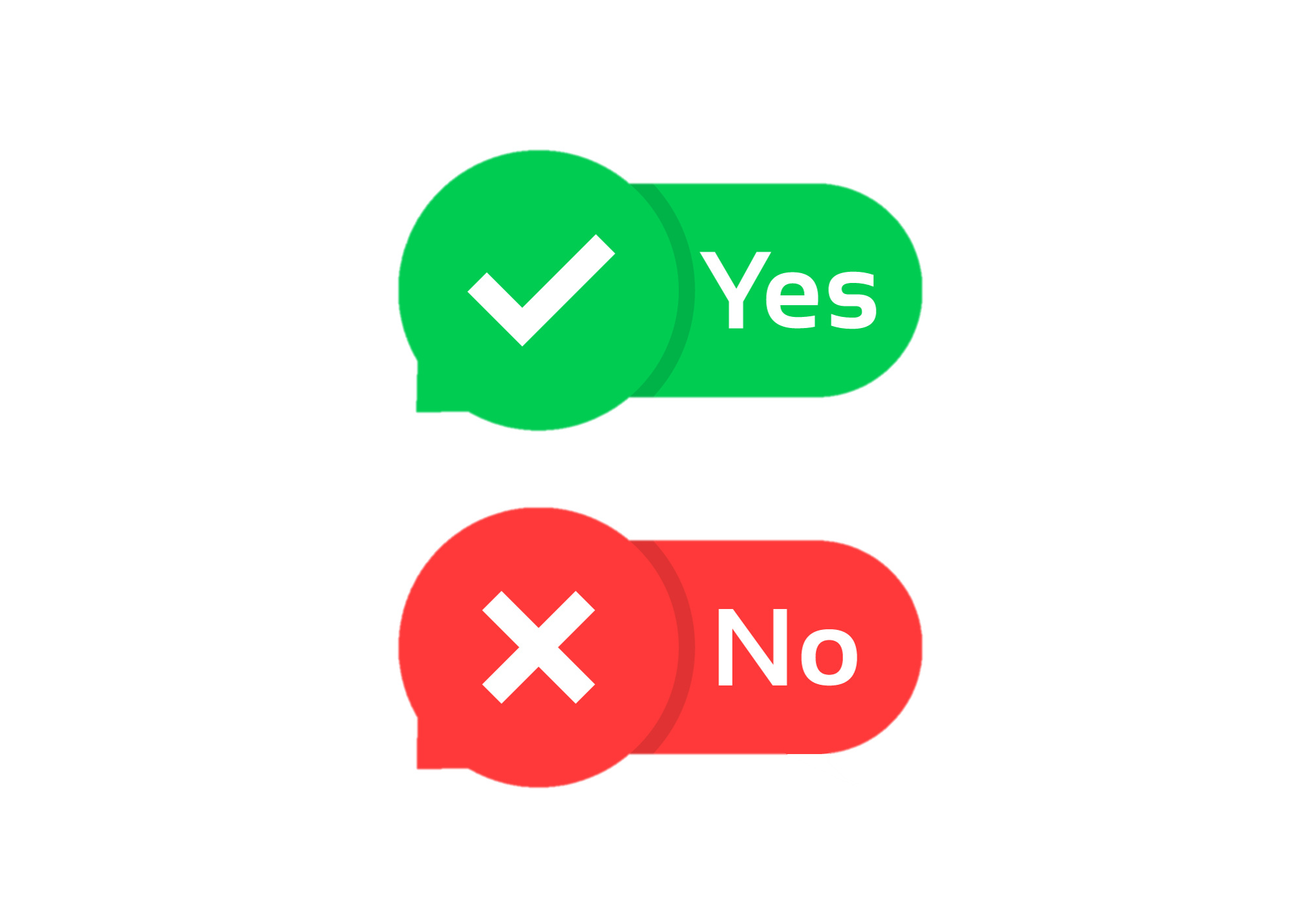 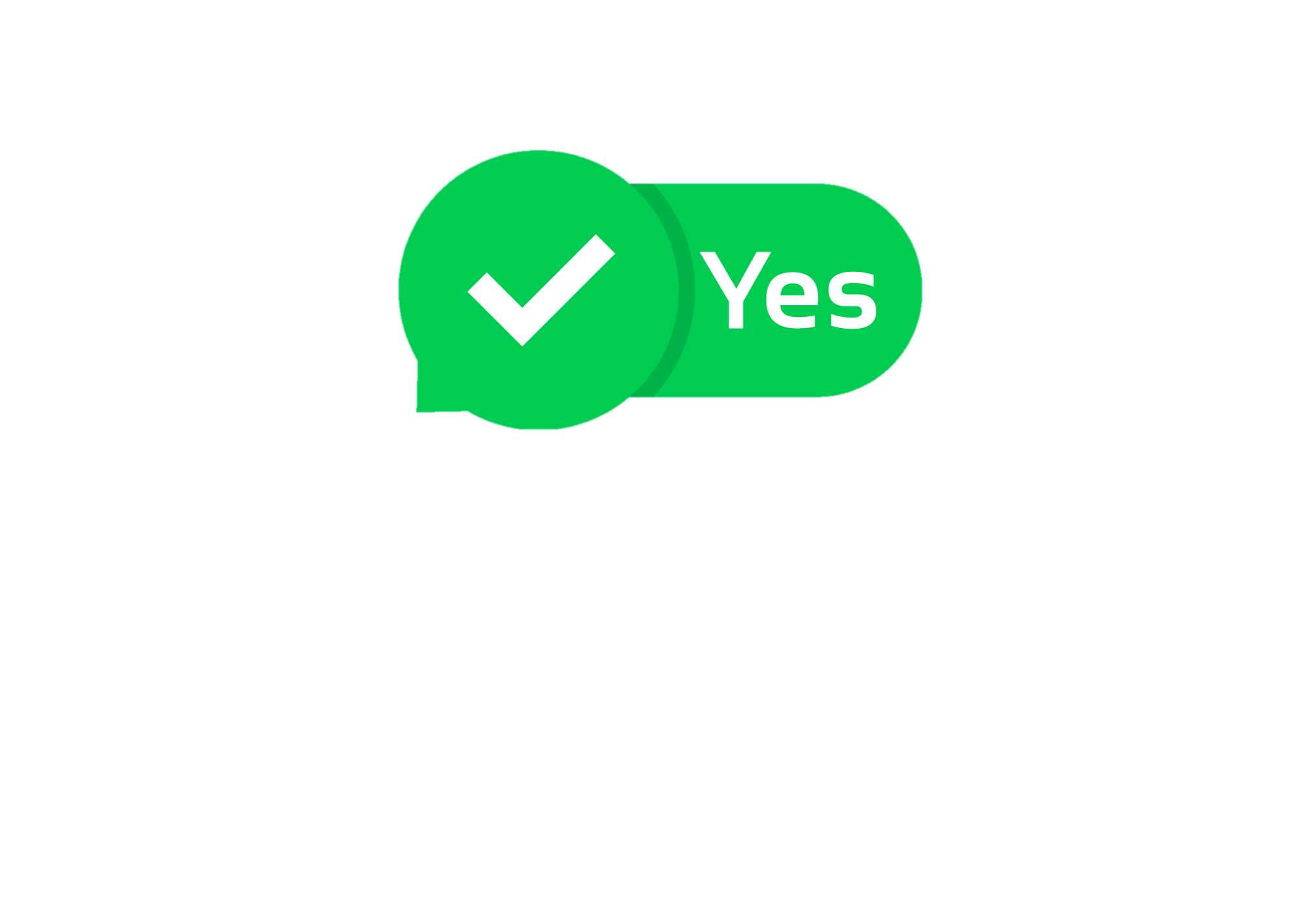 Sure. First, go straight ahead for 20 meters. Then turn right. The library is on the left.
Excuse me, can you tell me the way to the train station?
Look at the picture in Activity 3 and read the speech. 
Then choose “yes” if the answer is the correct way to go.
“No” for the incorrect answer.
Pupils' Book (p.55)
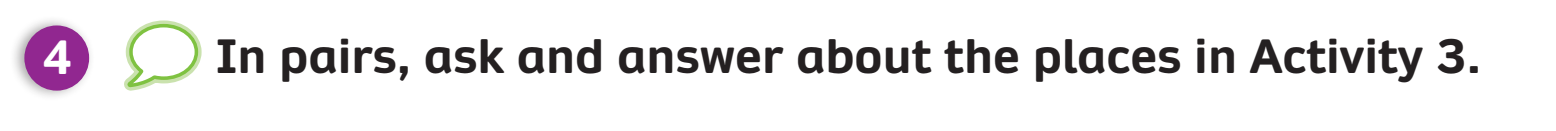 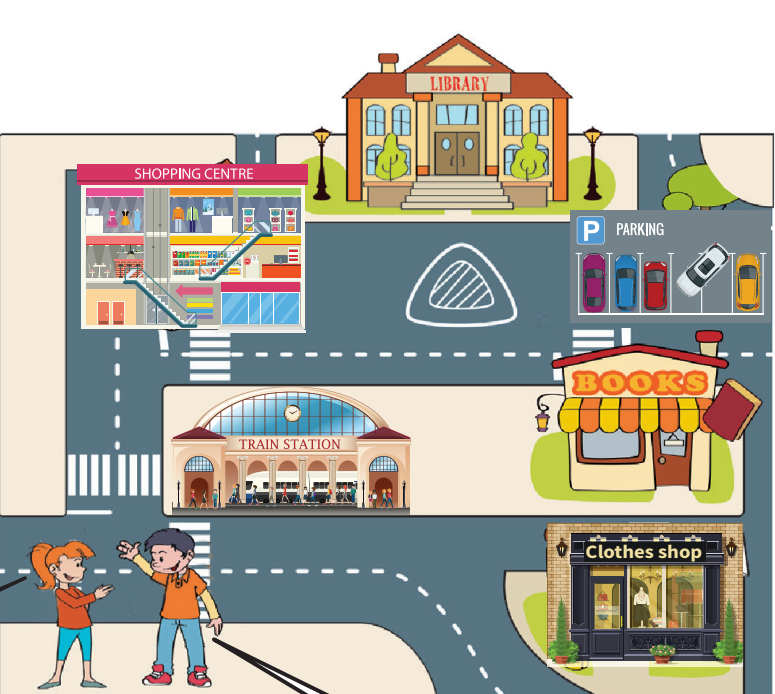 Shopping centre
Library
Car park
Book store
Clothes shop
In pair, ask and answer about the places in Activity 3.
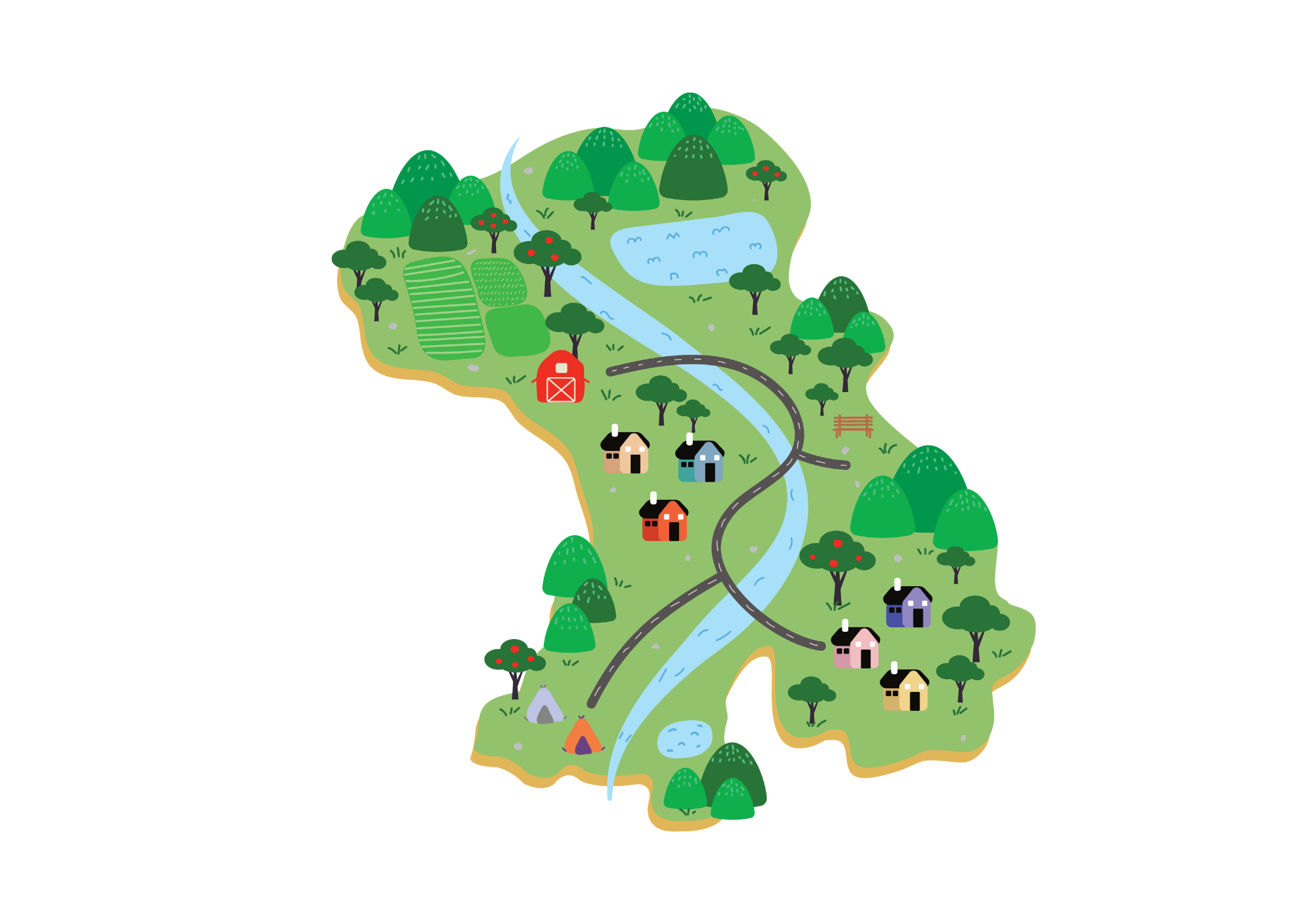 SUM - IN
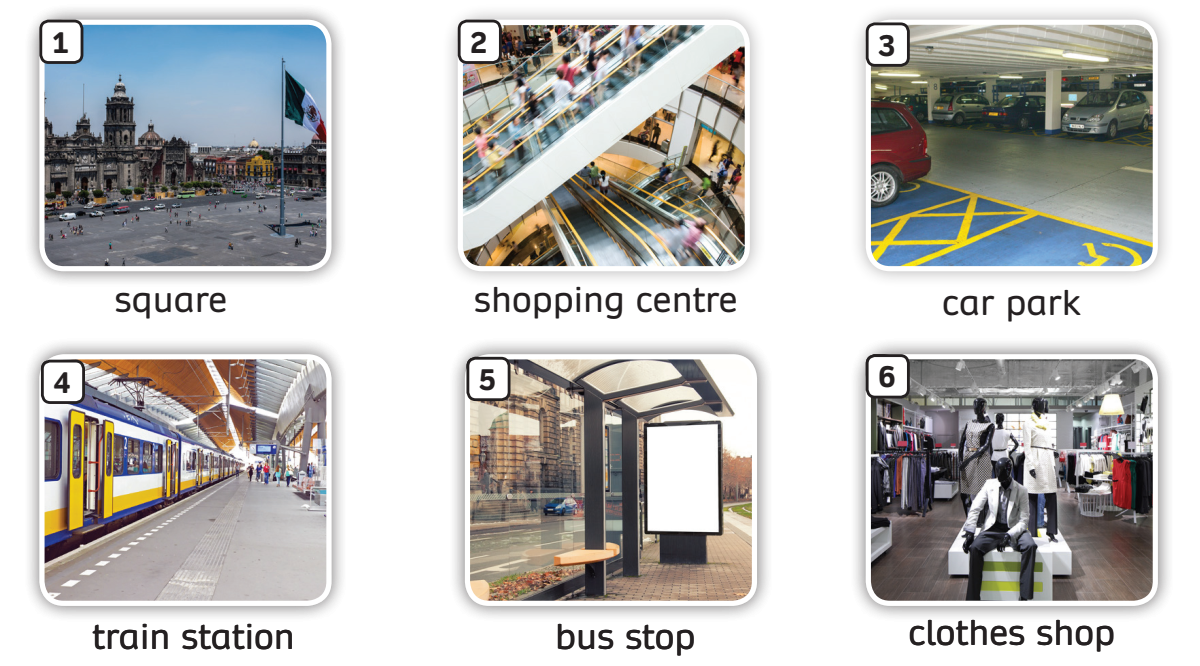 HOMEWORK
HOMEWORK
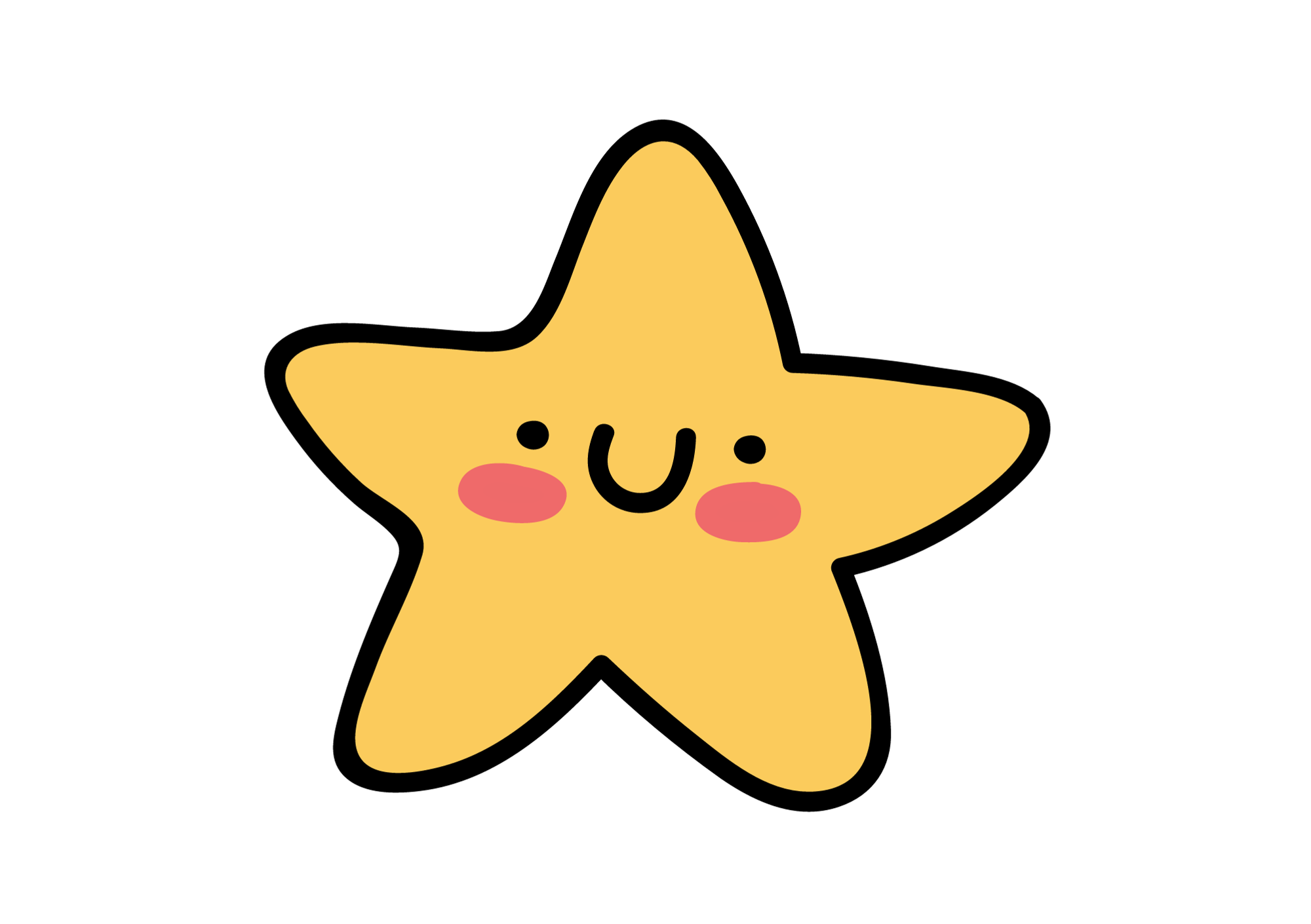 Review vocabulary and grammar.
Do exercises in the Activity book (page 44).
Check answers in the Teacher’s book (page 98) or Active Teach.
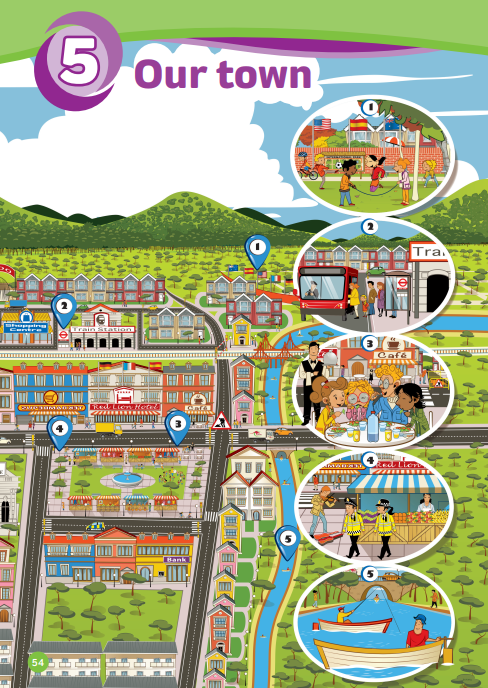 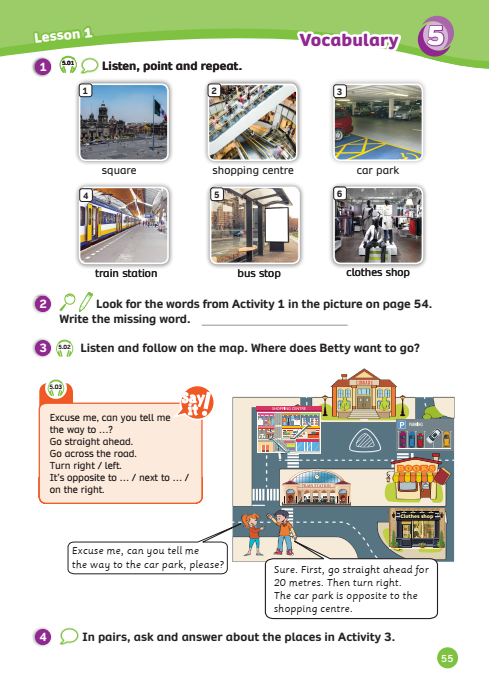 UNIT 5 – Lesson 1
We’ve learned…
places in town
directions use in town.
- PB p. 54,55
- AB p.44